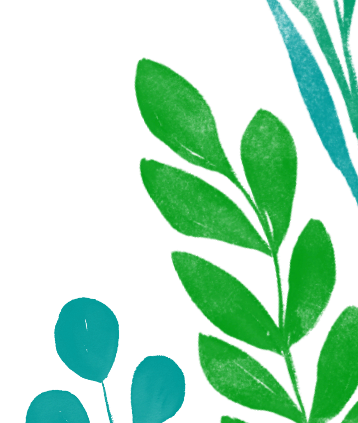 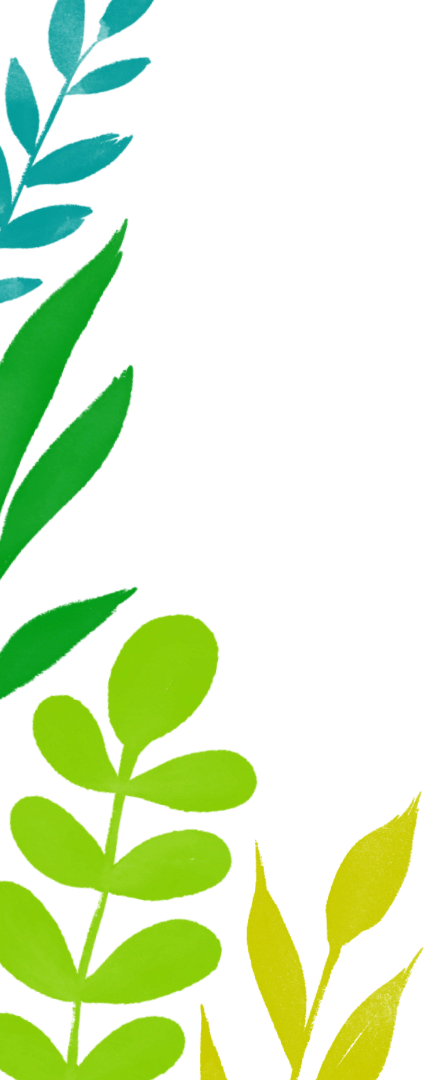 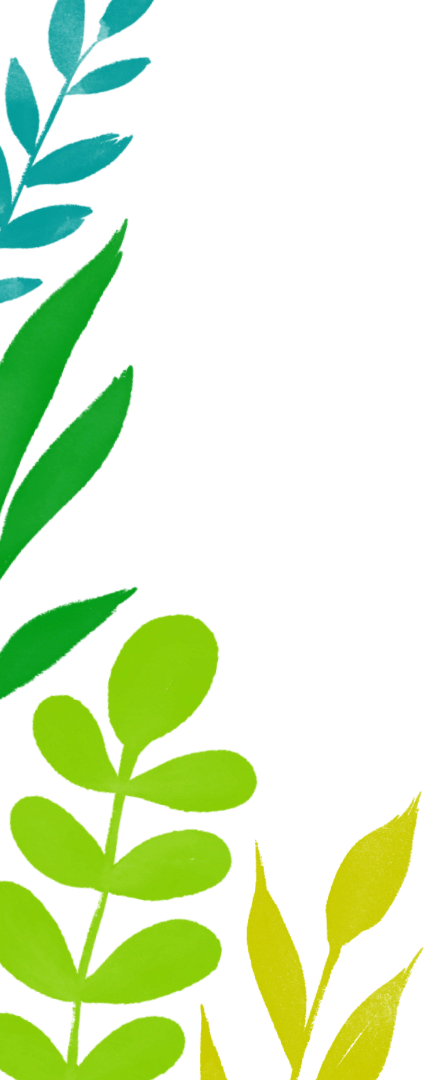 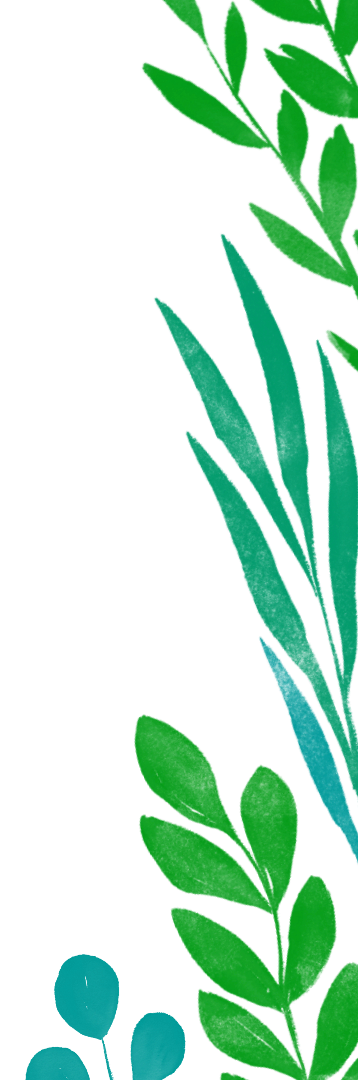 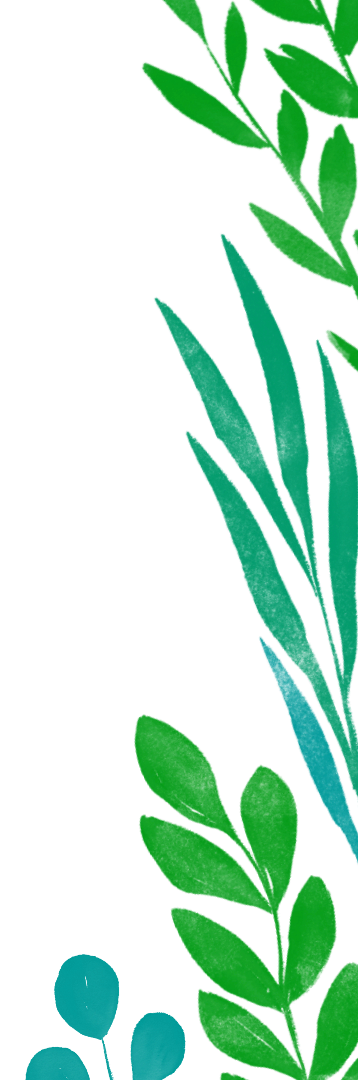 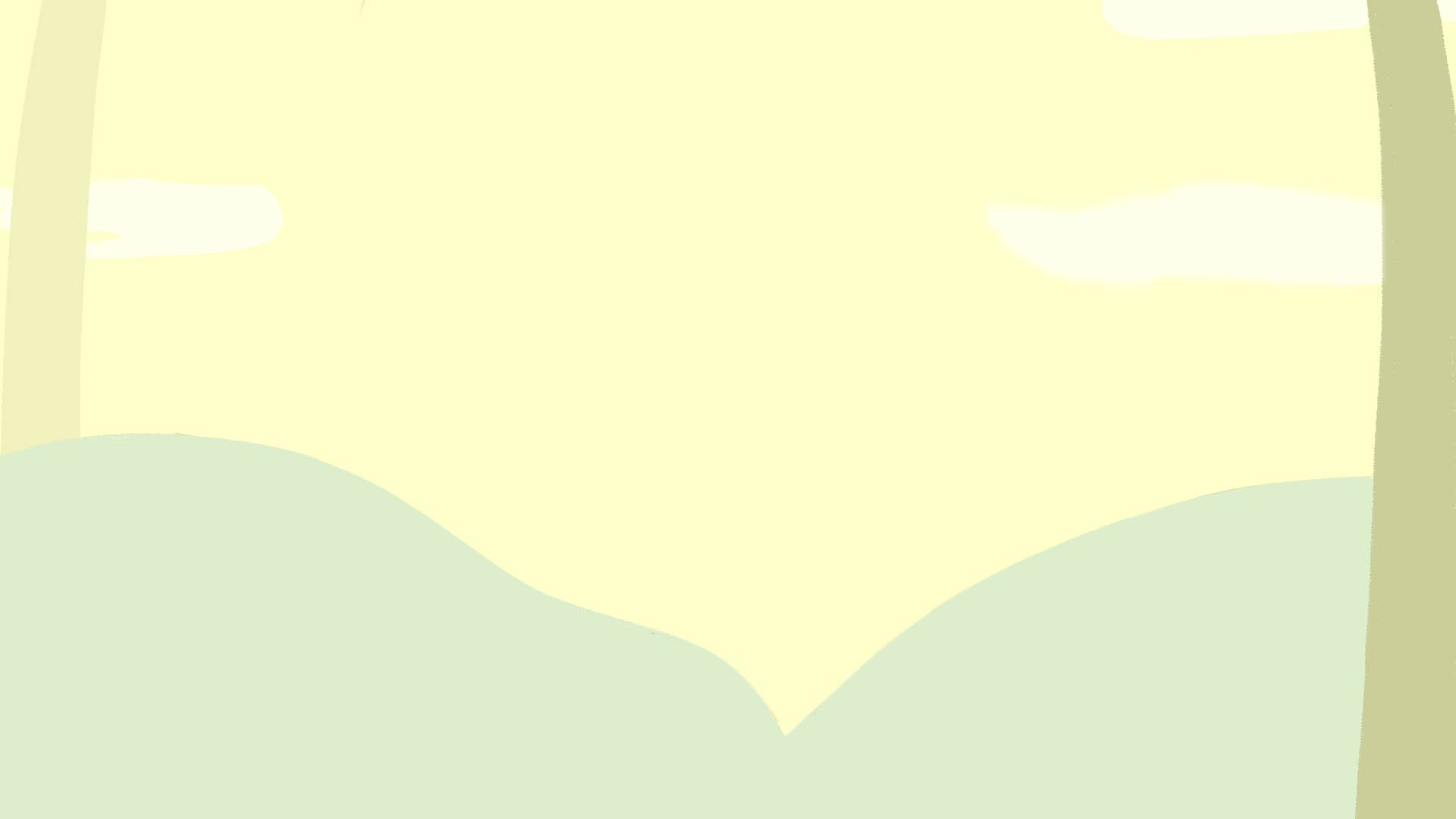 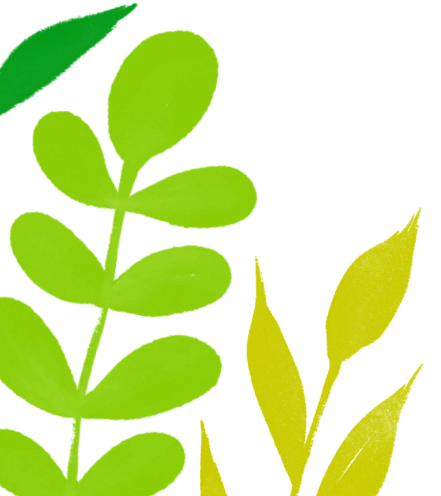 KTUTS
ĐỊA LÍ
NGƯỜI DÂN Ở 
ĐỒNG BẰNG BẮC BỘ
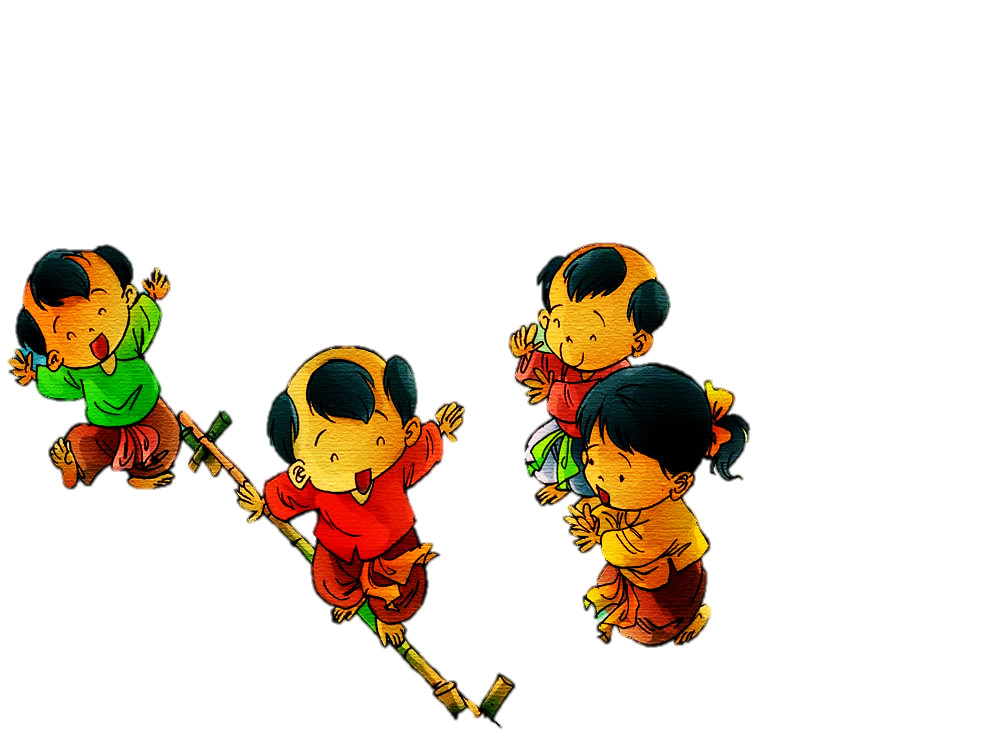 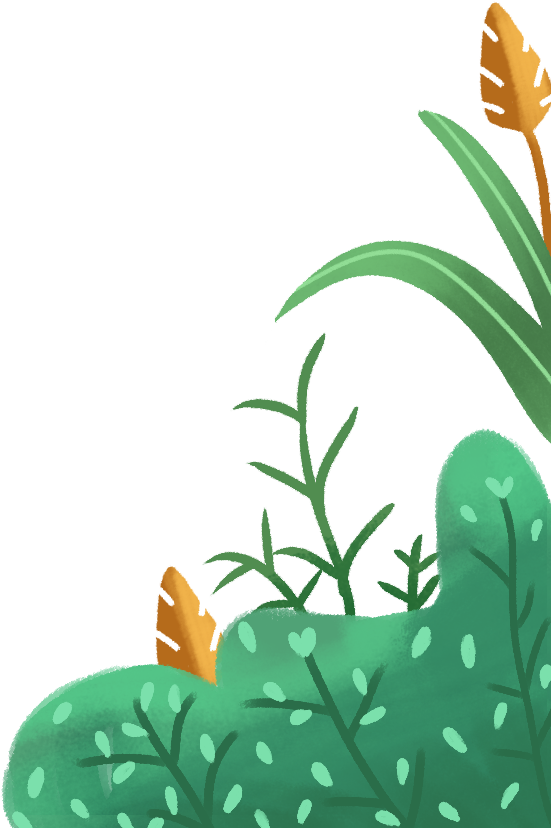 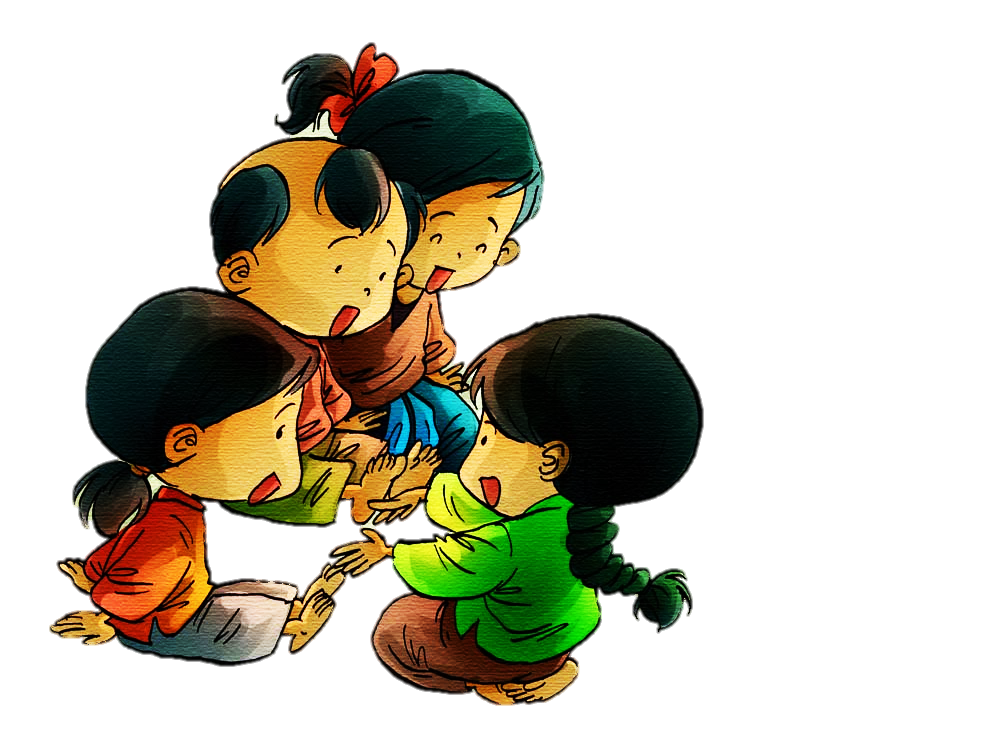 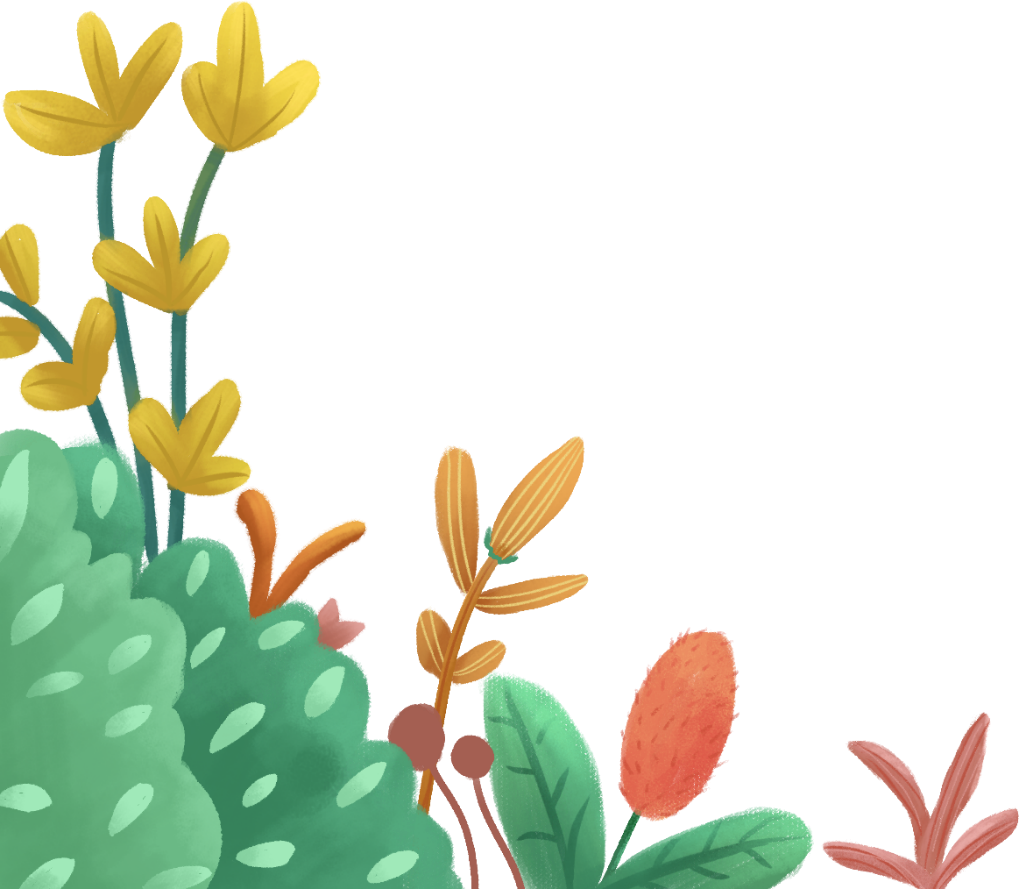 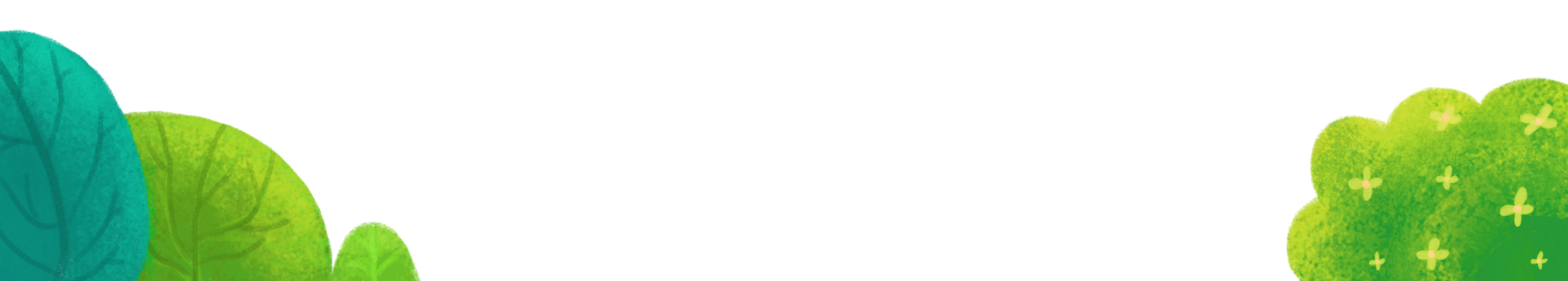 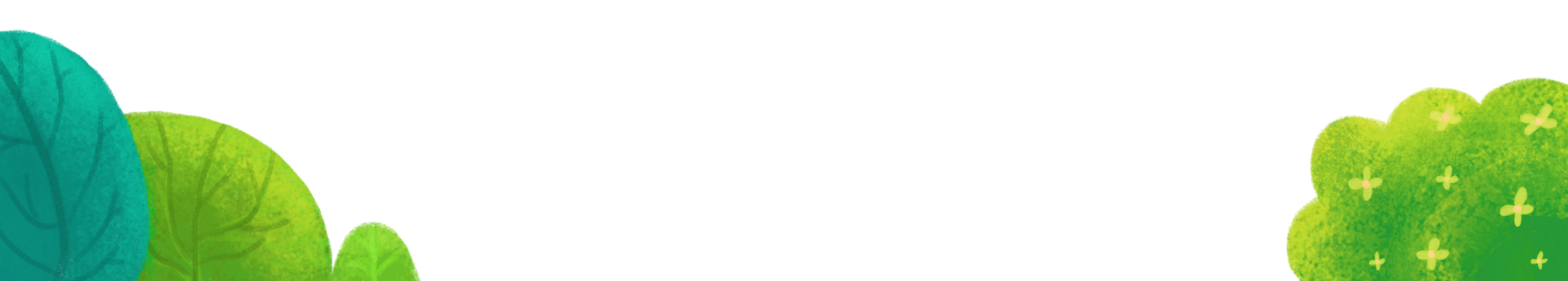 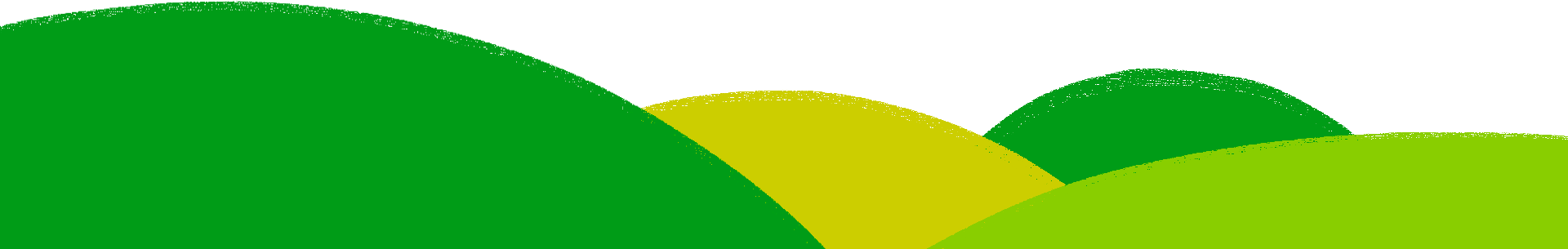 KTUTS
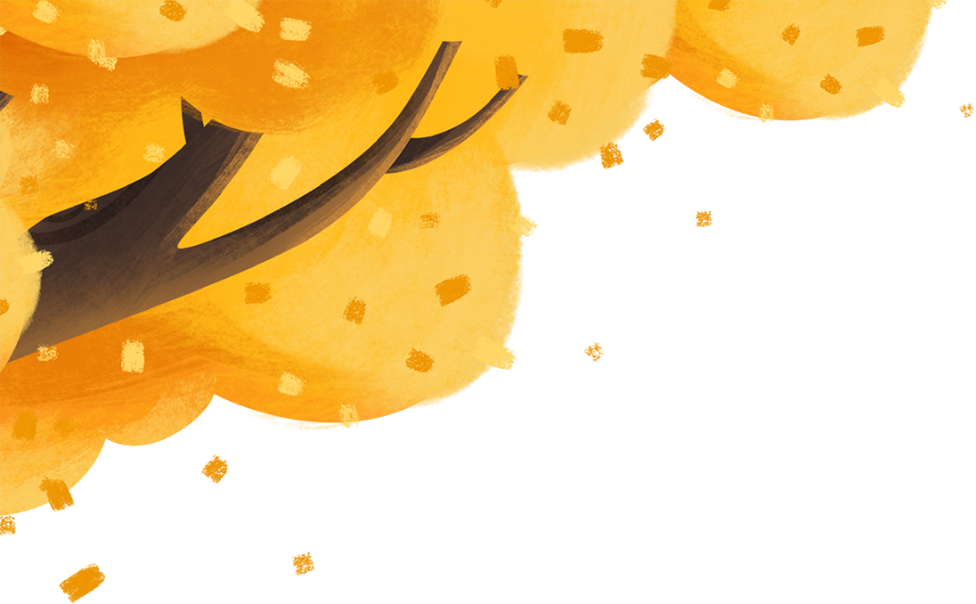 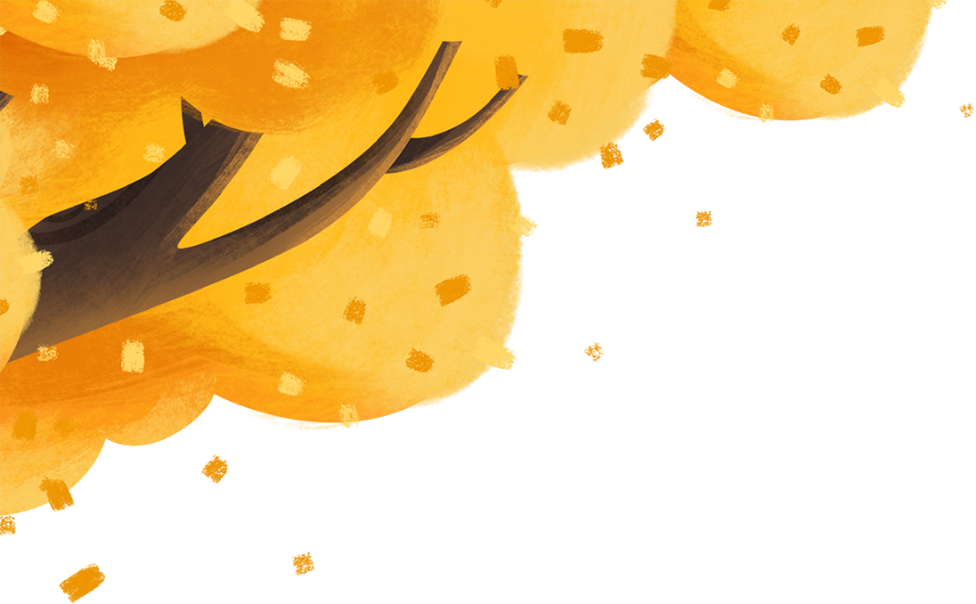 KTUTS
TRÒ CHƠI
GÁNH THÓC 
VỀ THÔN
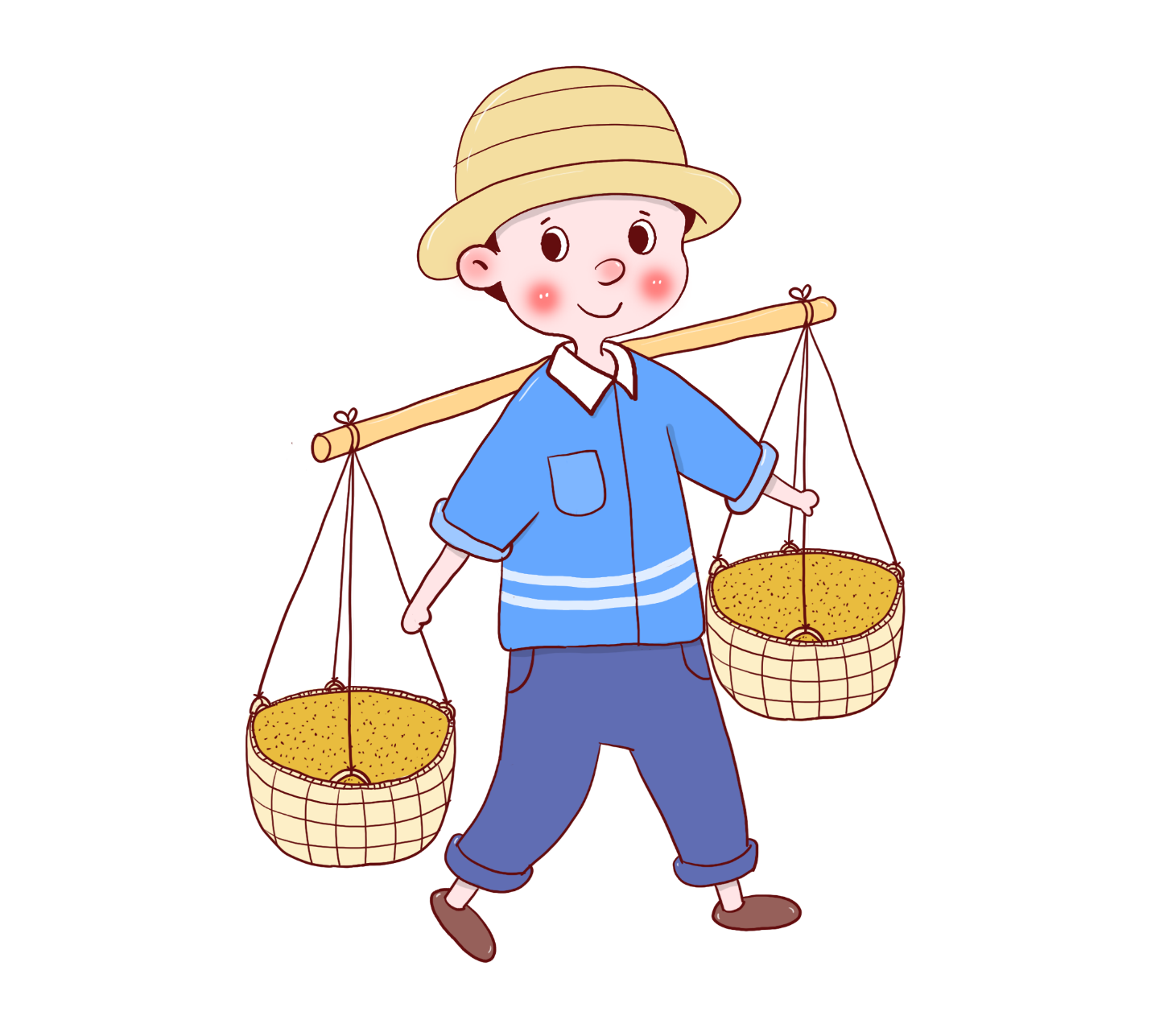 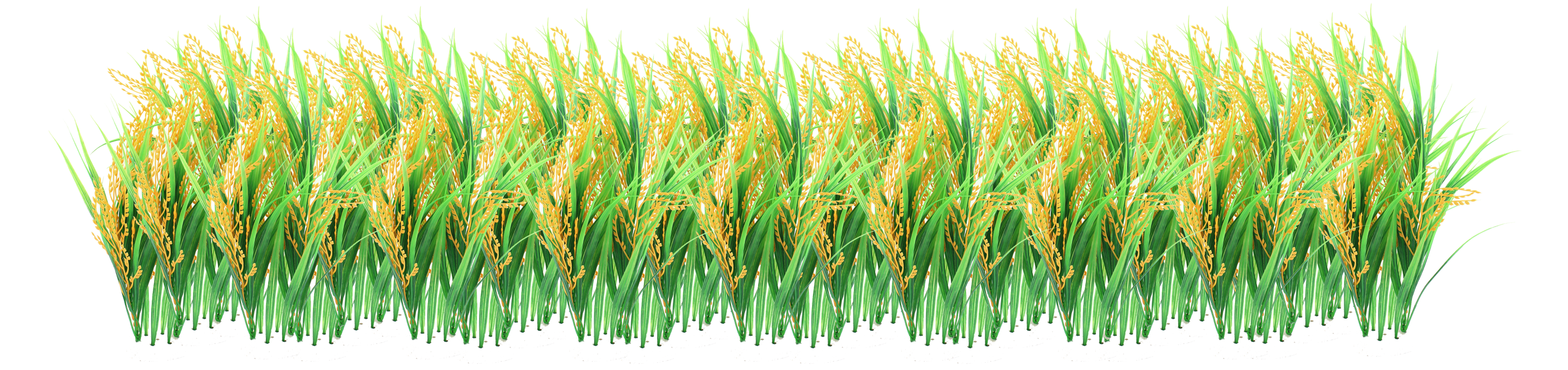 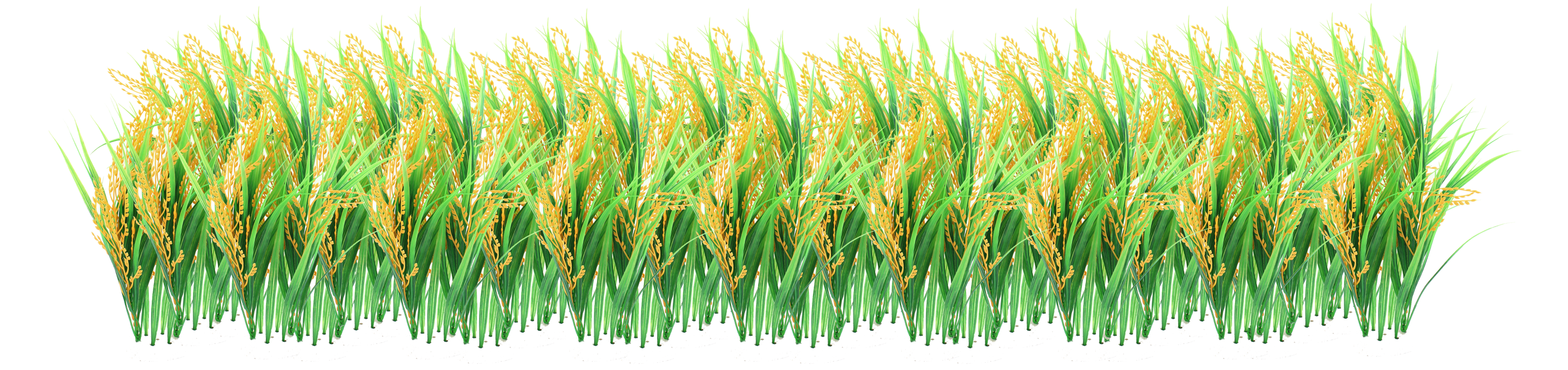 KTUTS
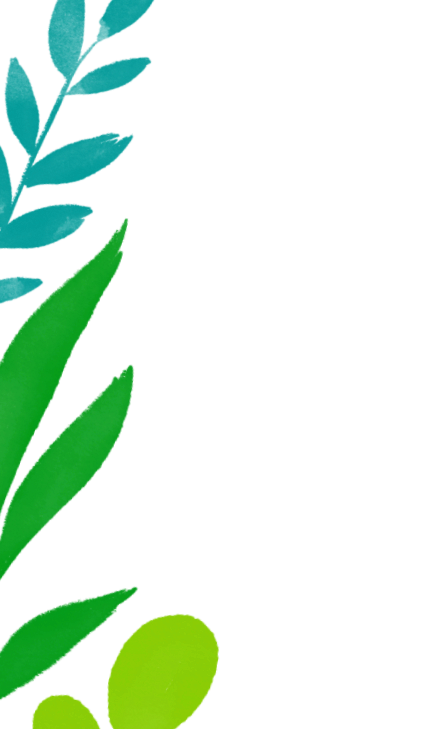 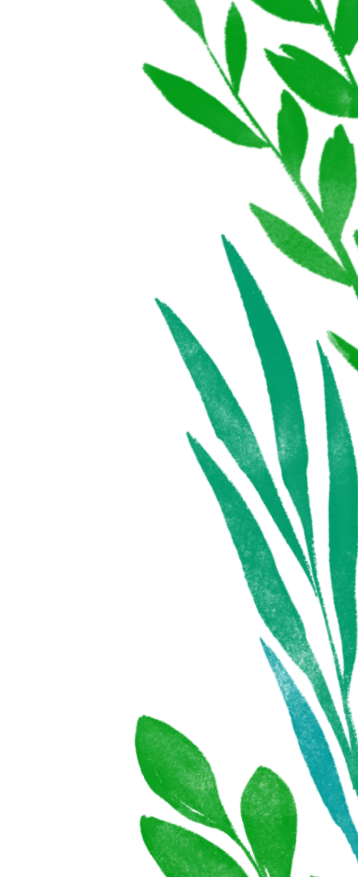 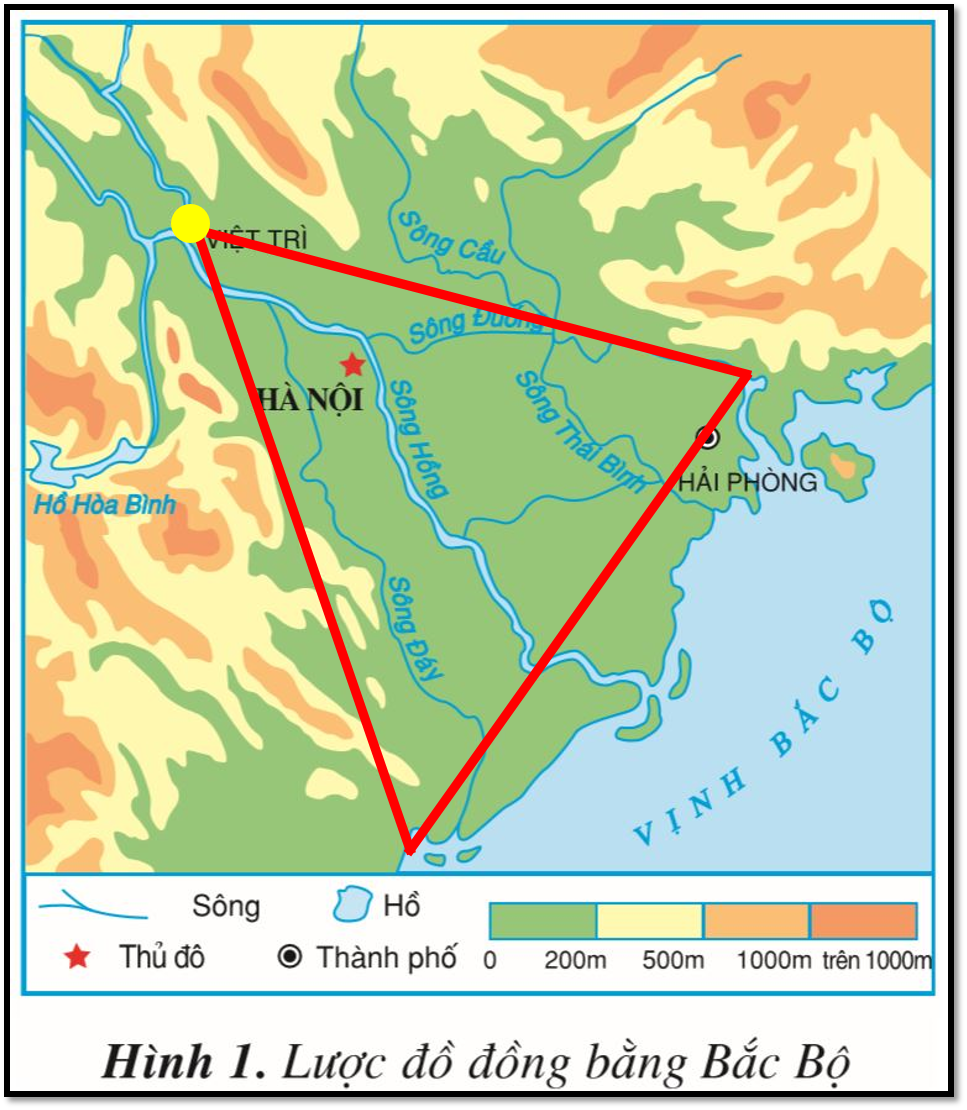 Đồng bằng Bắc Bộ có hình dạng gì?
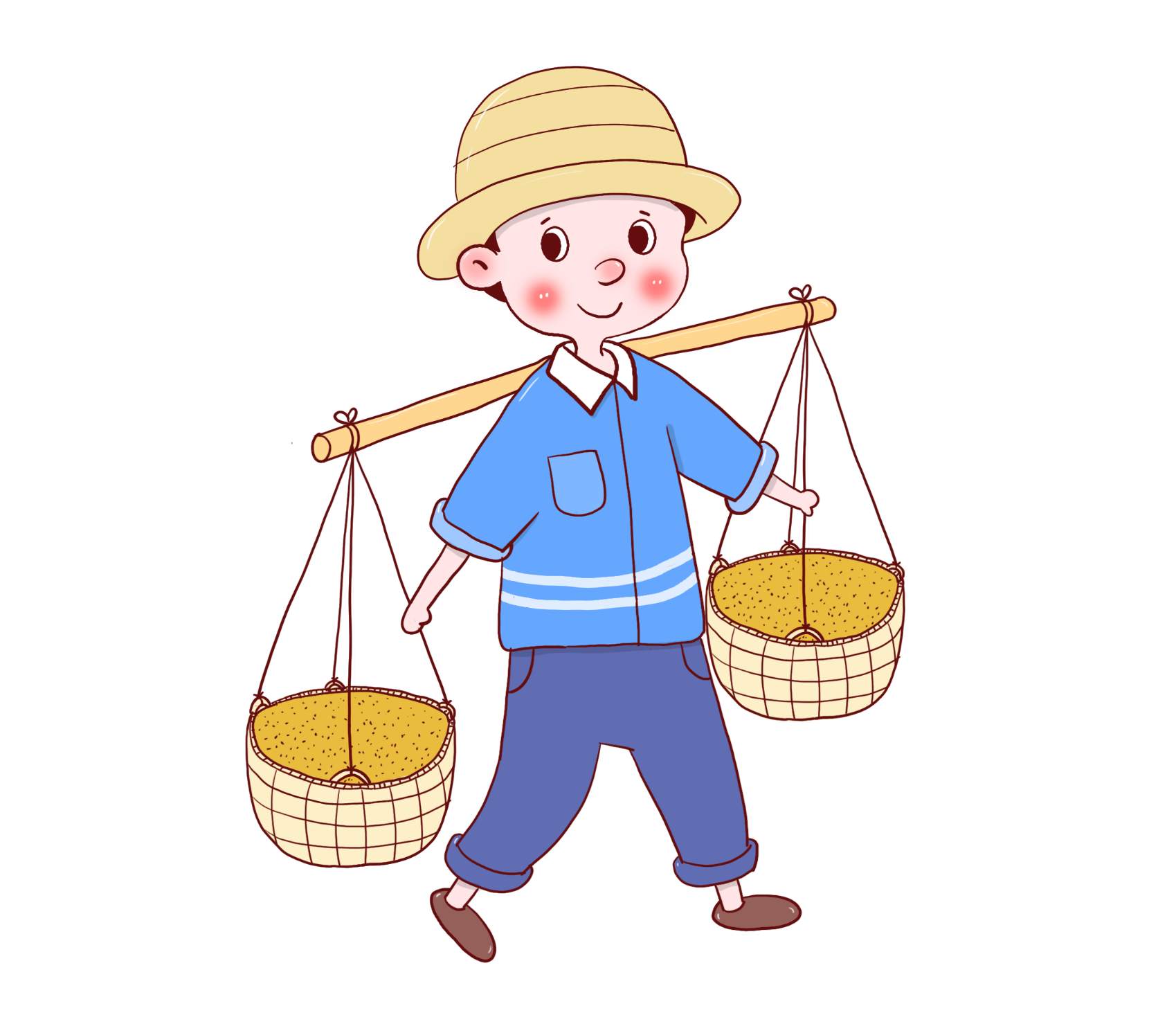 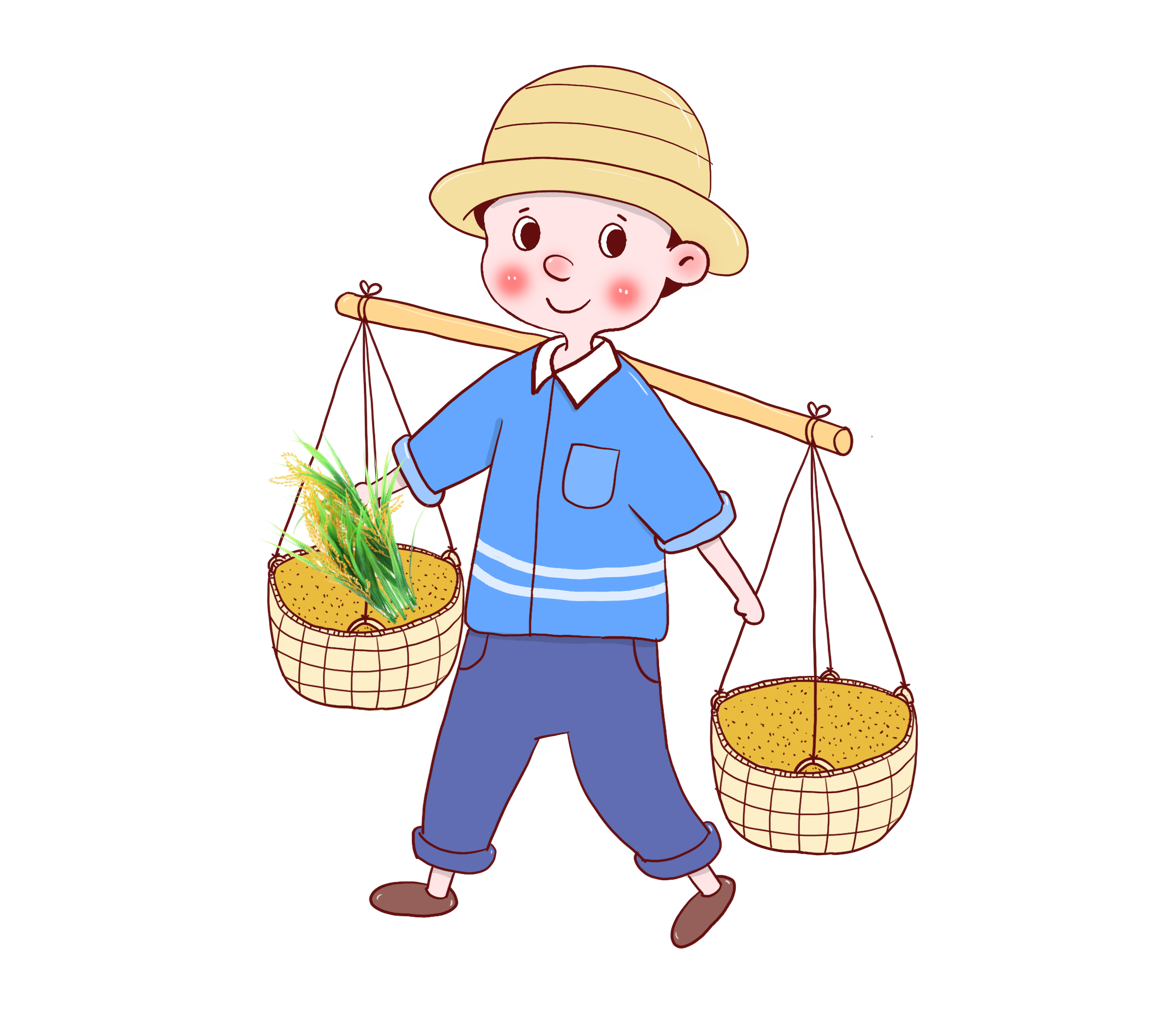 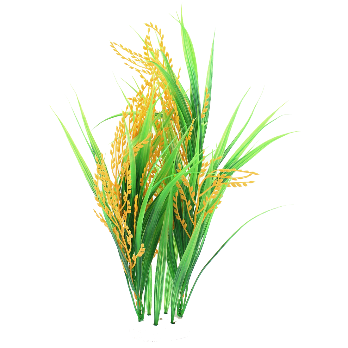 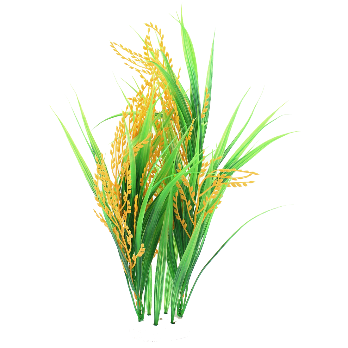 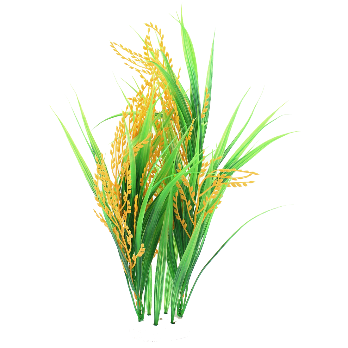 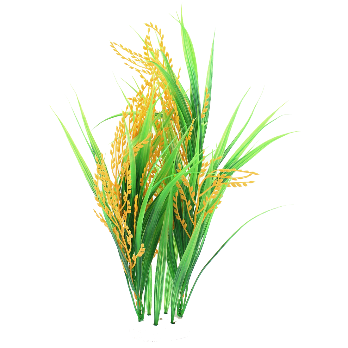 D
C
B
A
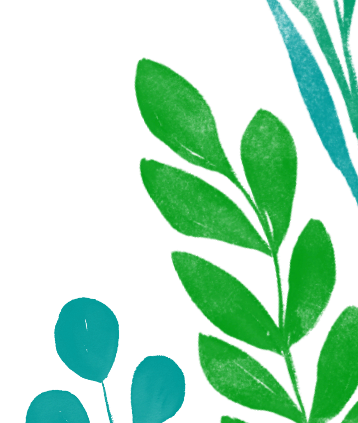 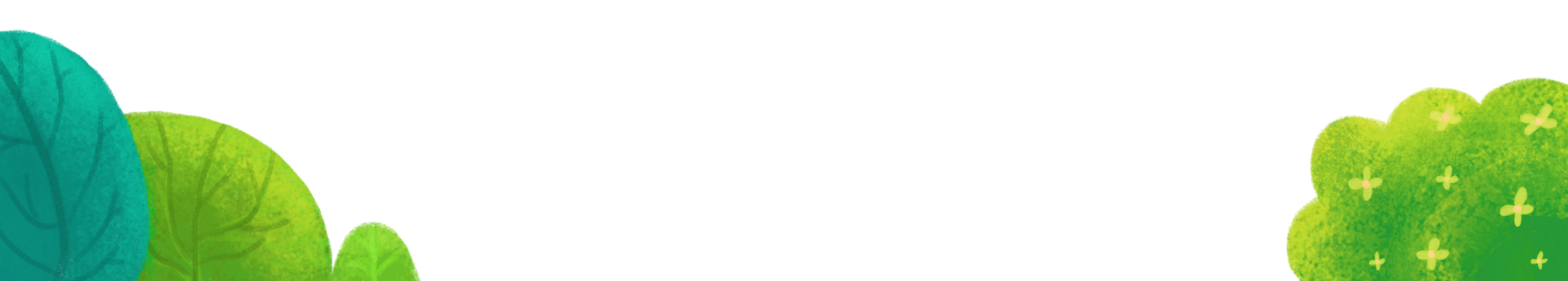 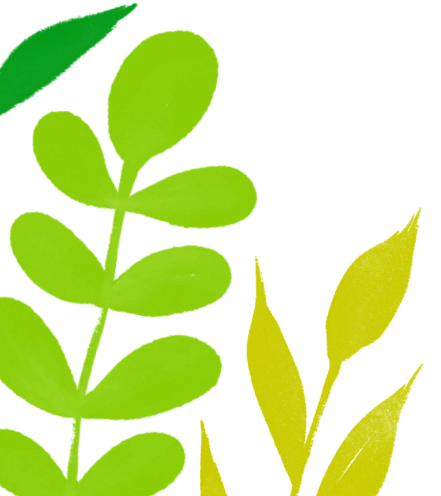 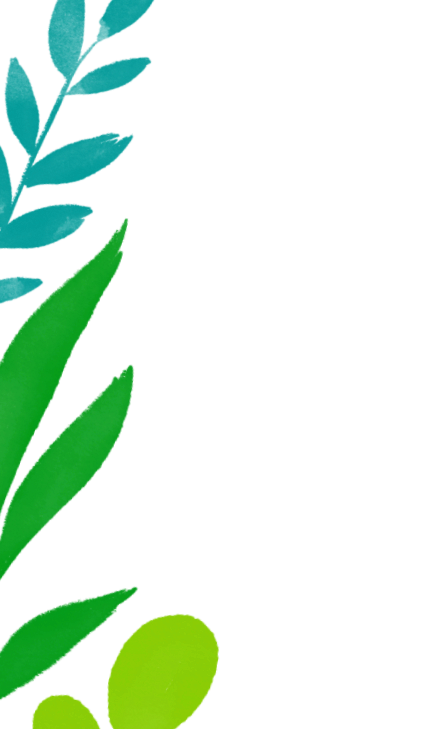 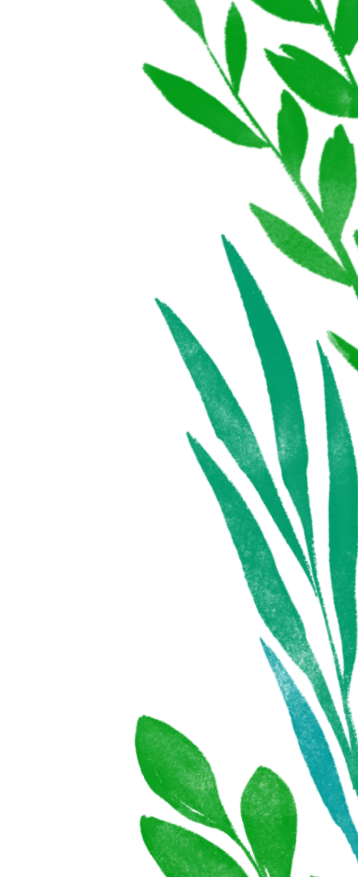 Đồng bằng Bắc Bộ không do 
 sông nào bồi đắp?
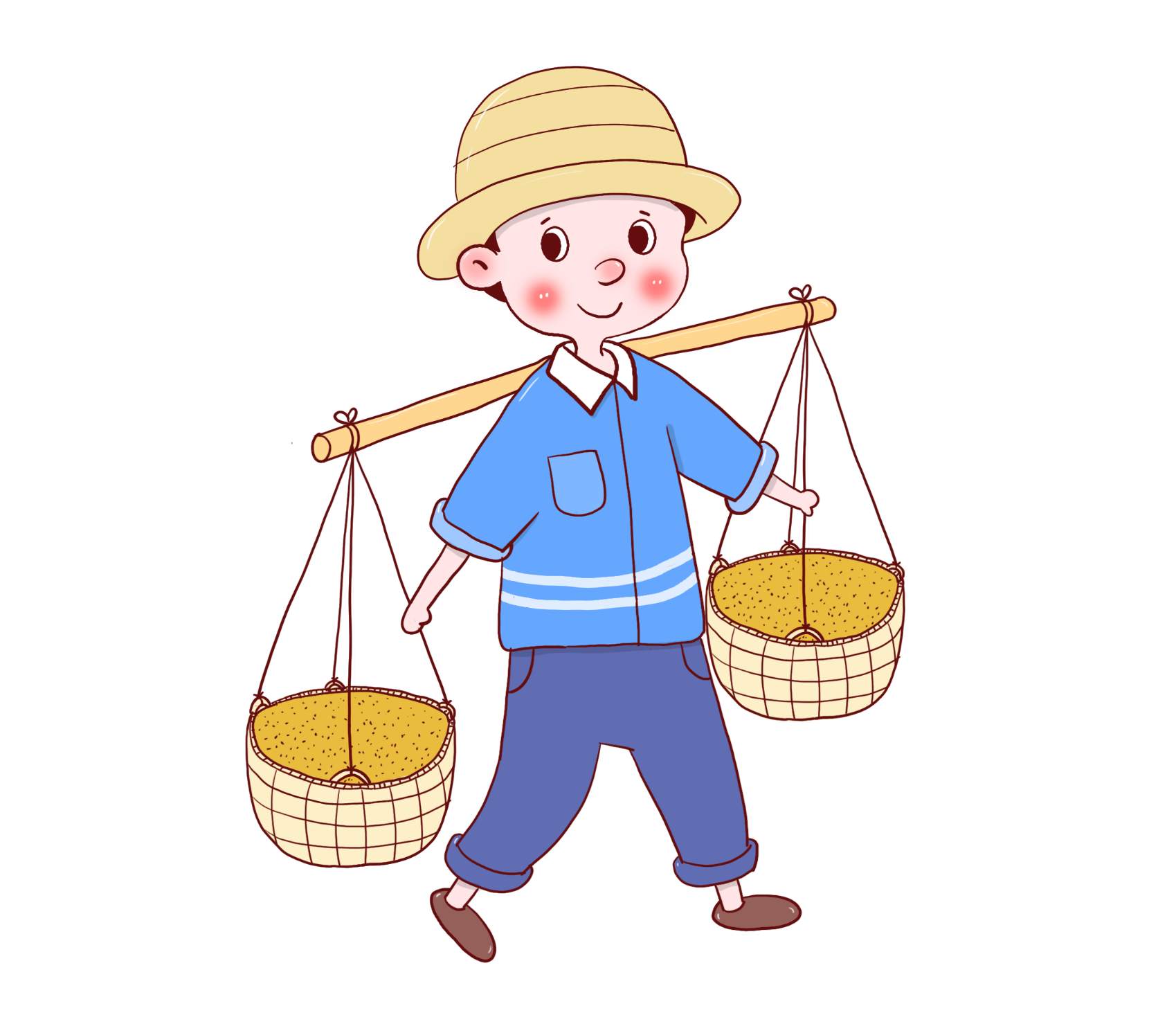 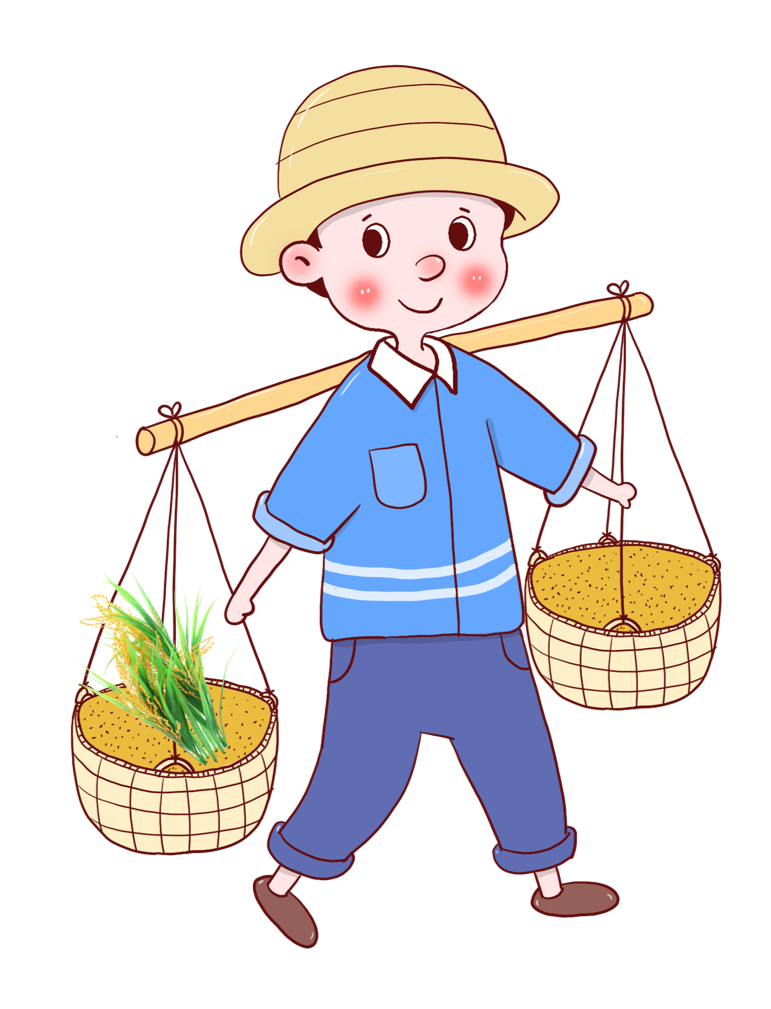 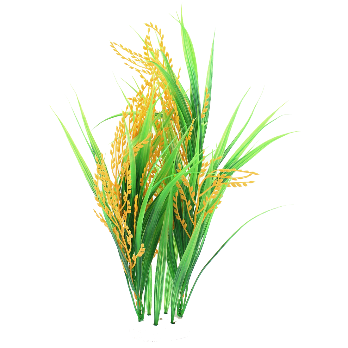 A
Sông Hồng
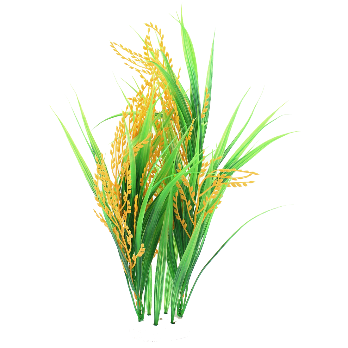 Sông Thái Bình
B
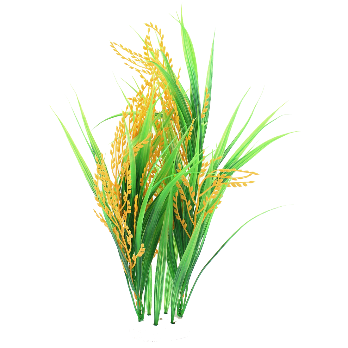 Sông Đuống
C
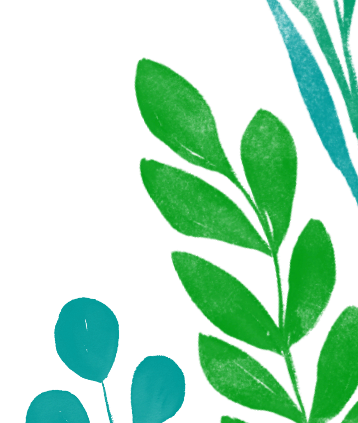 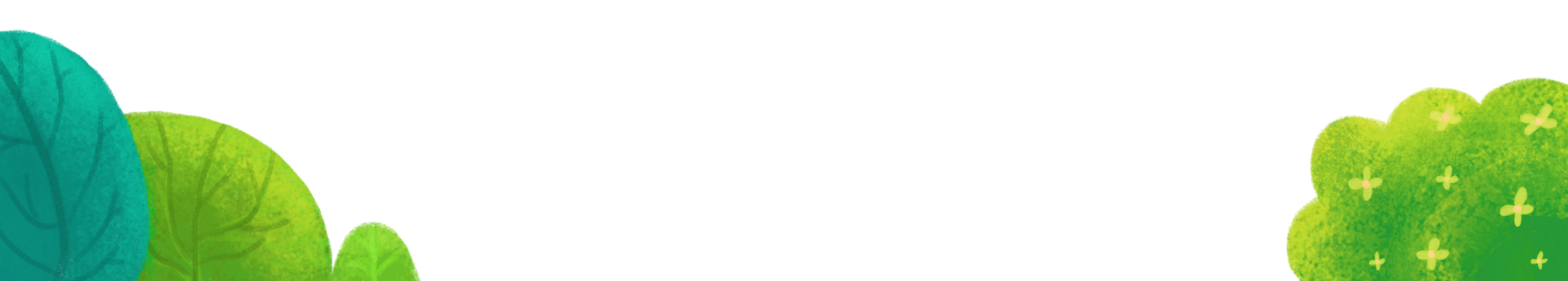 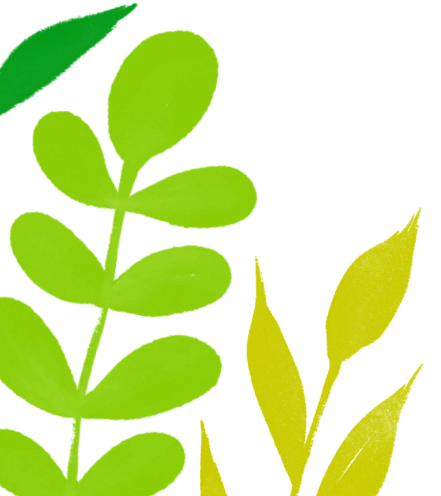 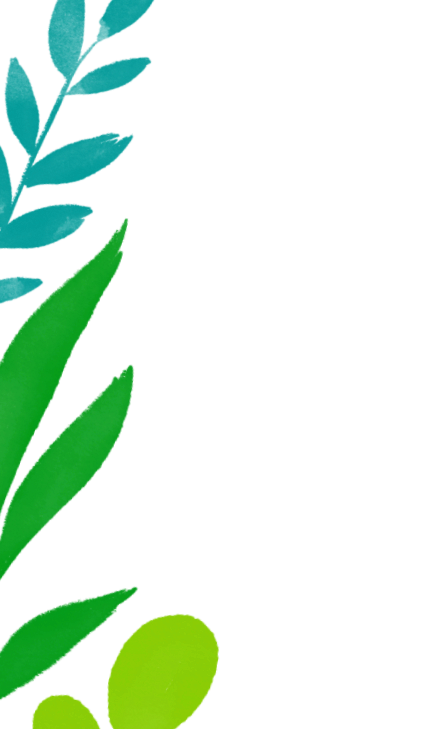 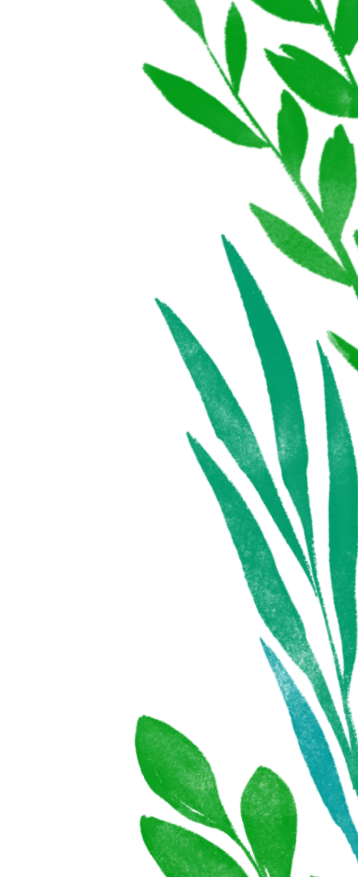 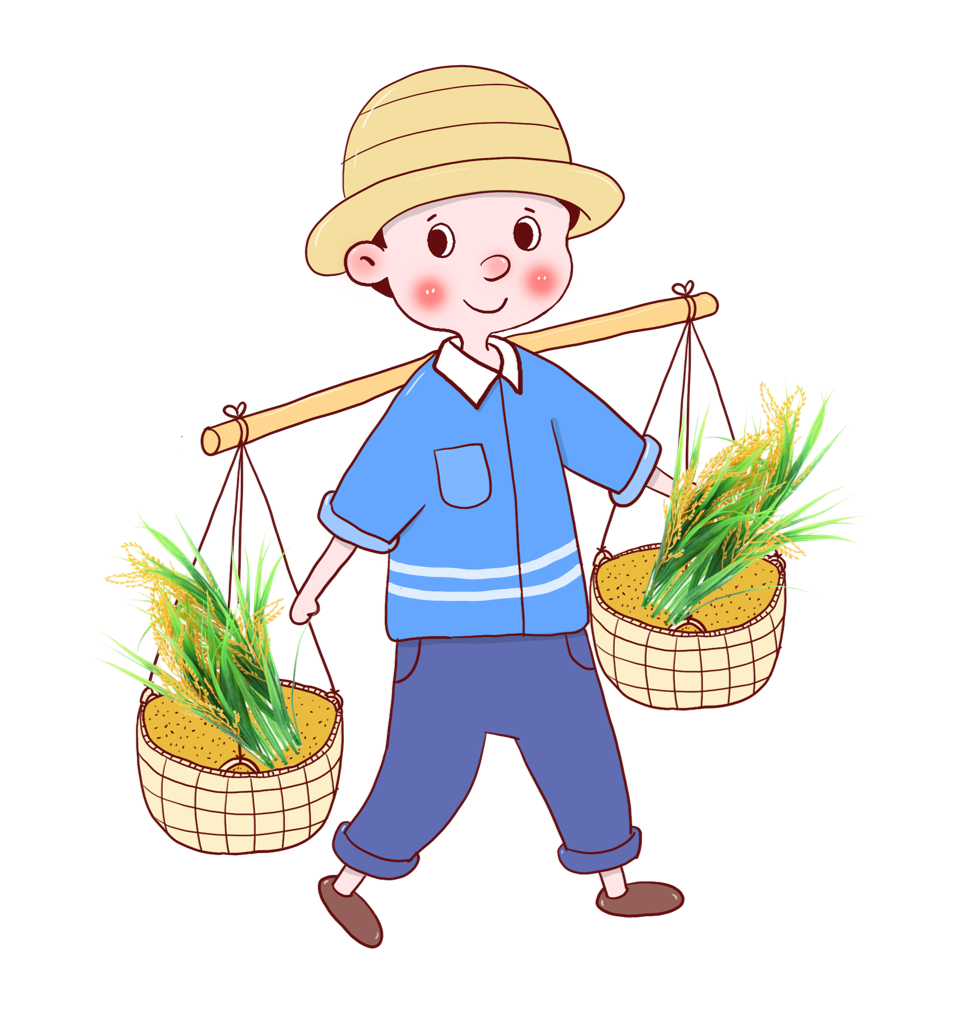 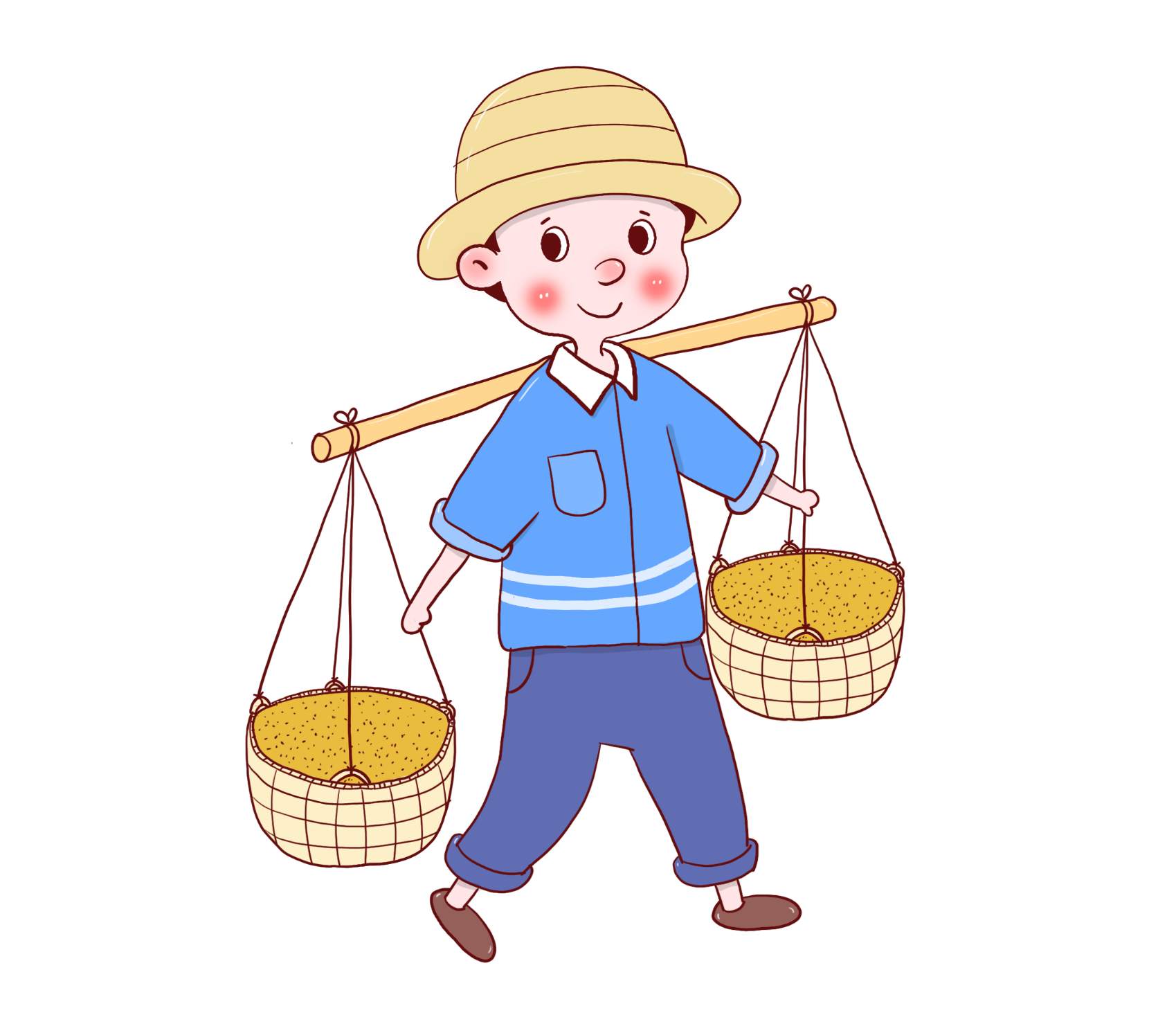 Đồng bằng Bắc Bộ có bề mặt bằng phẳng, nhiều sông ngòi.
…
…
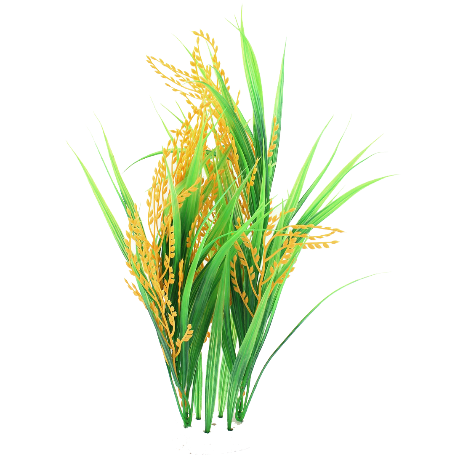 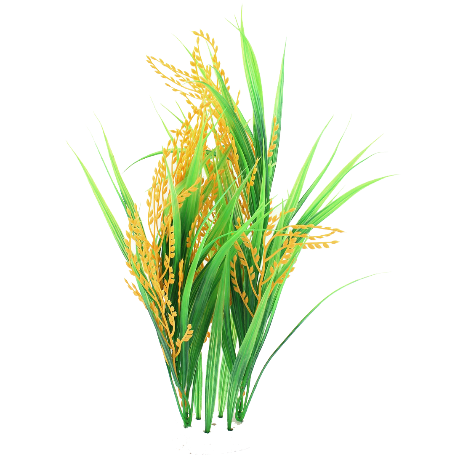 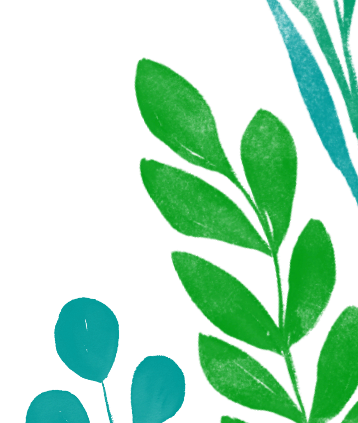 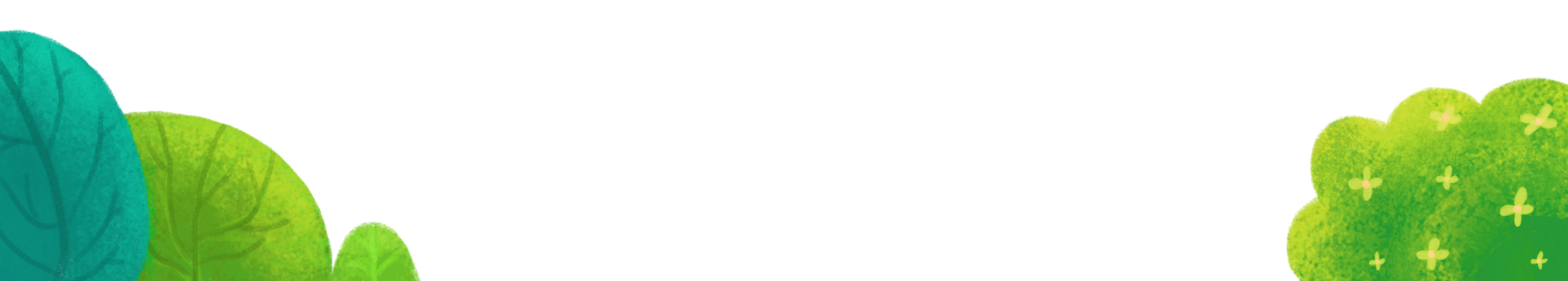 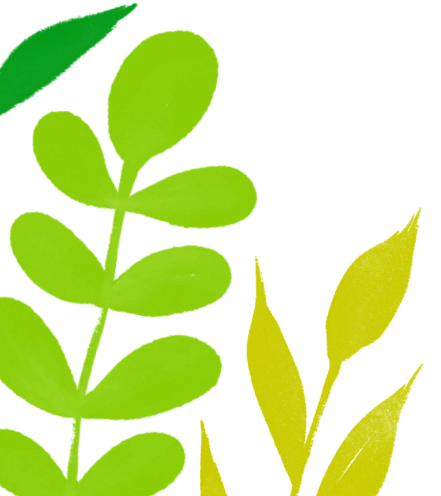 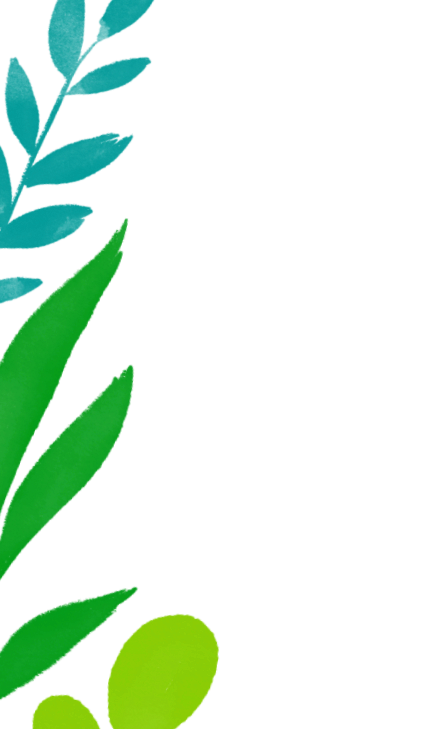 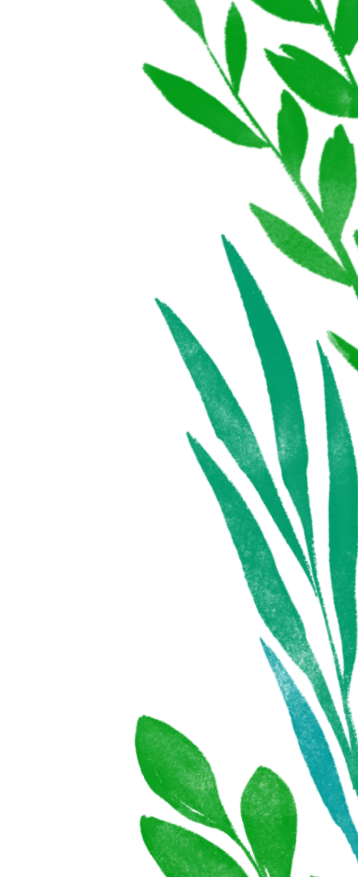 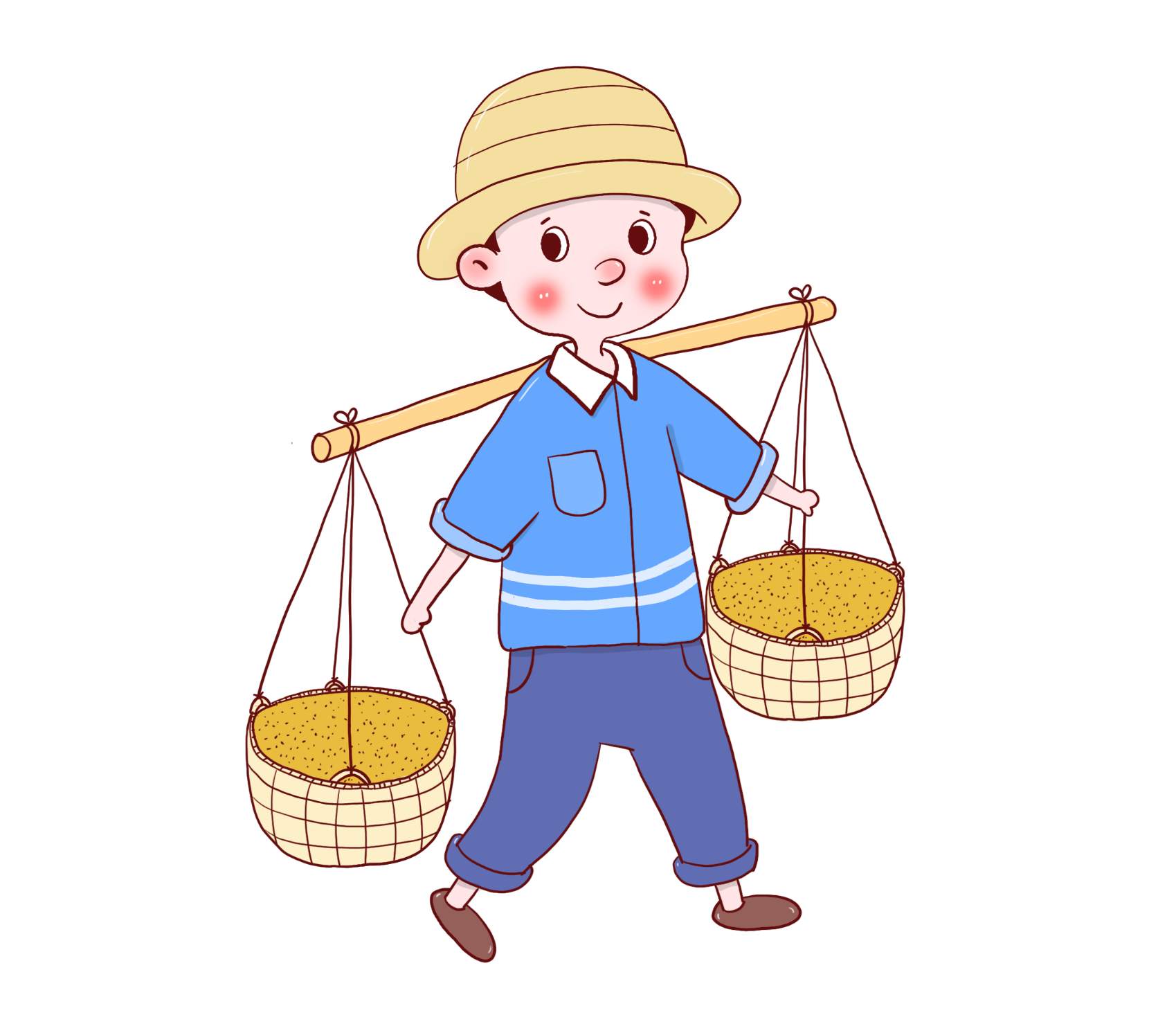 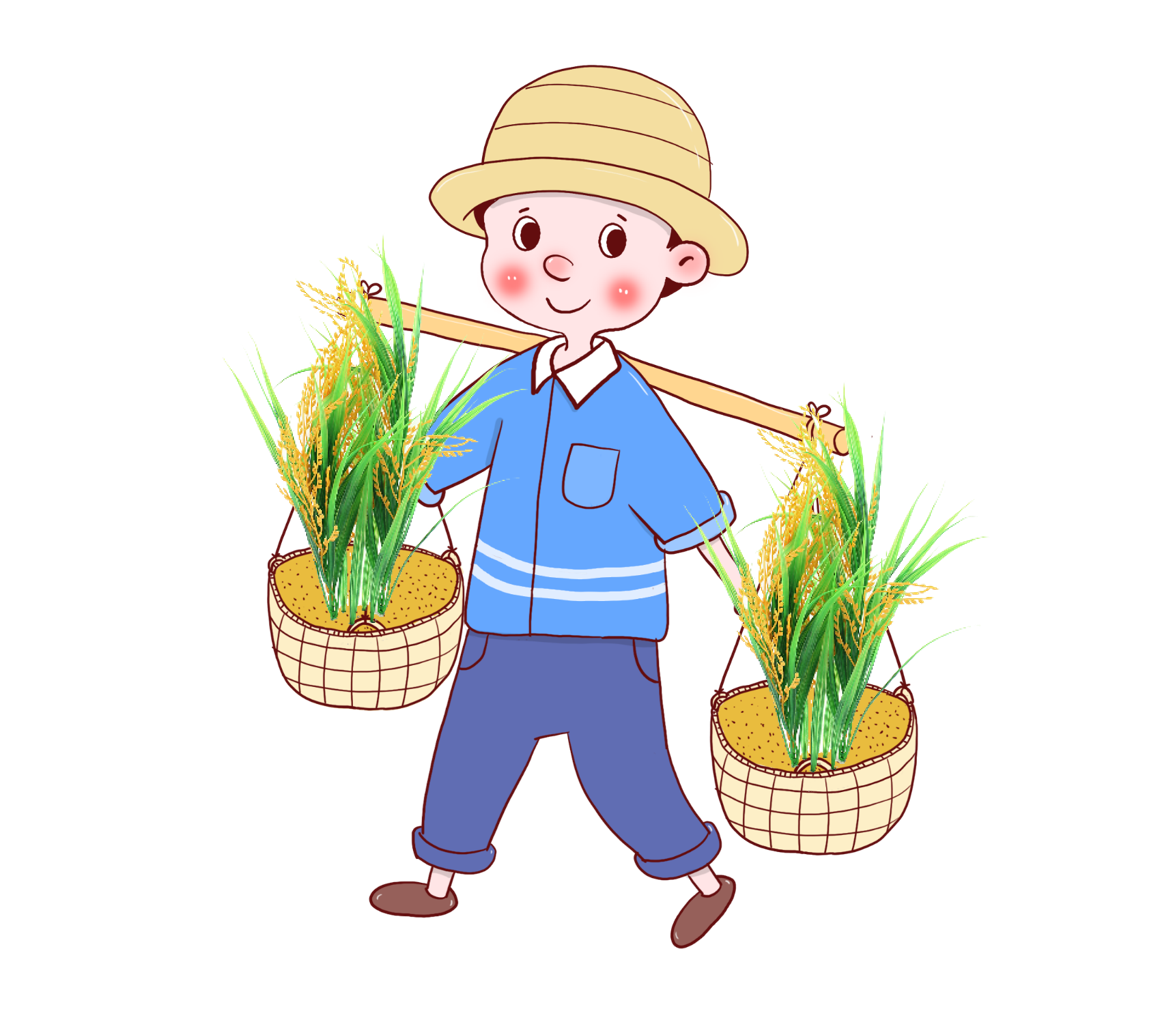 Để ngăn lũ, người dân Đồng bằng Bắc Bộ đã đắp đê dọc hai bên bờ sông.
Để ngăn lũ, người dân Đồng bằng Bắc Bộ đã làm gì?
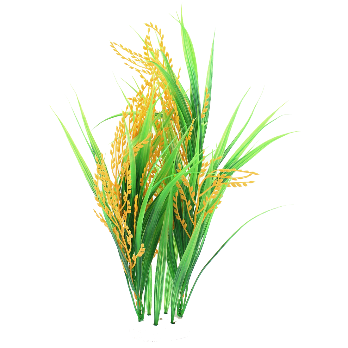 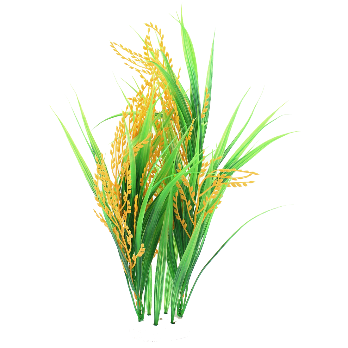 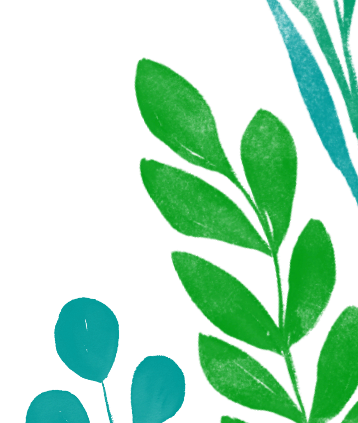 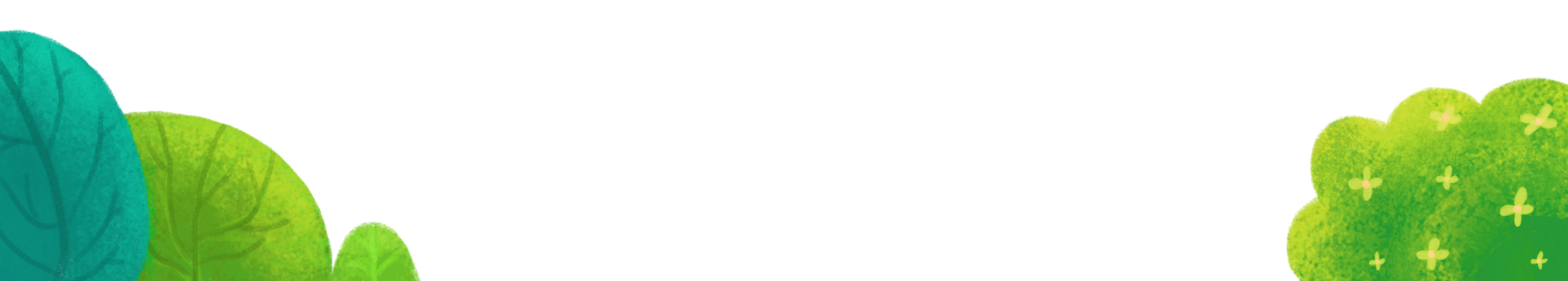 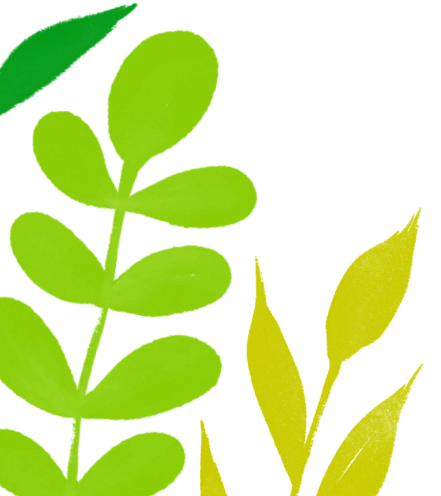 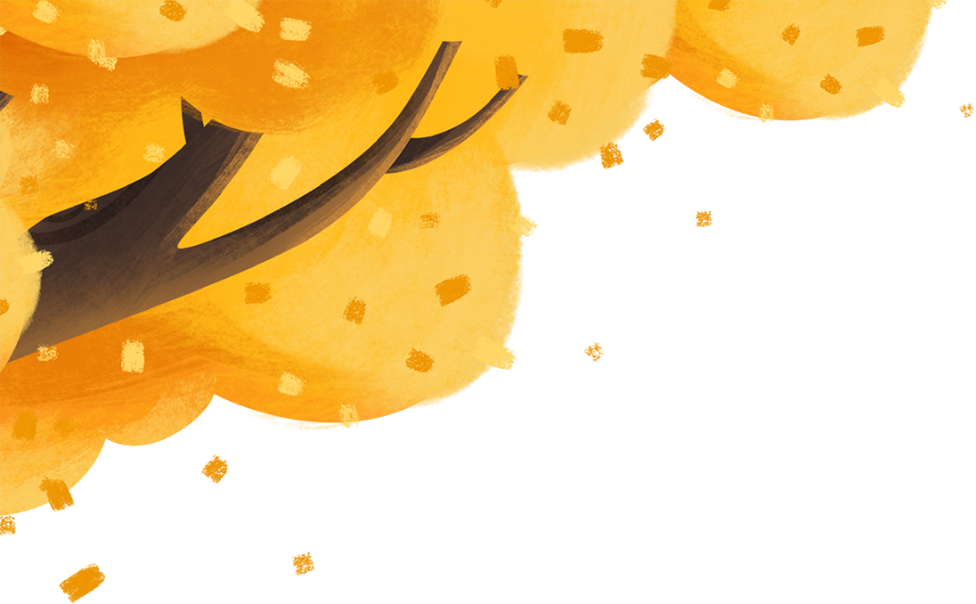 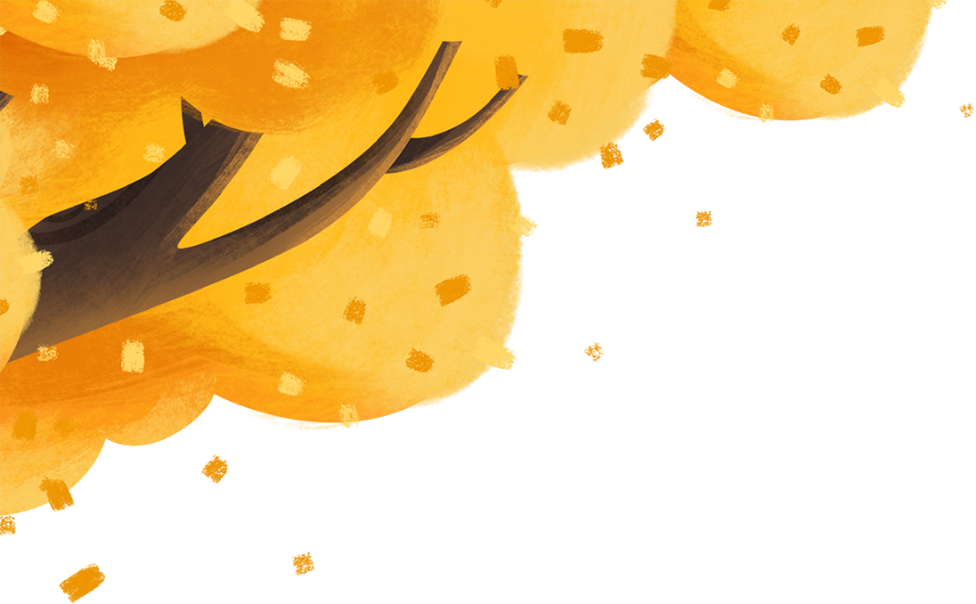 KTUTS
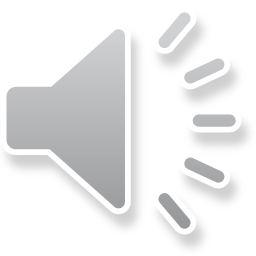 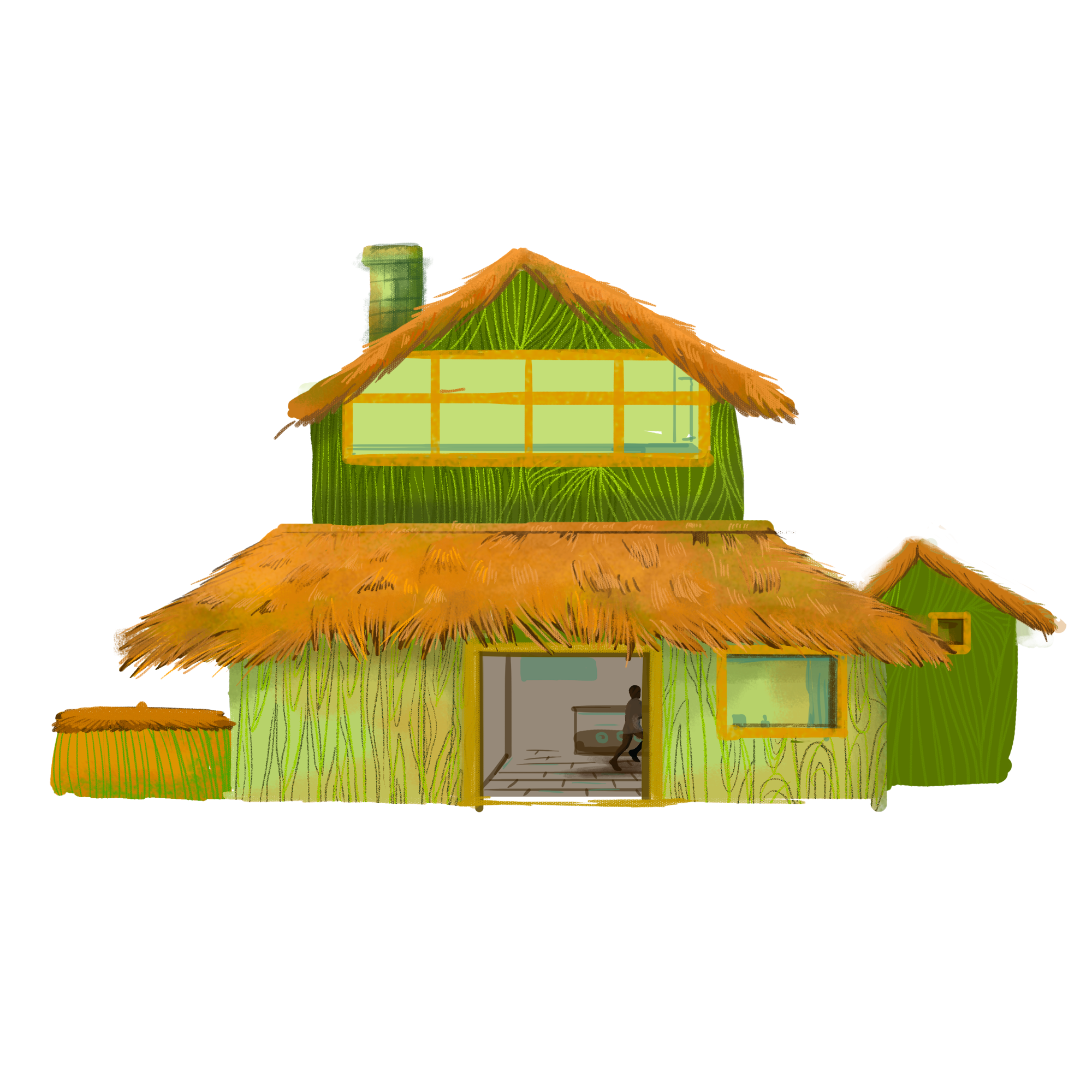 THÓC ĐÃ ĐẦY THÔN
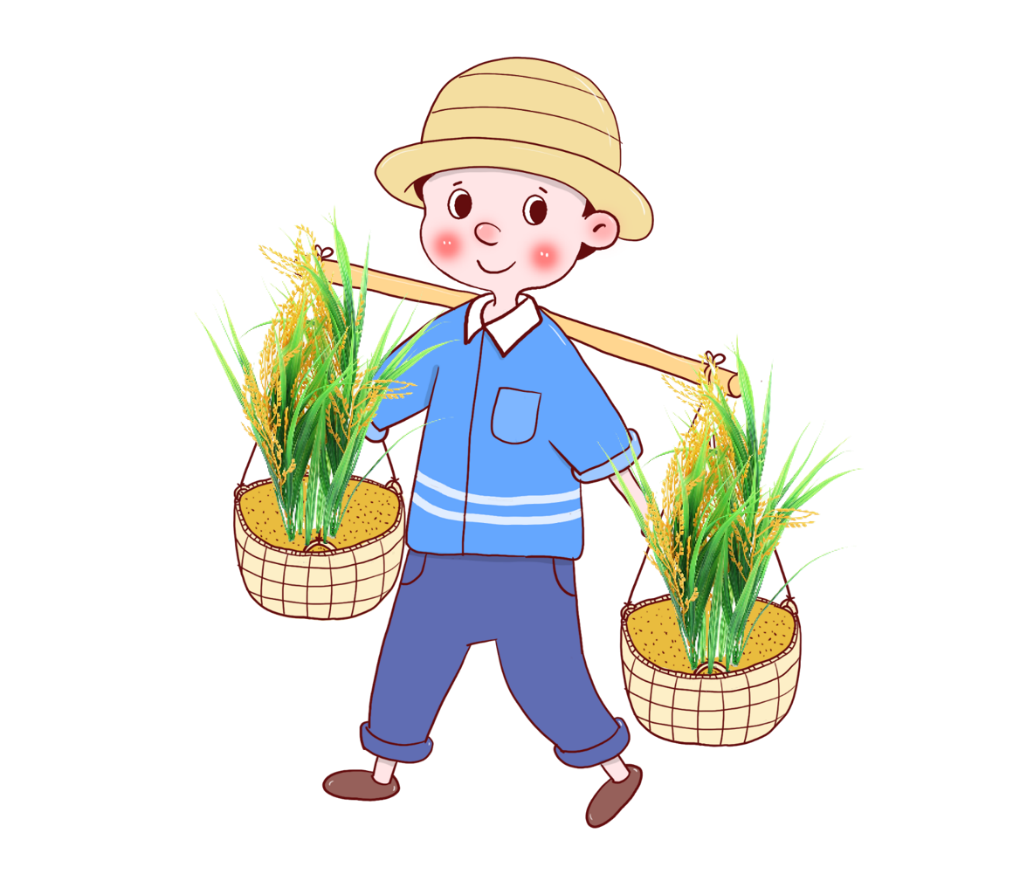 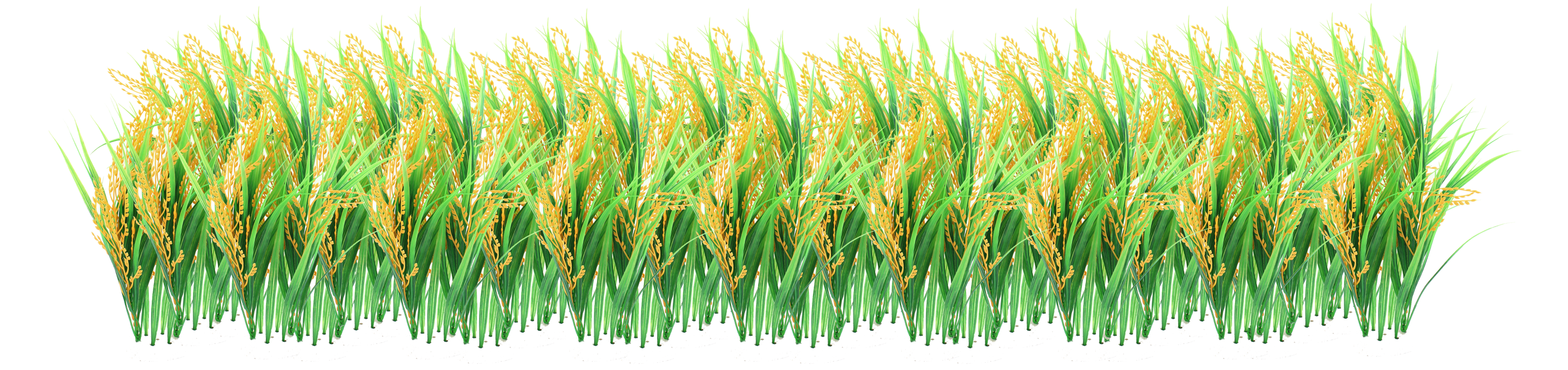 KTUTS
KHÁM PHÁ
YÊU CẦU CẦN ĐẠT
- Biết được người dân ở Đồng bằng Bắc Bộ chủ yếu là người Kinh. Đồng bằng Bắc bộ  là nơi dân cư tập trung đông đúc nhất cả nước.
- Trình bày 1 số điểm về nhà ở, làng xóm, trang phục lễ hội của người dân ở Đồng bằng Bắc Bộ.
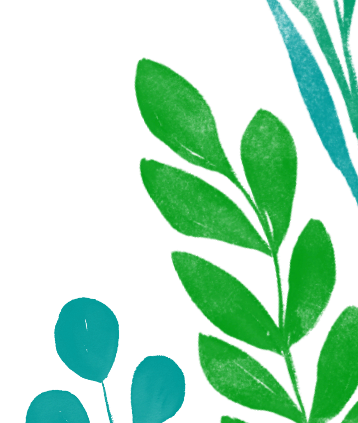 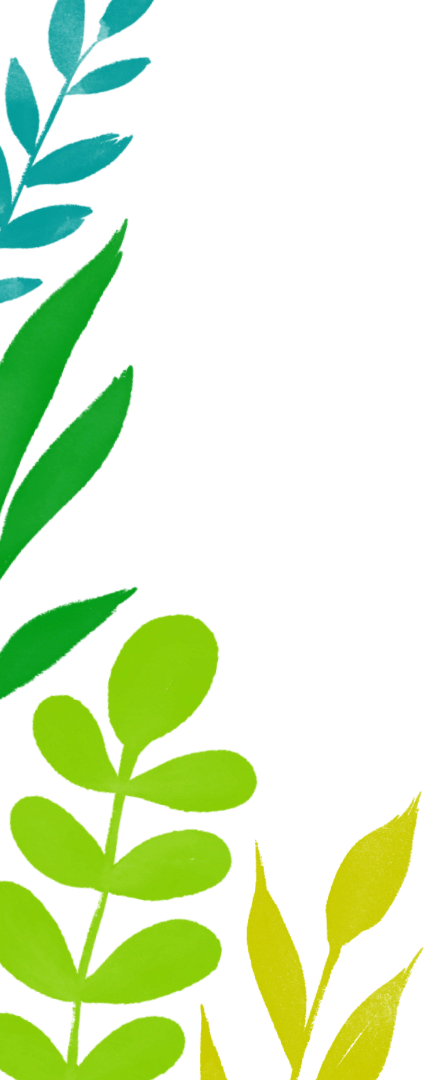 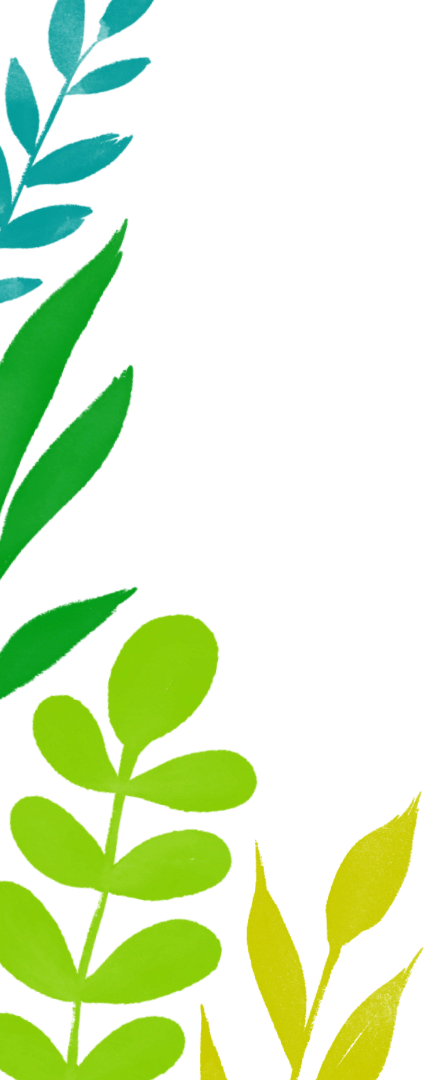 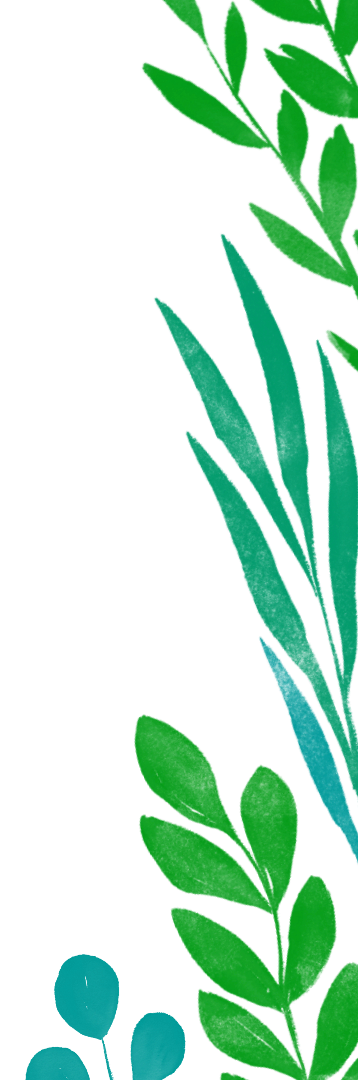 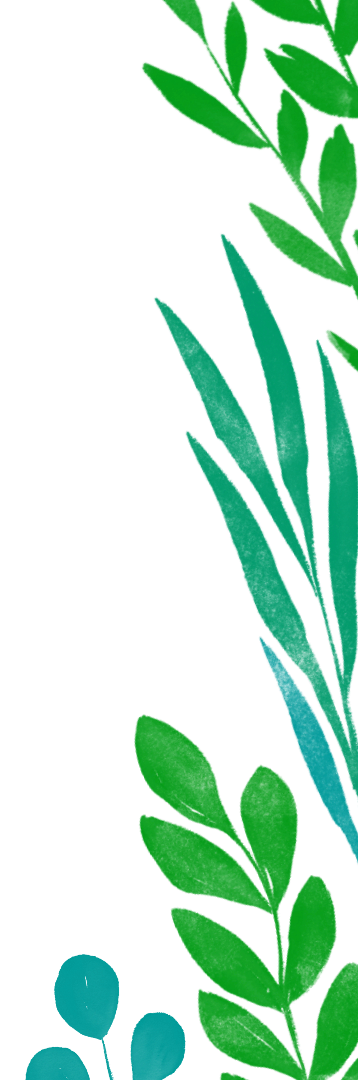 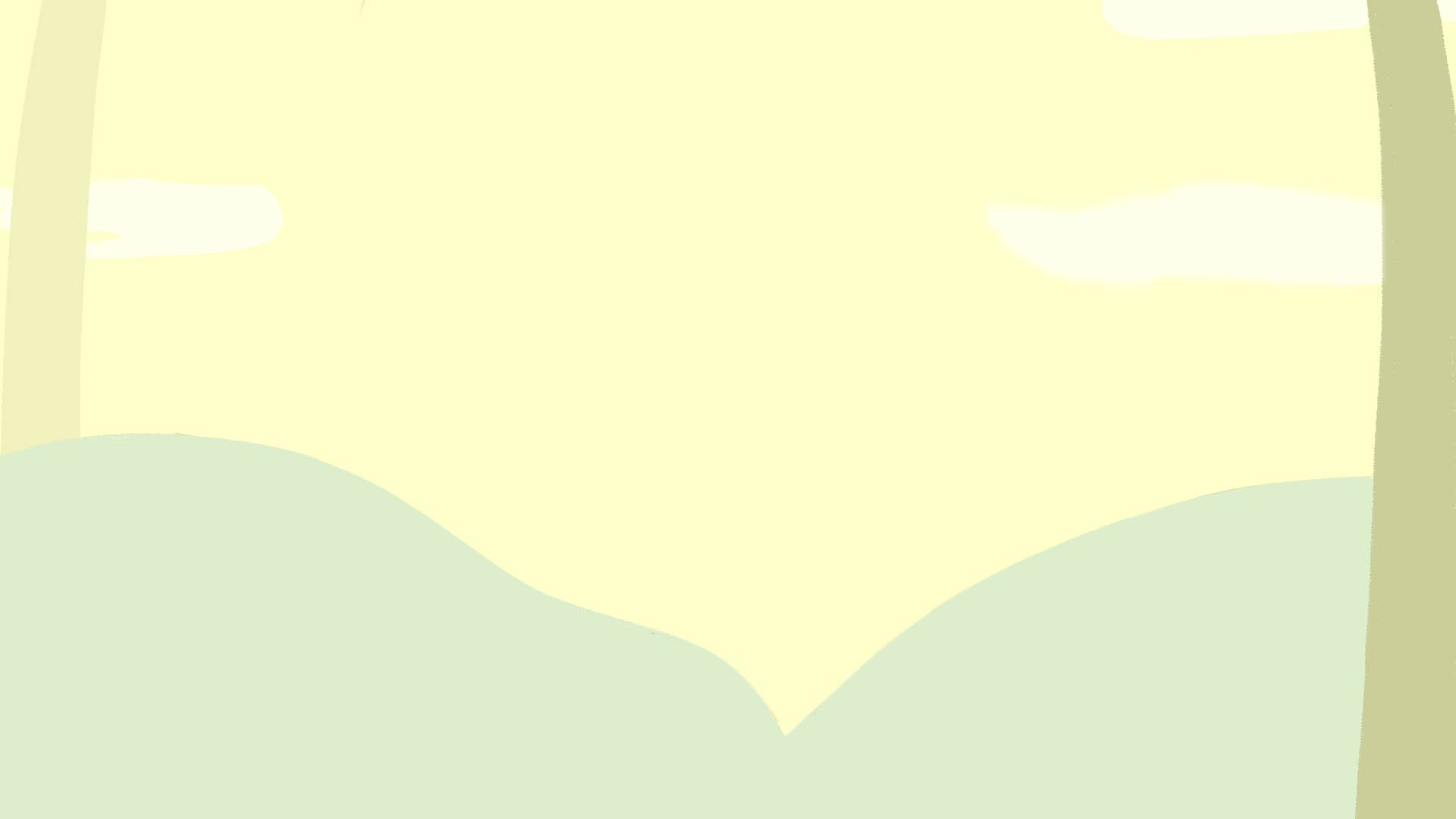 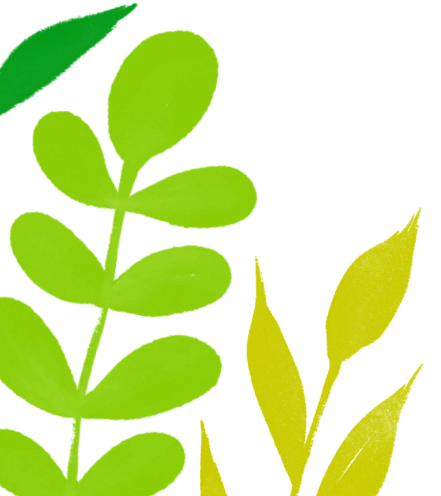 KTUTS
ĐỊA LÍ
NGƯỜI DÂN Ở 
ĐỒNG BẰNG BẮC BỘ
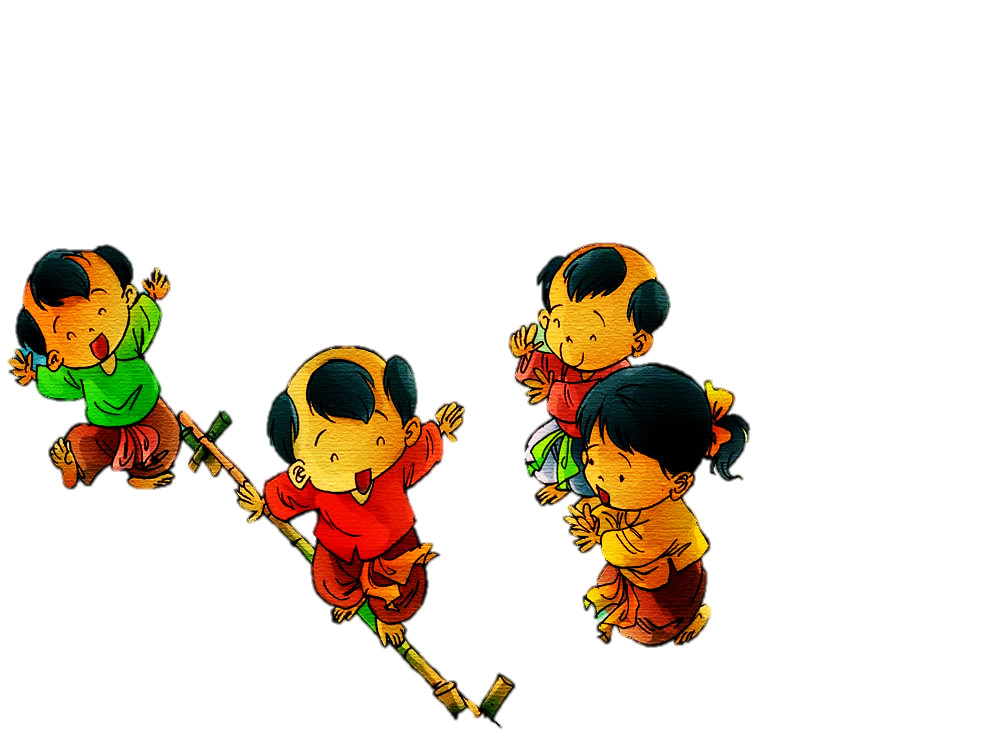 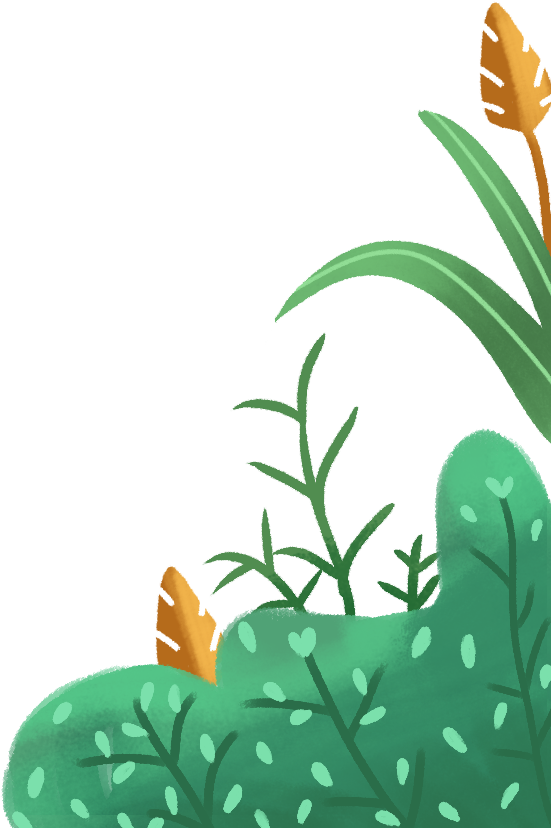 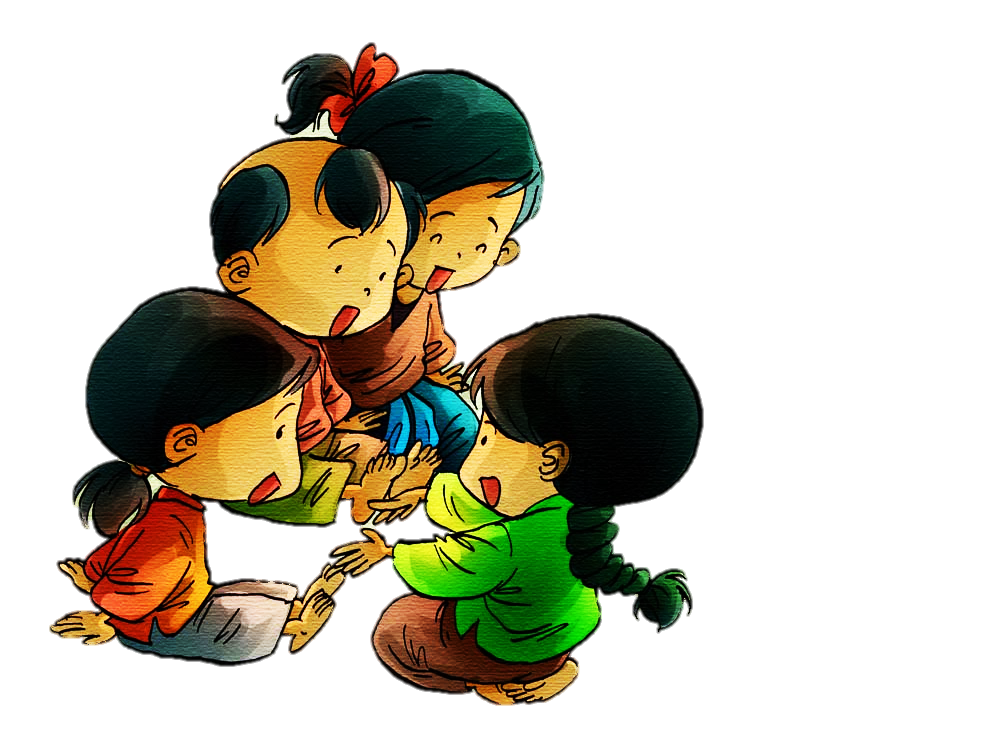 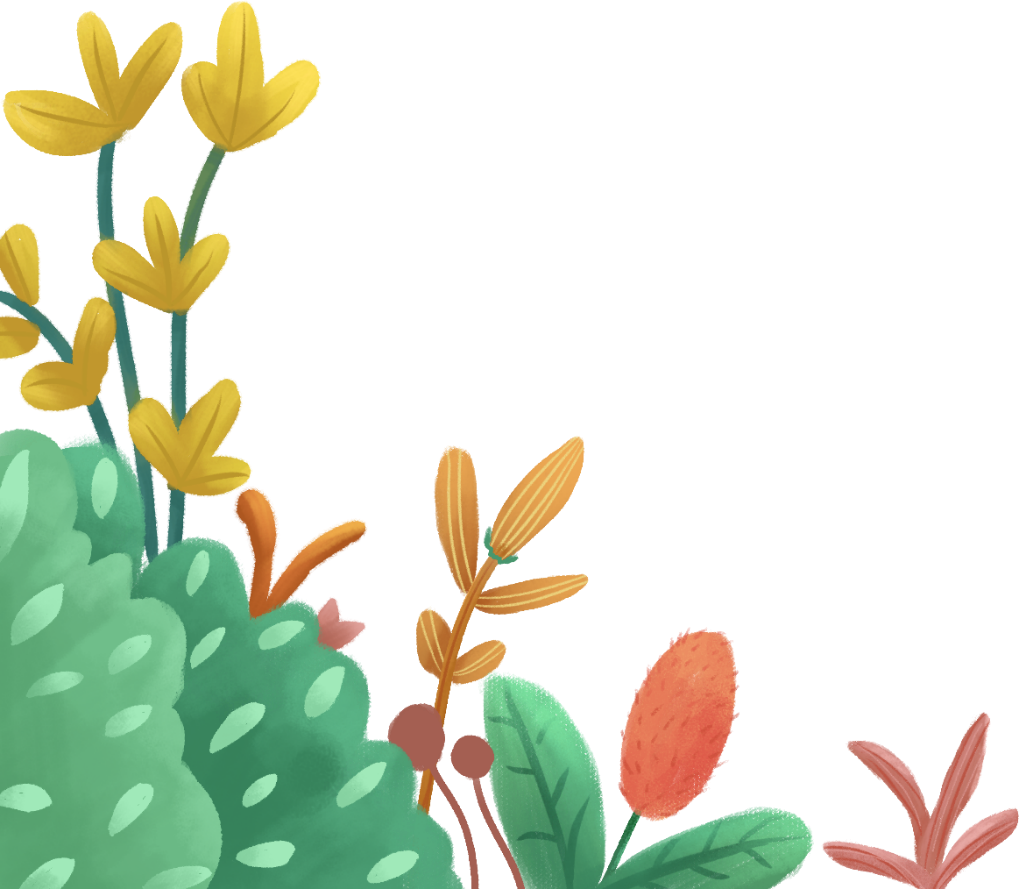 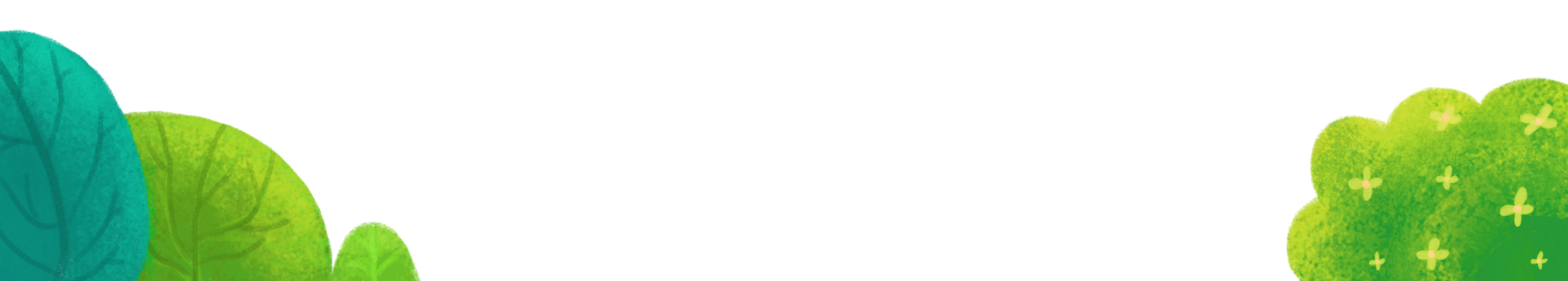 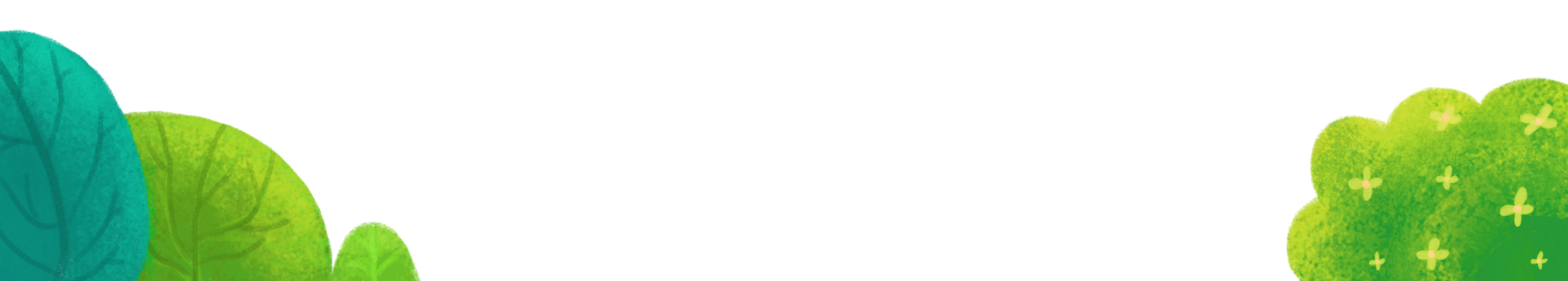 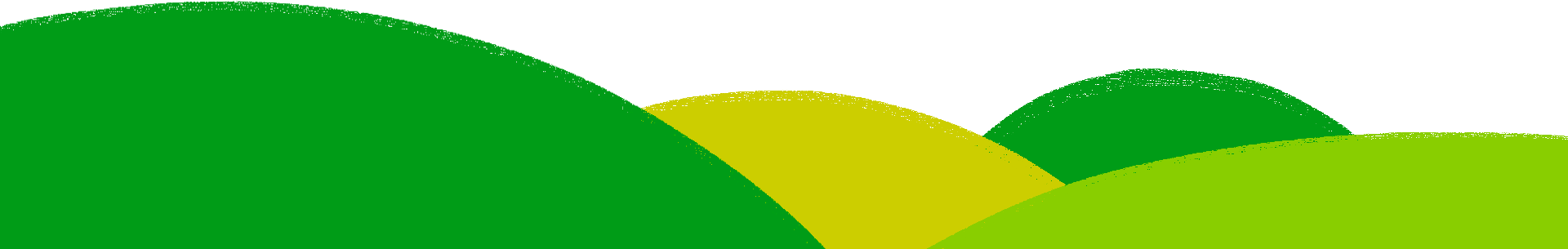 KTUTS
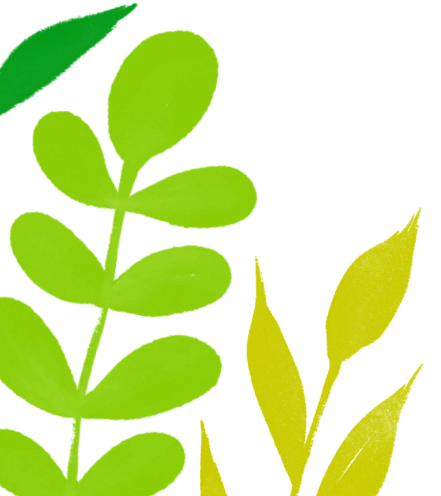 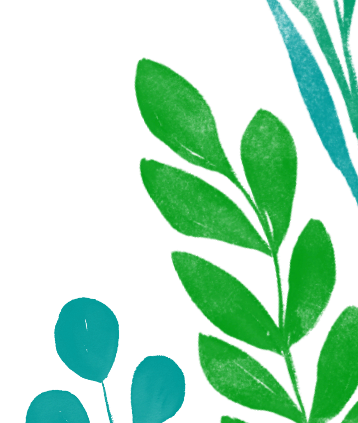 KTUTS
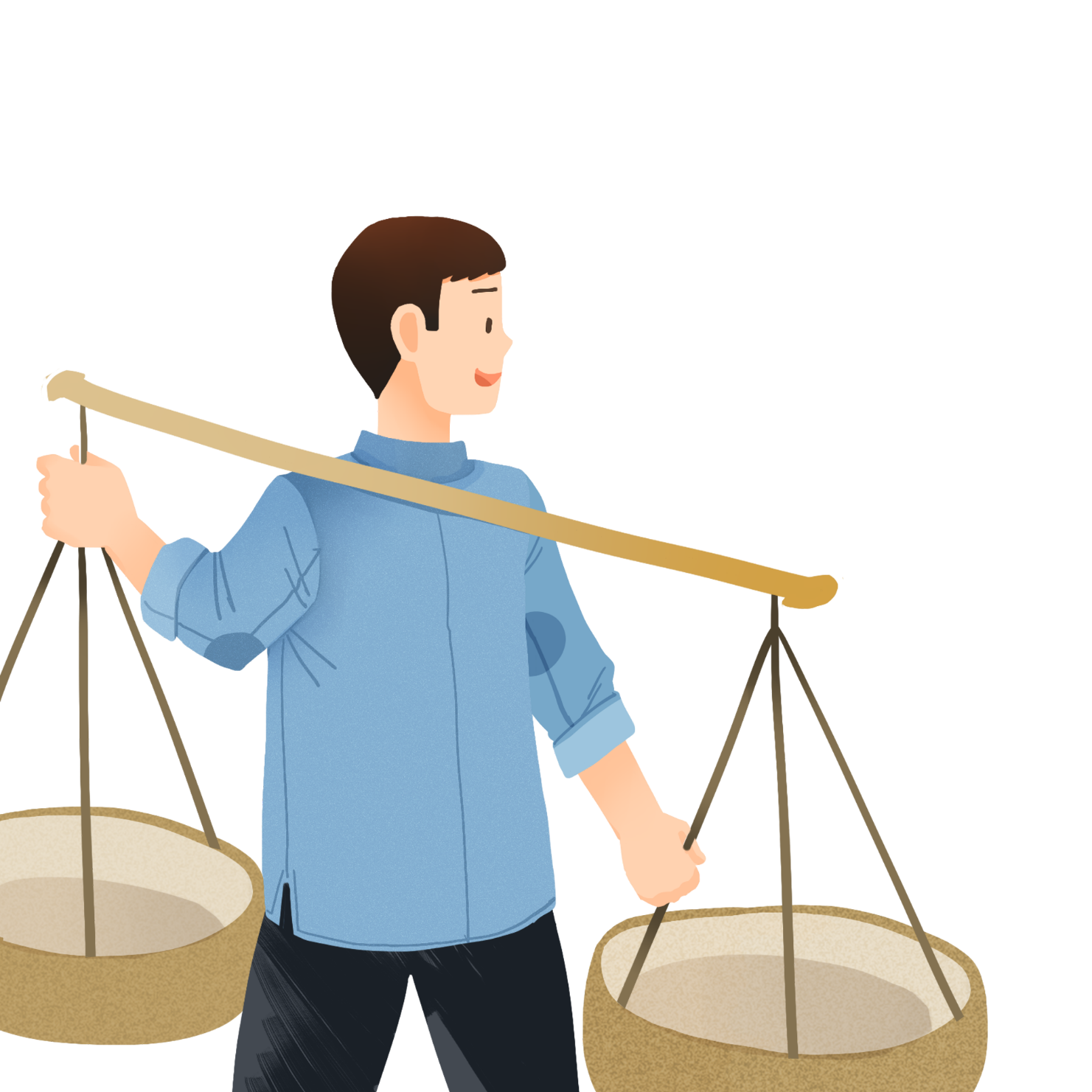 HOẠT ĐỘNG 1
CHỦ NHÂN CỦA ĐỒNG BẰNG
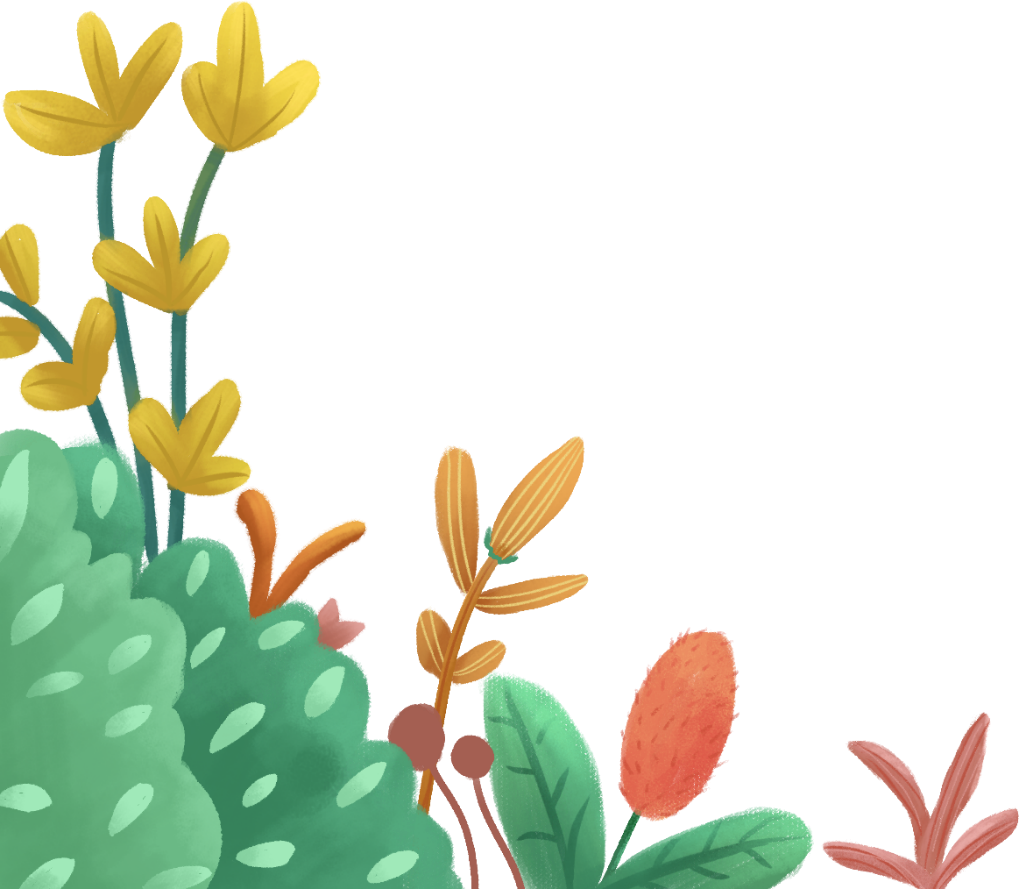 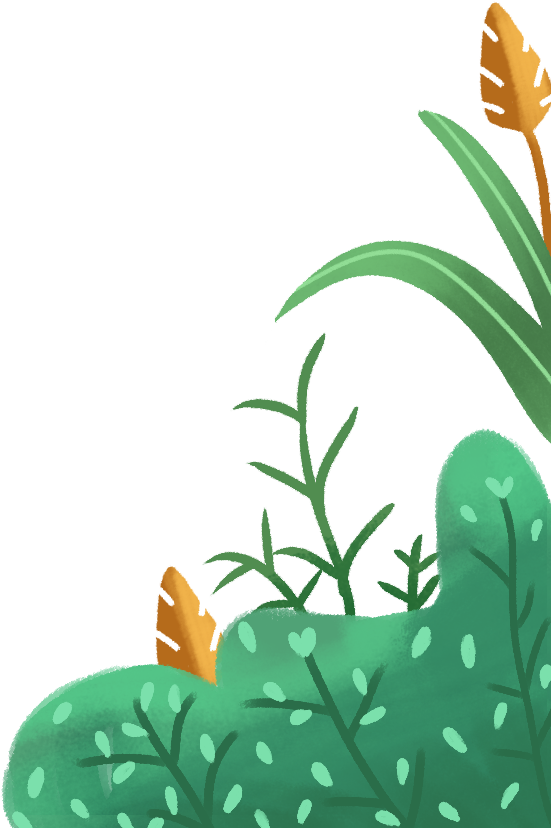 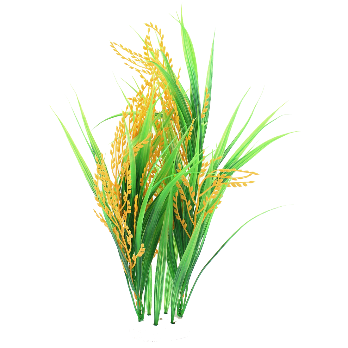 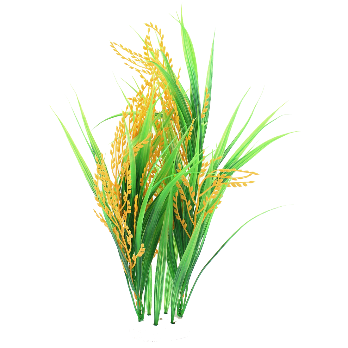 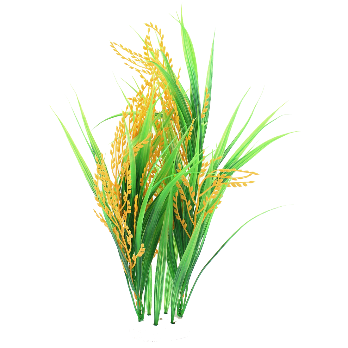 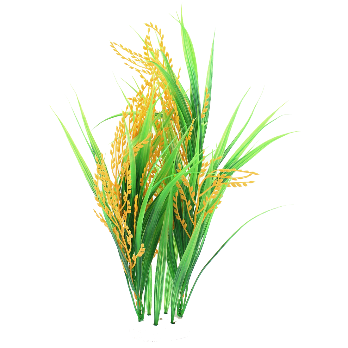 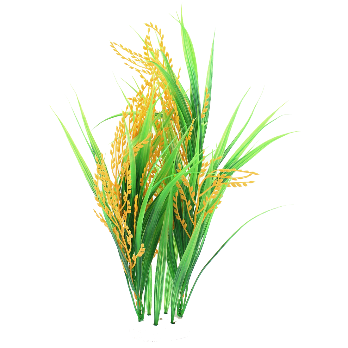 KTUTS
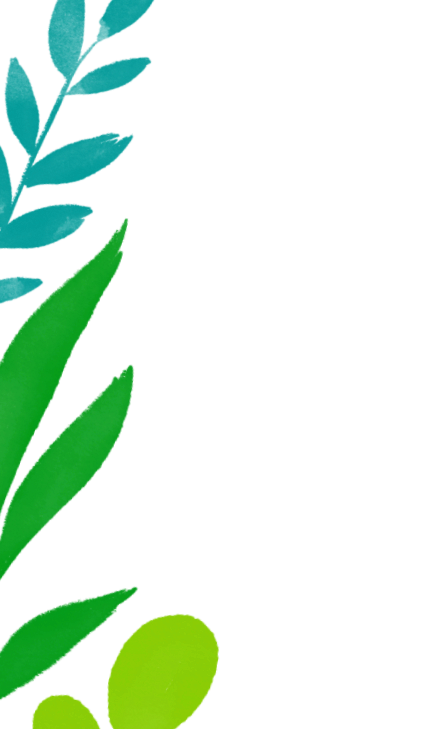 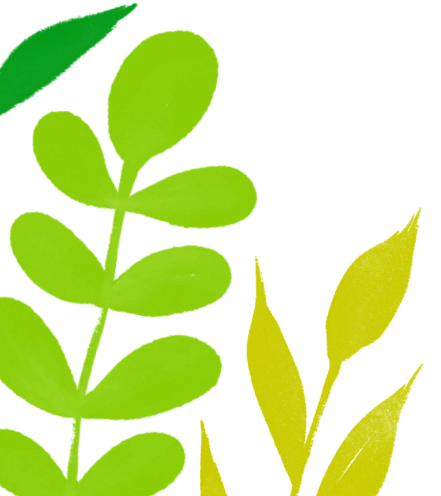 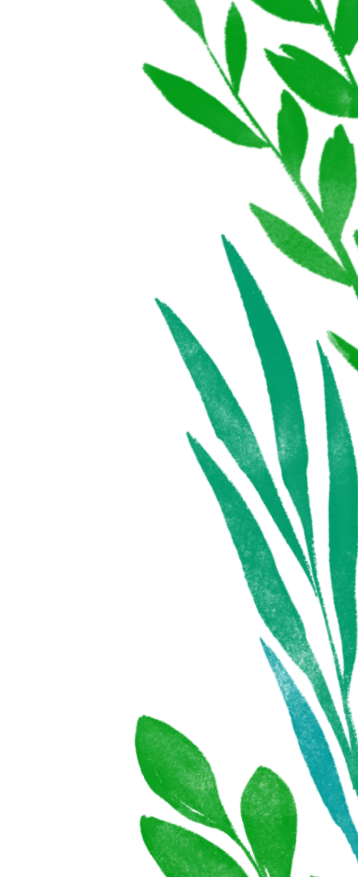 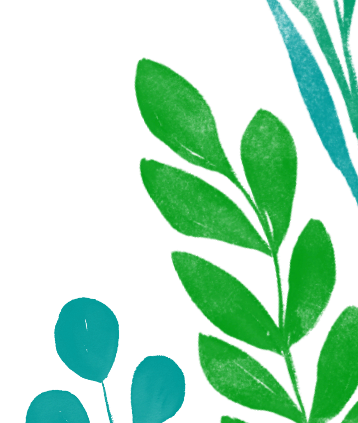 KTUTS
·
Đọc thầm phần thông tin trang 100
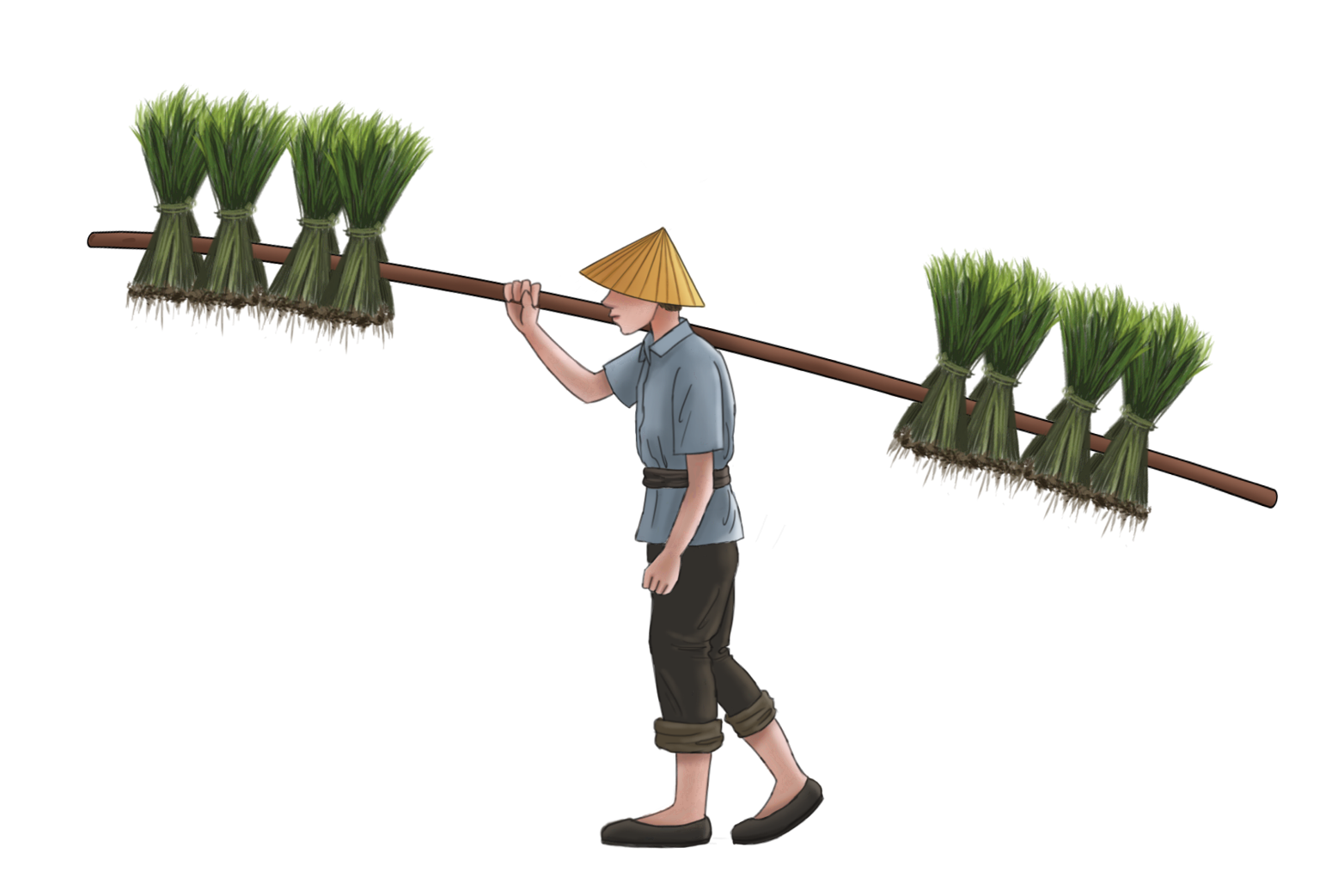 ·
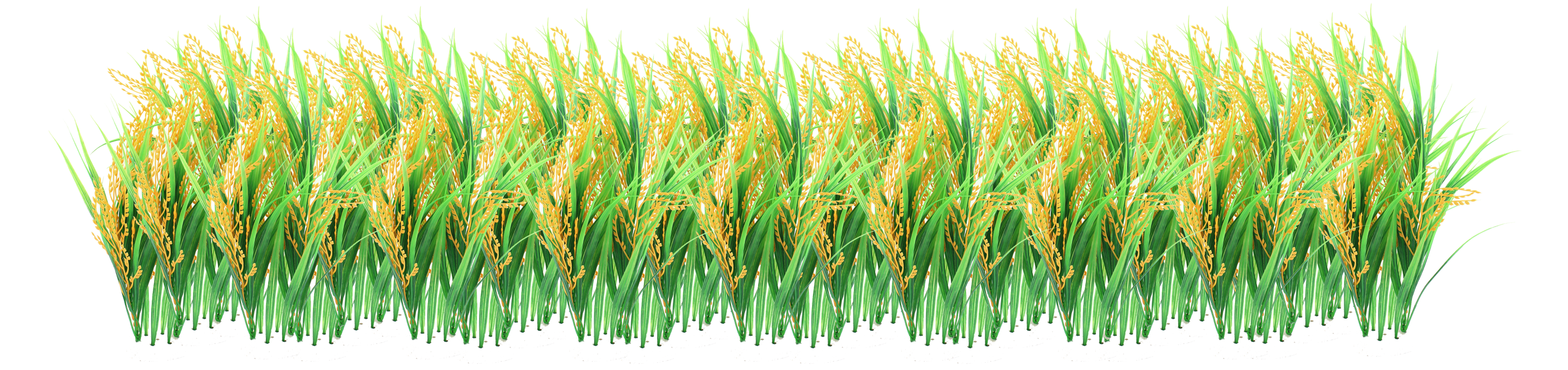 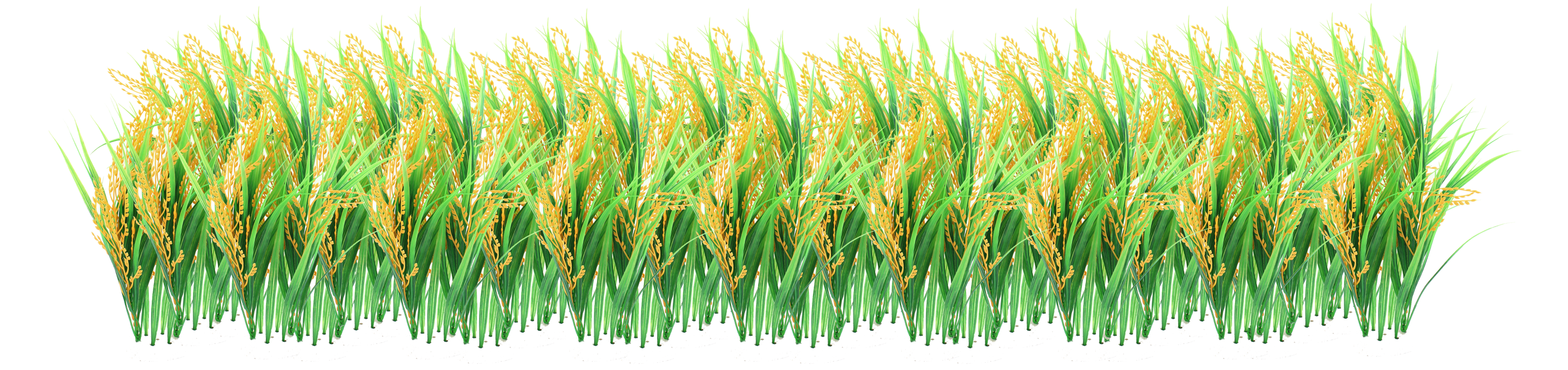 KTUTS
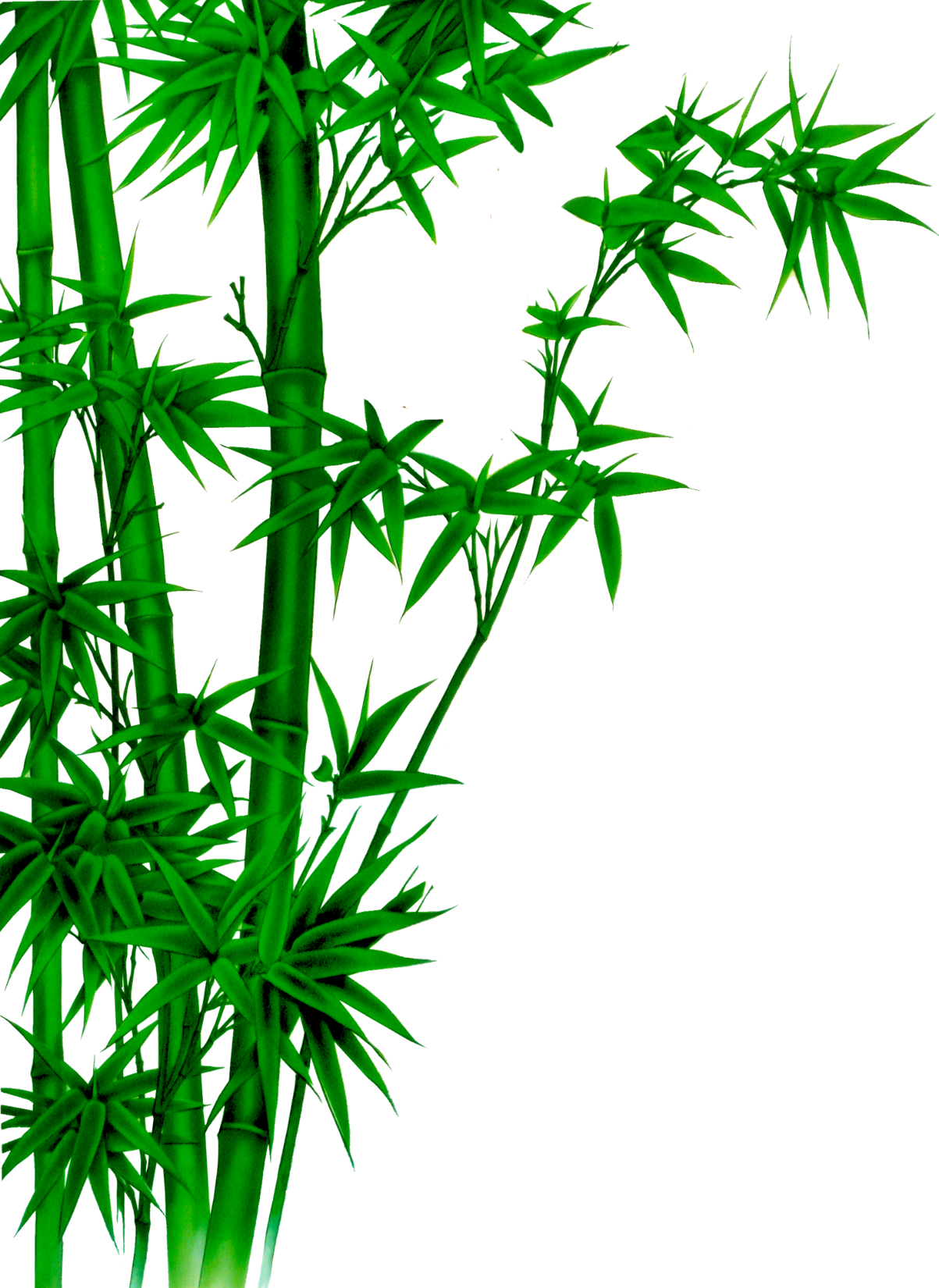 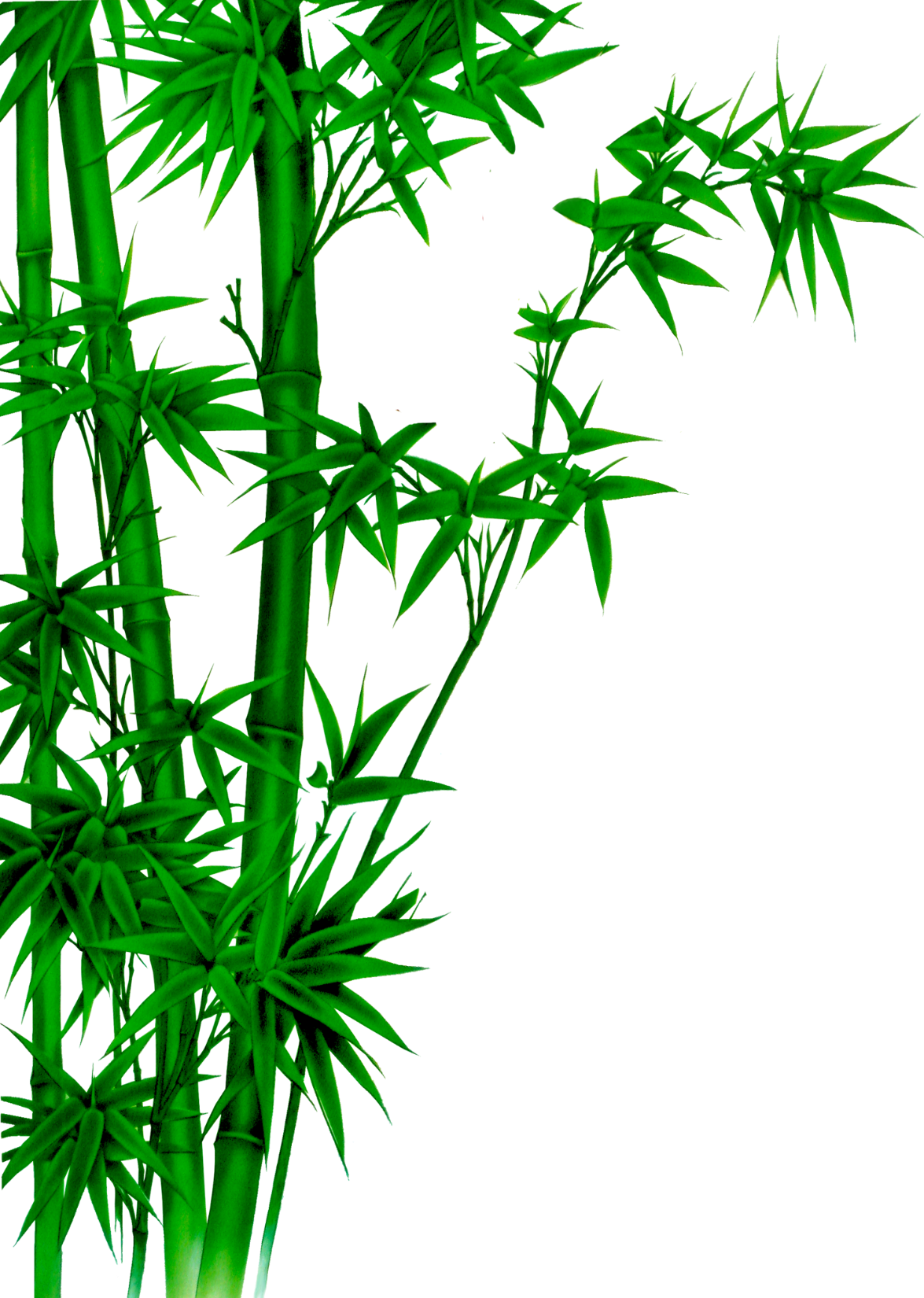 KTUTS
Đọc thầm phần thông tin trang 100 và hãy kể về nhà ở và làng xóm của người dân ở đồng bằng Bắc Bộ.
KTUTS
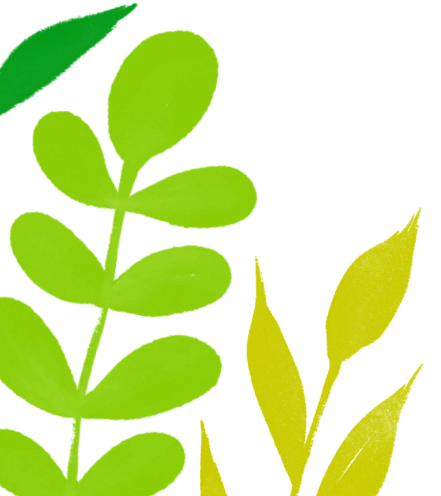 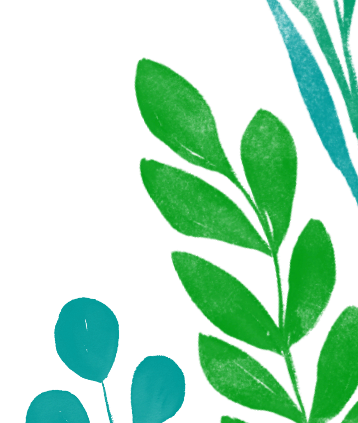 KTUTS
Nhà được xây dựng chắc chắn, xung quanh 
có sân, vườn, ao, …
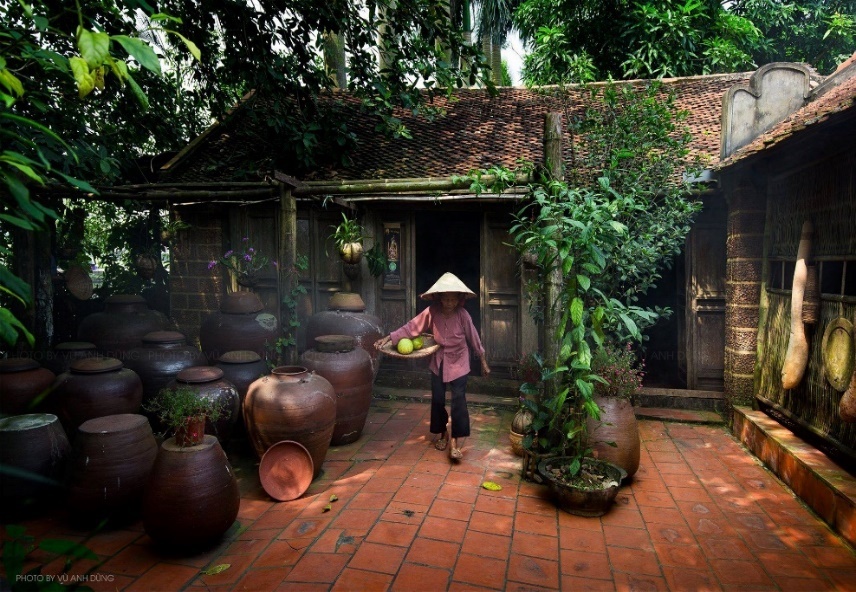 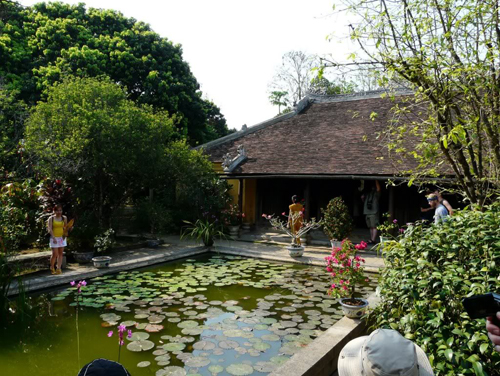 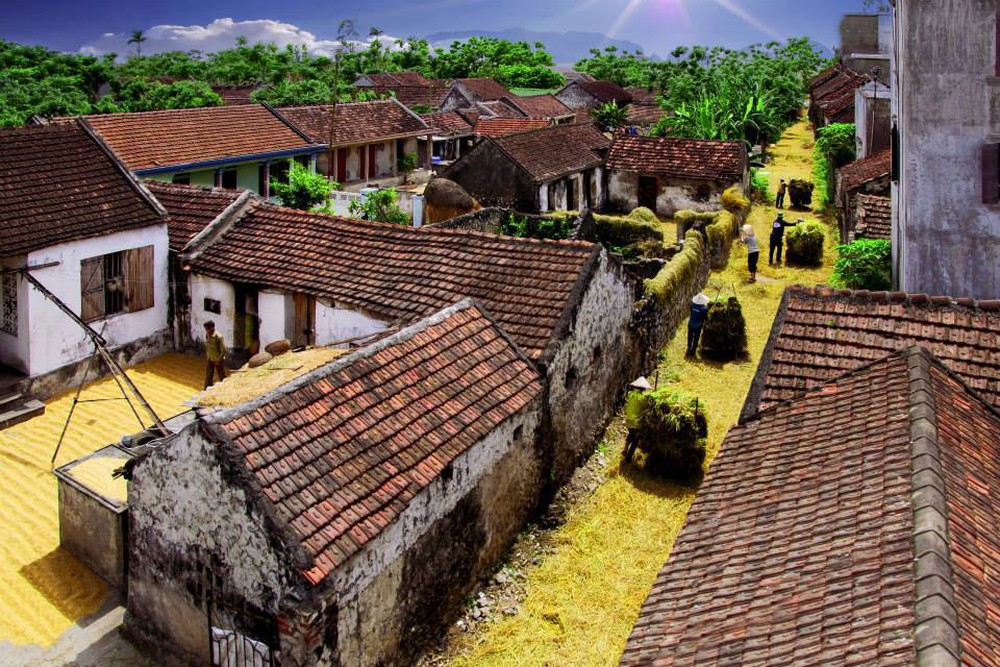 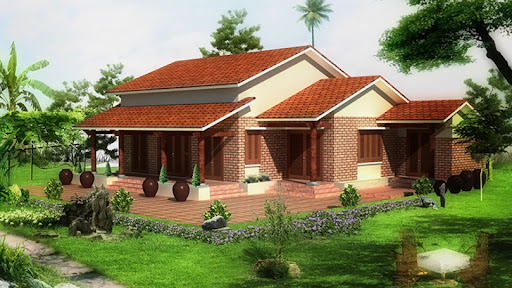 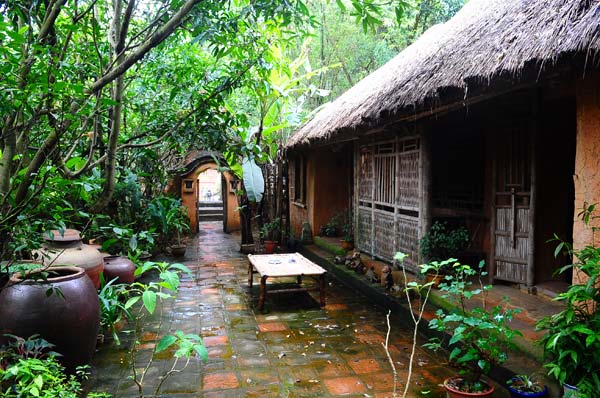 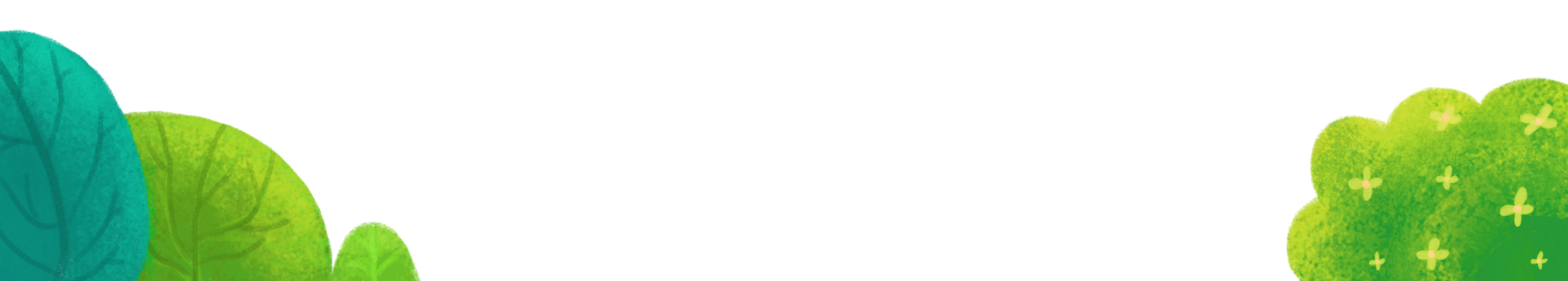 KTUTS
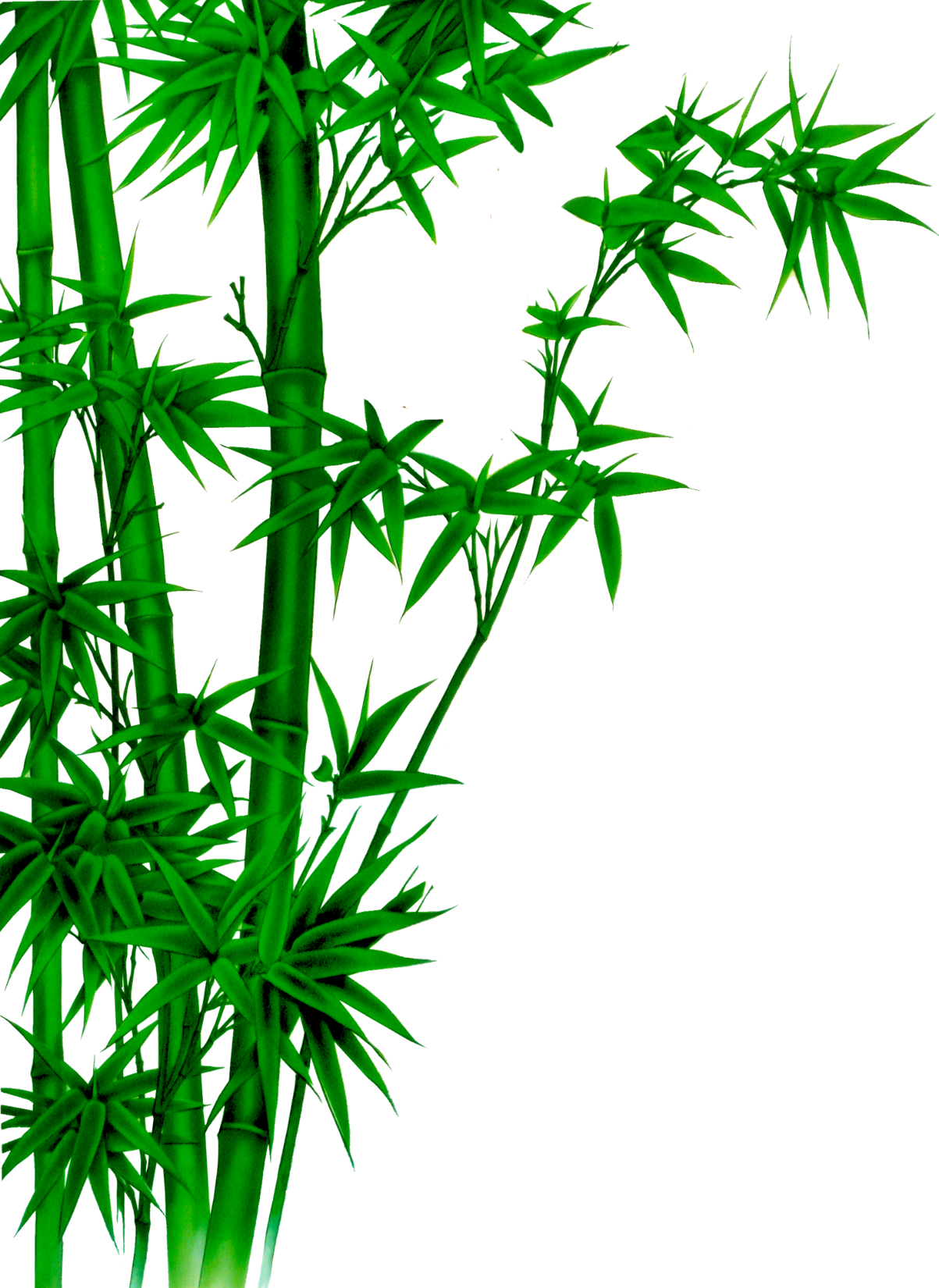 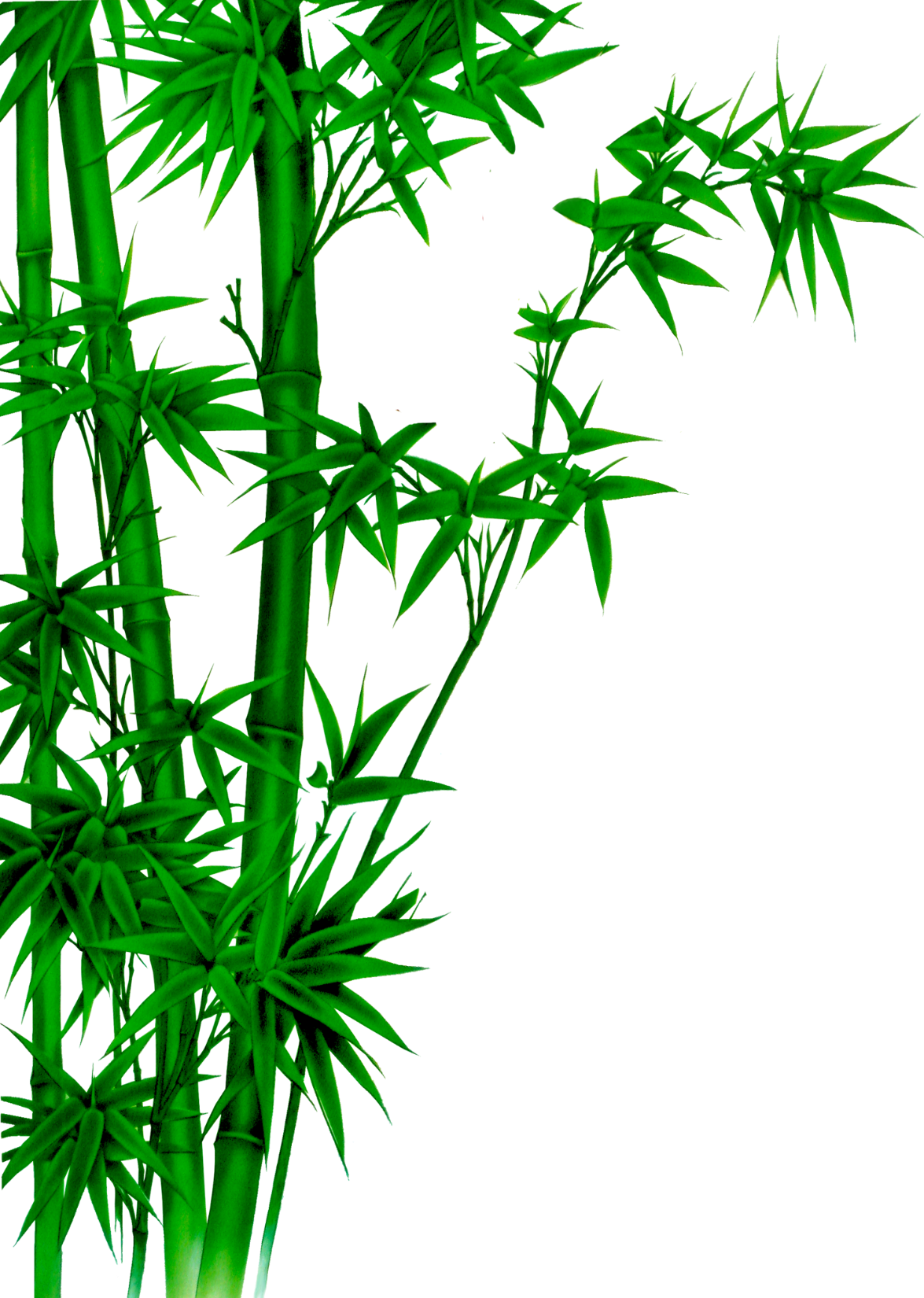 Làng Việt cổ thường có luỹ tre xanh bao bọc.
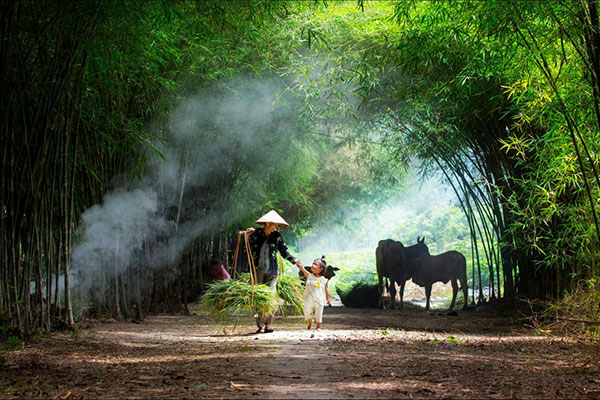 “Mỗi sớm mai thức dậy,
Luỹ tre xanh rì rào,
Ngọn tre cong gọng vó
Kéo mặt trời lên cao.”
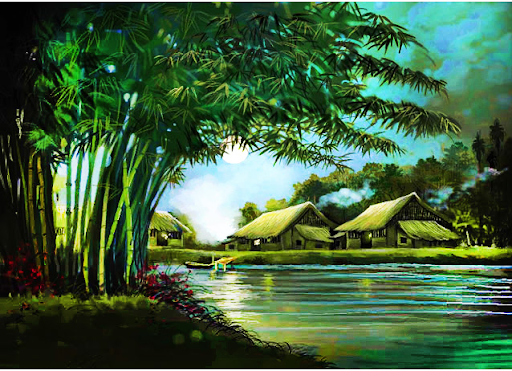 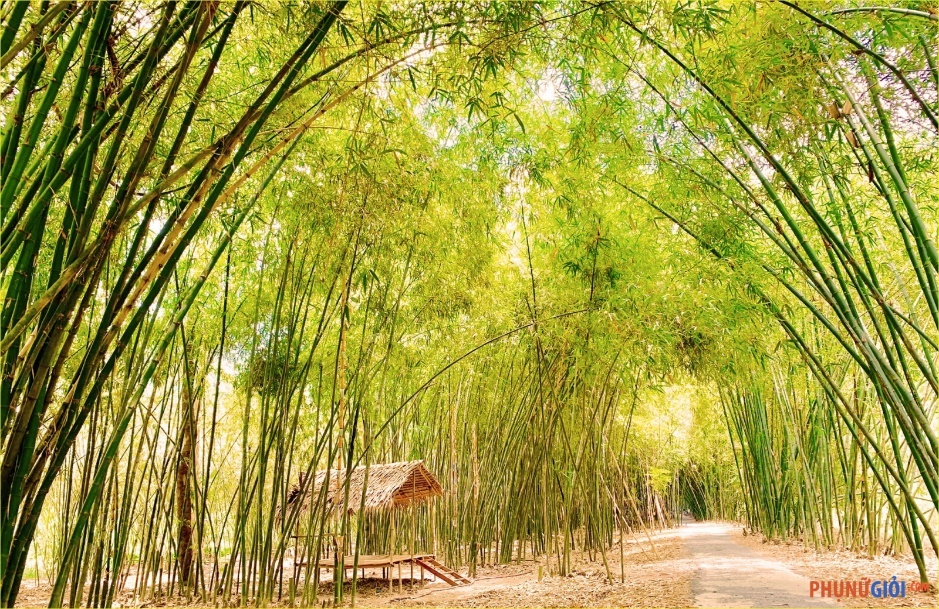 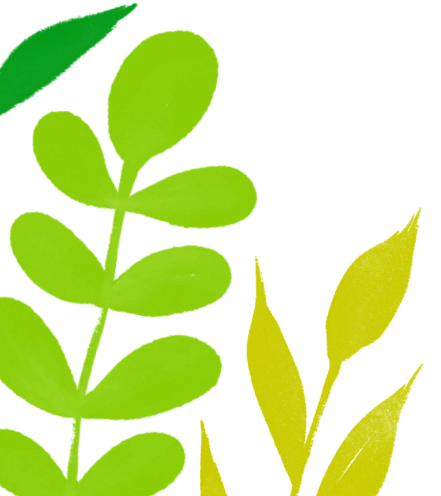 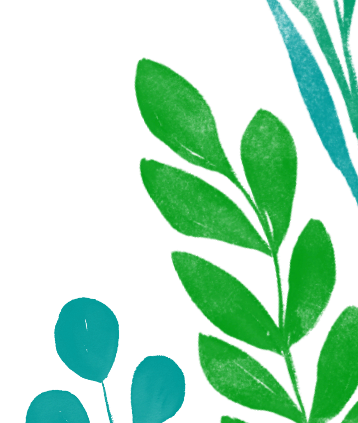 KTUTS
Mỗi làng có một ngôi đình thờ Thành hoàng. Thành hoàng là người có công với làng, với nước. Đình là nơi diễn ra các hoạt động chung của dân làng.
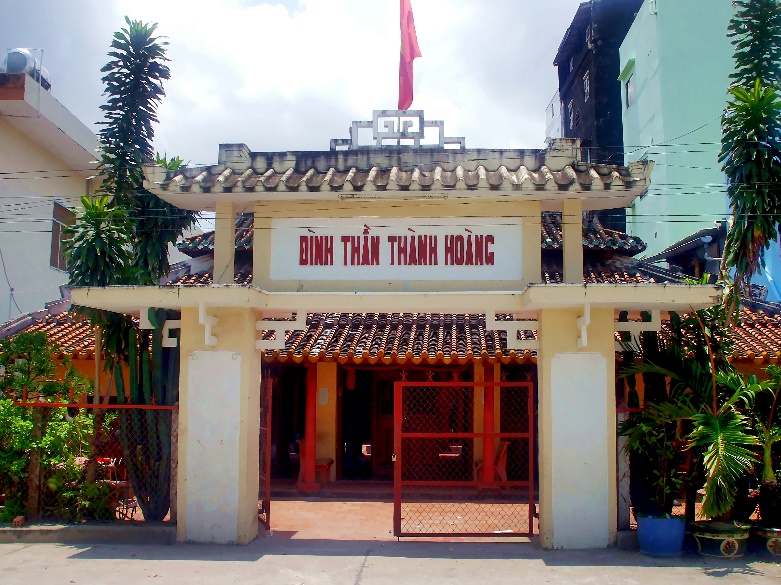 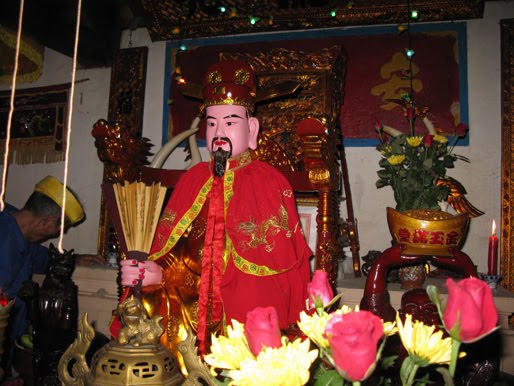 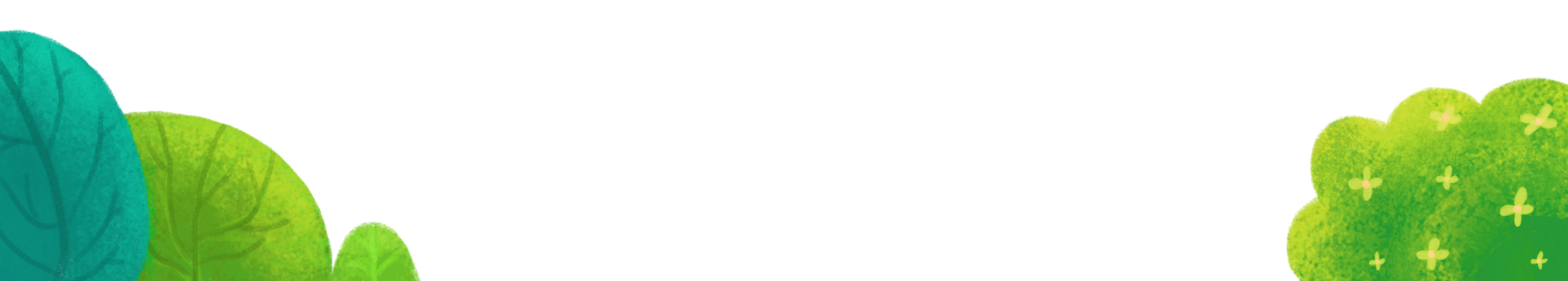 KTUTS
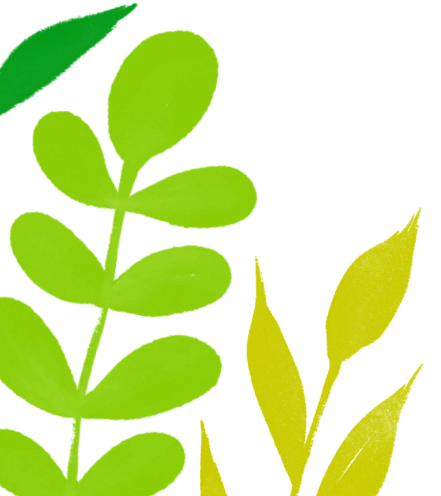 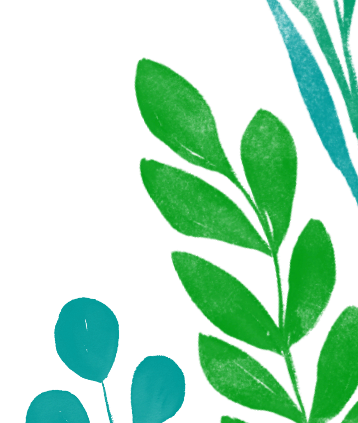 KTUTS
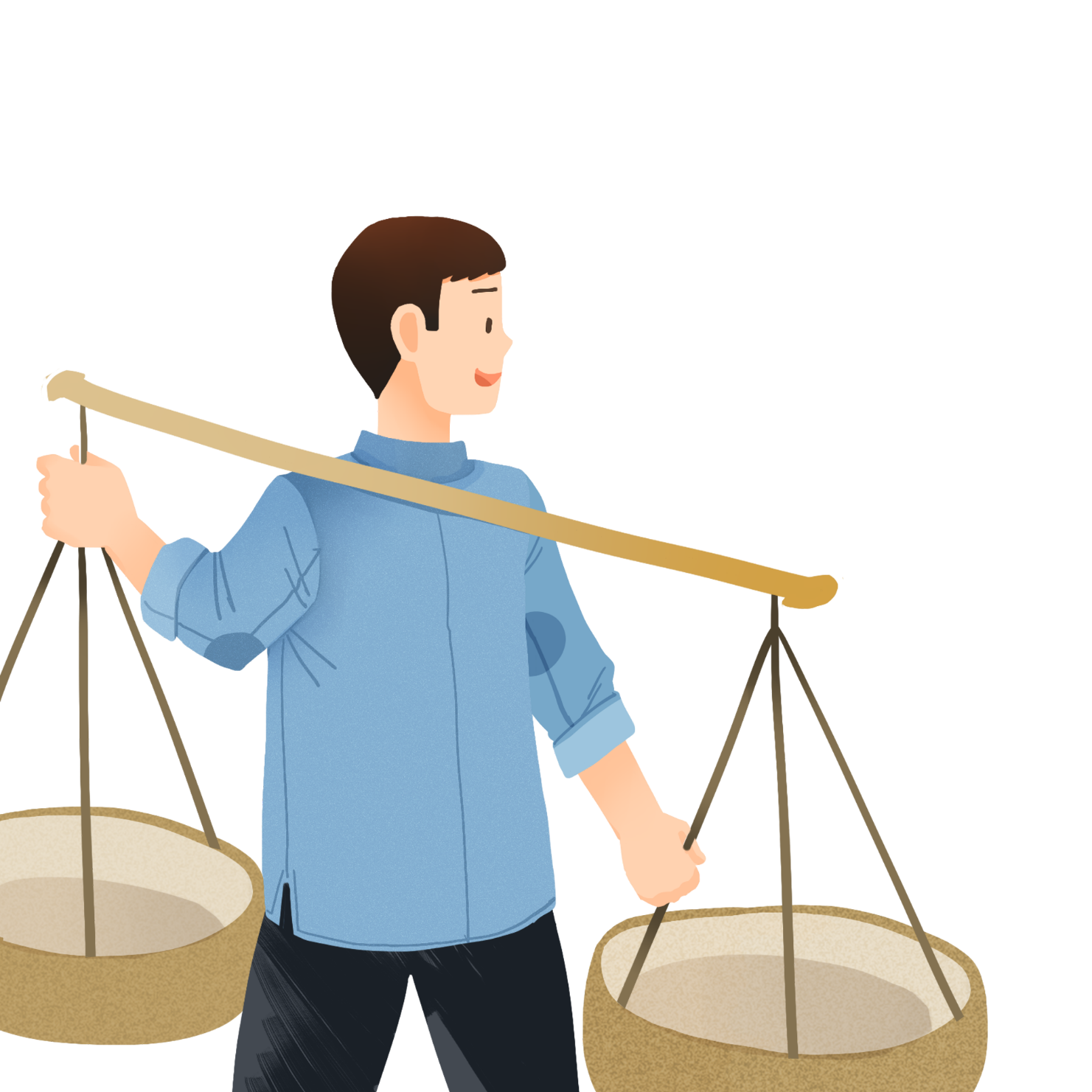 HOẠT ĐỘNG 1
CHỦ NHÂN CỦA ĐỒNG BẰNG
Người dân sống ở đồng bằng Bắc Bộ chủ yếu là người Kinh. Đây là vùng có dân cư tập trung đông đúc nhất nước ta. Làng ở đồng bằng Bắc Bộ có nhiều ngôi nhà quay quần bên nhau.
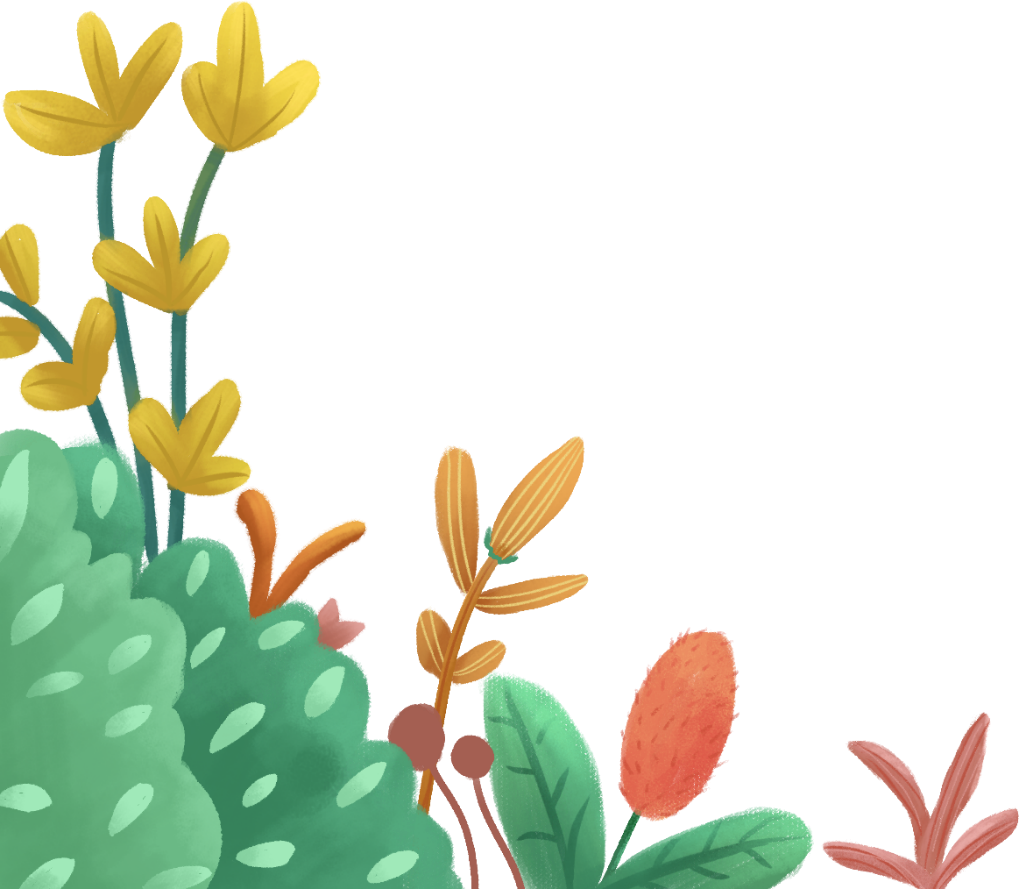 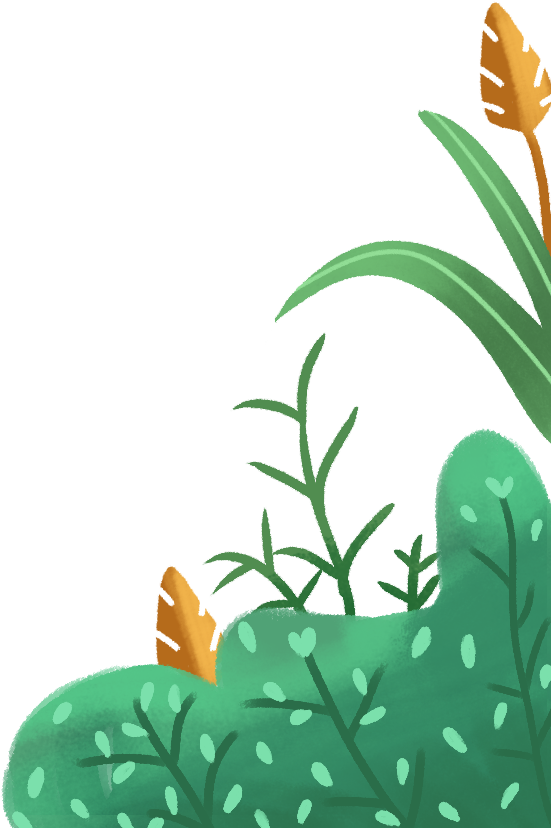 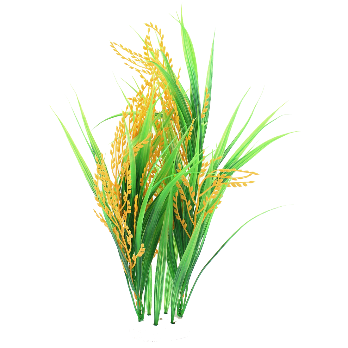 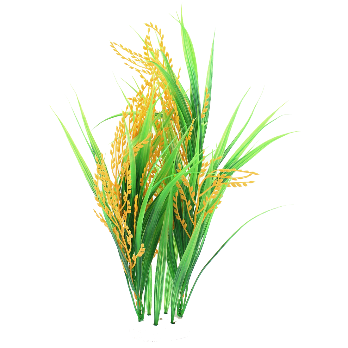 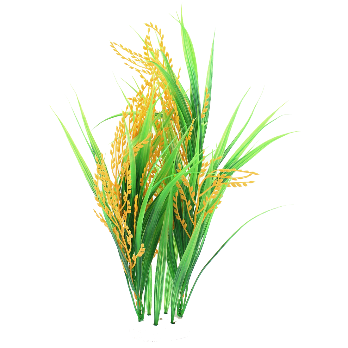 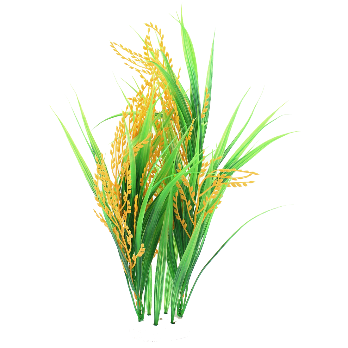 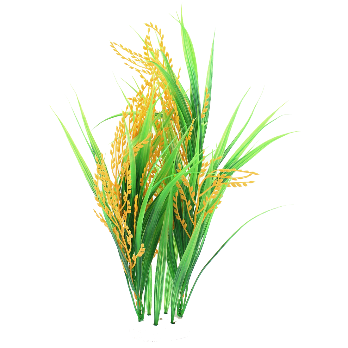 KTUTS
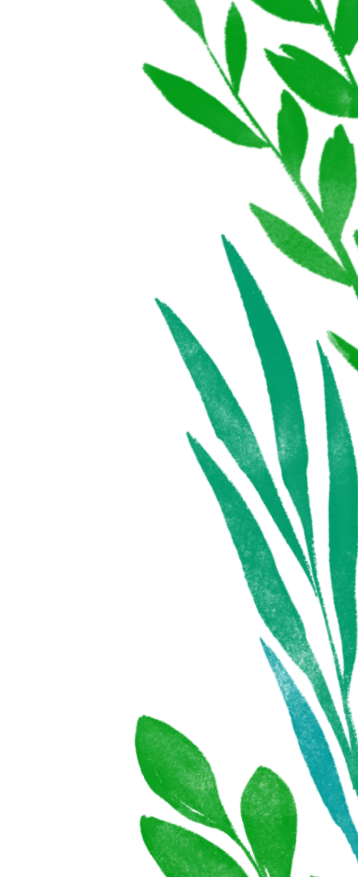 KTUTS
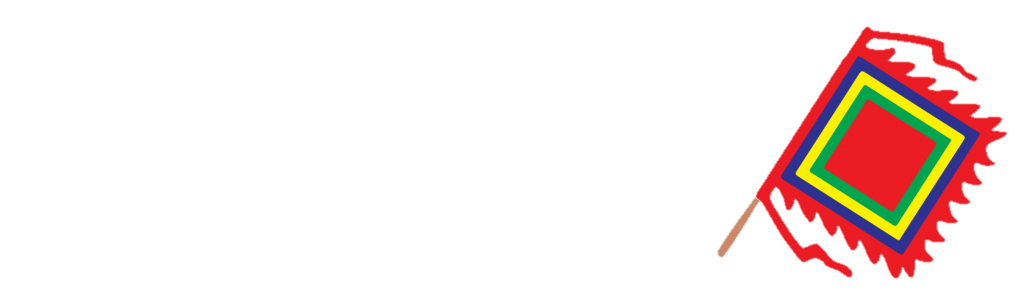 HOẠT ĐỘNG 2
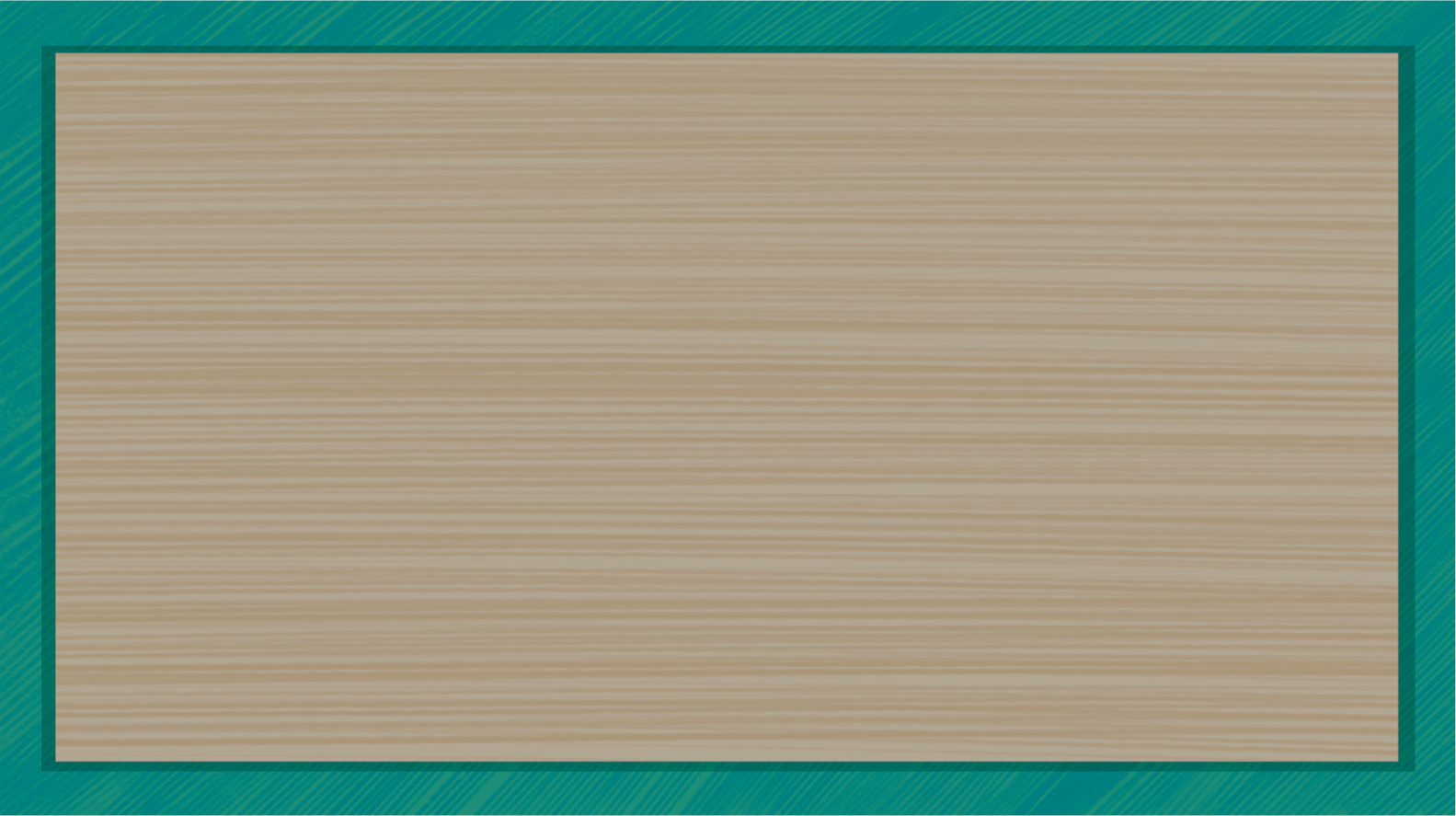 TRANG PHỤC VÀ LỄ HỘI
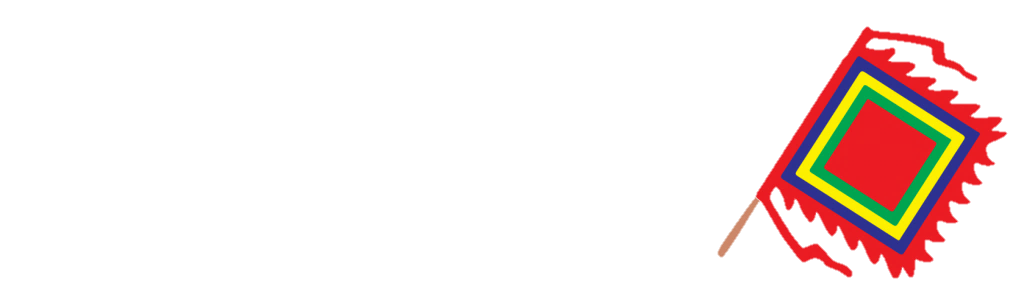 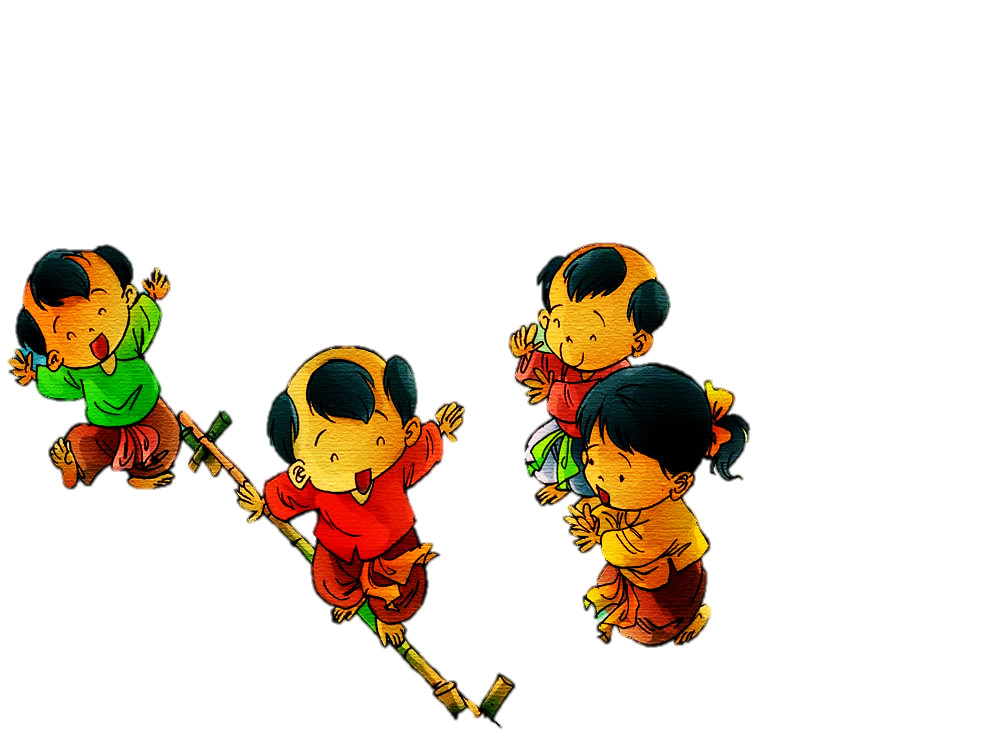 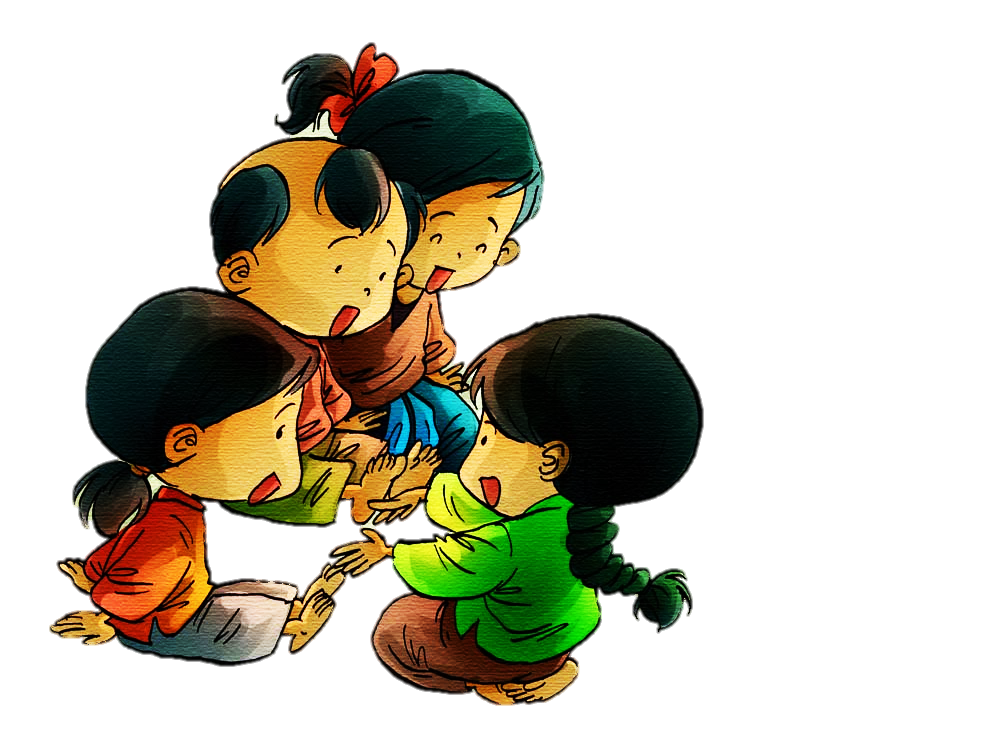 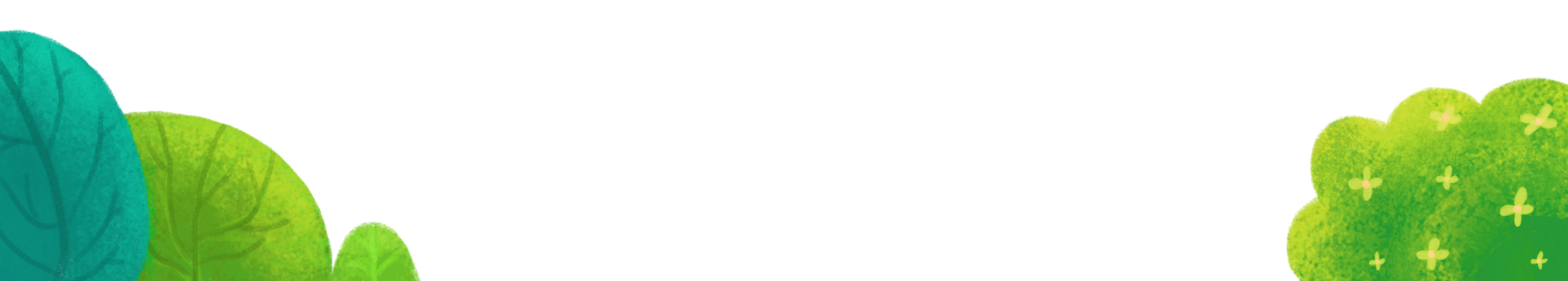 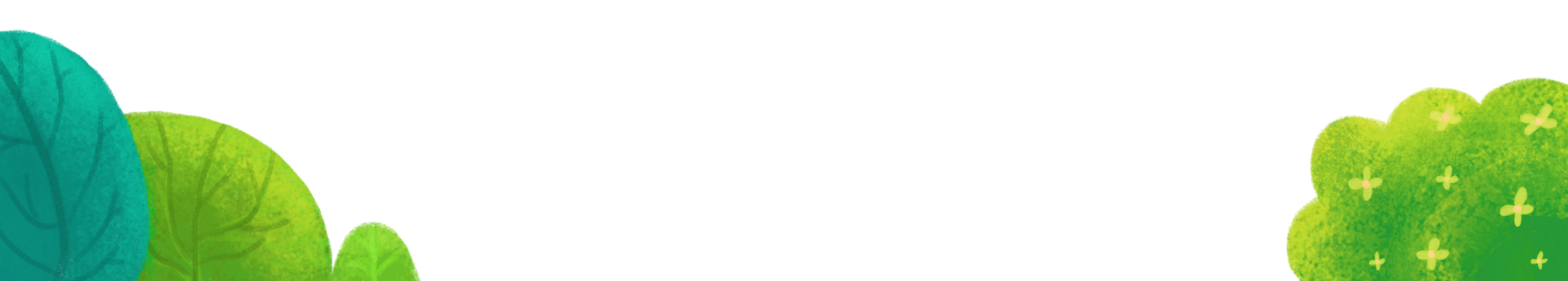 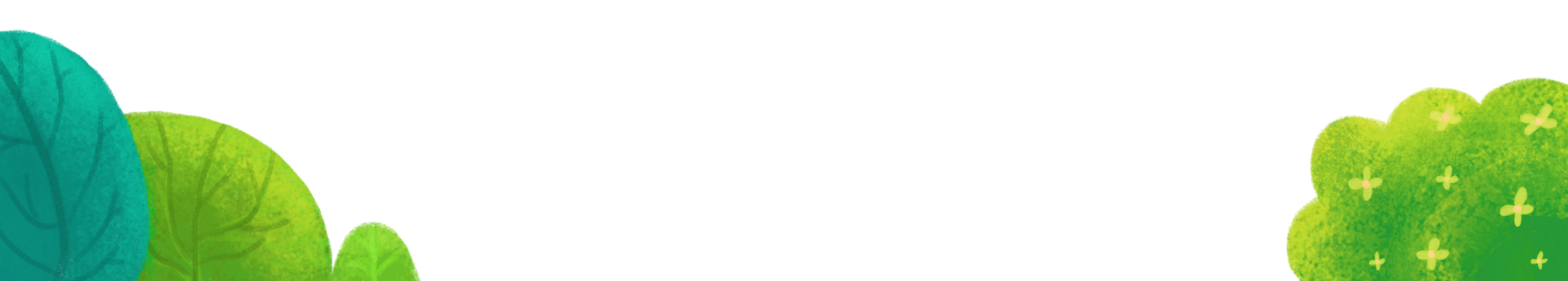 KTUTS
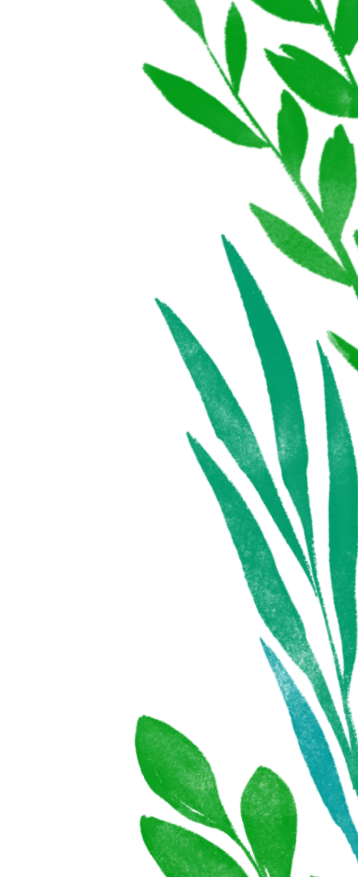 KTUTS
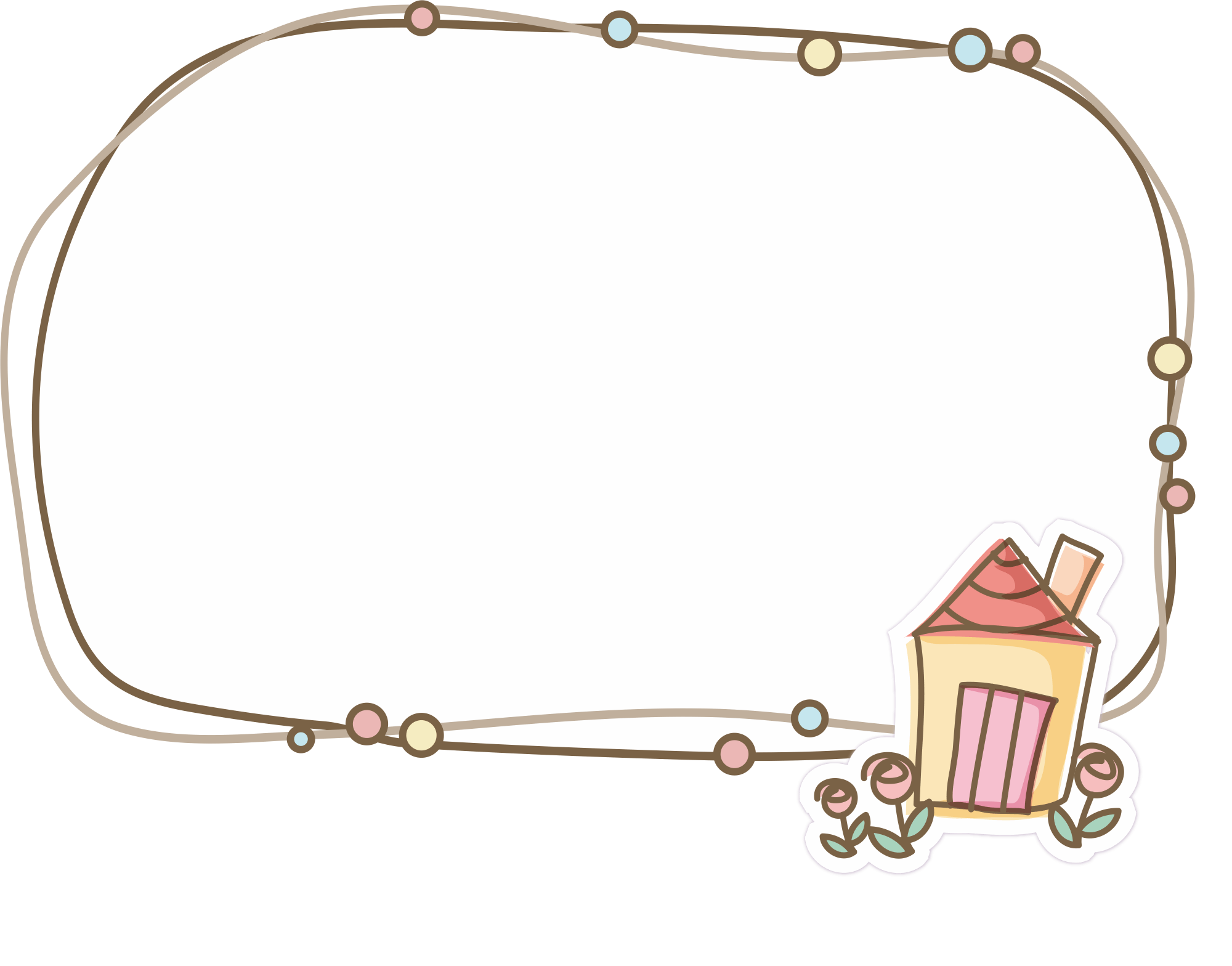 Lễ hội ở đồng bằng Bắc Bộ được tổ chức vào thời gian nào? Để làm gì?
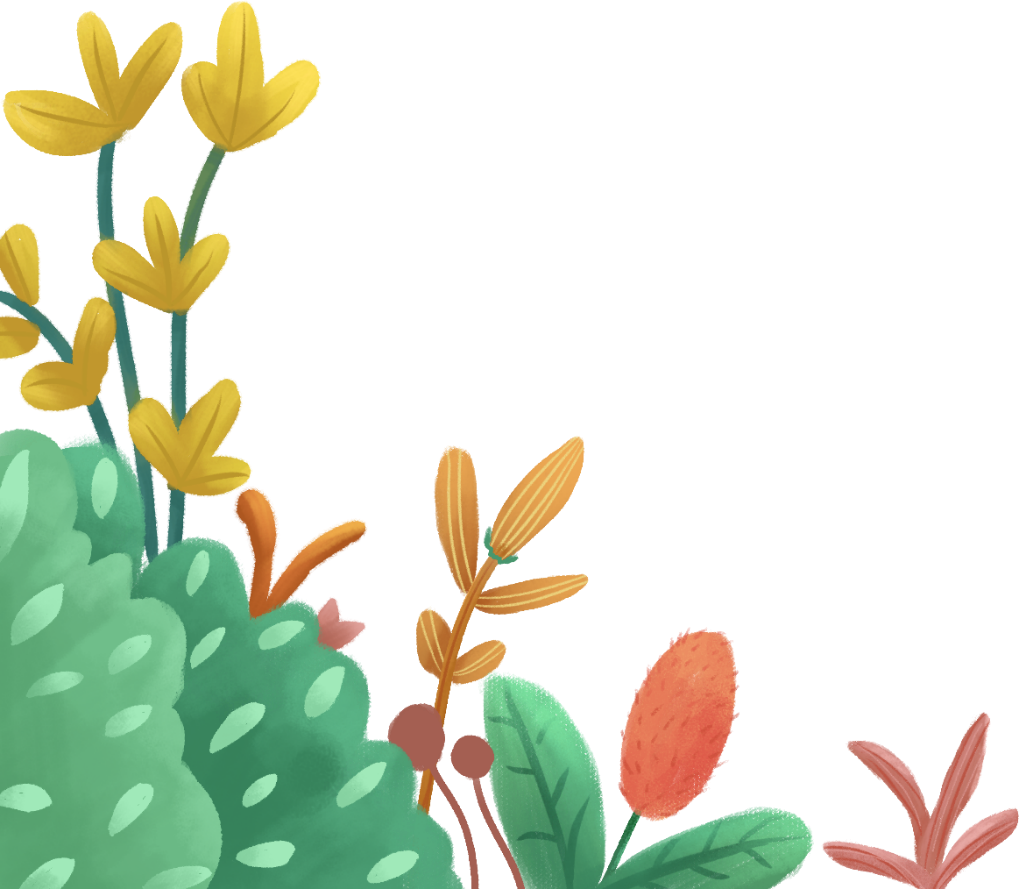 Được tổ chức vào mùa xuân và mùa thu để cầu cho một năm mới mạnh khoẻ, mùa màng bội thu.
KTUTS
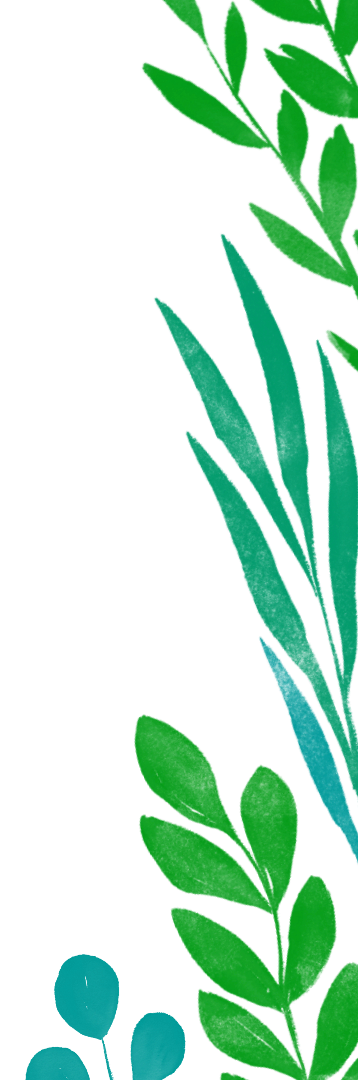 KTUTS
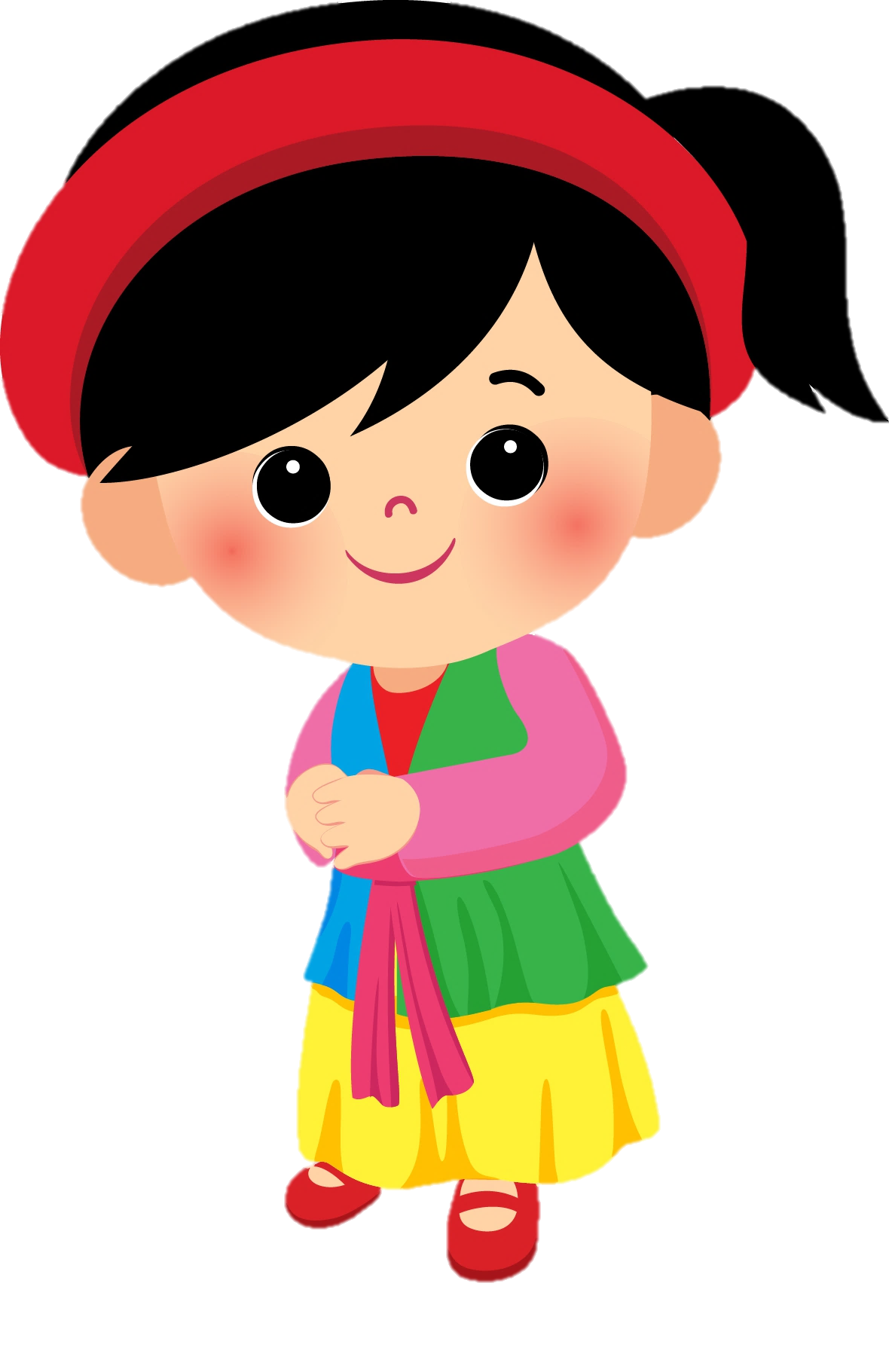 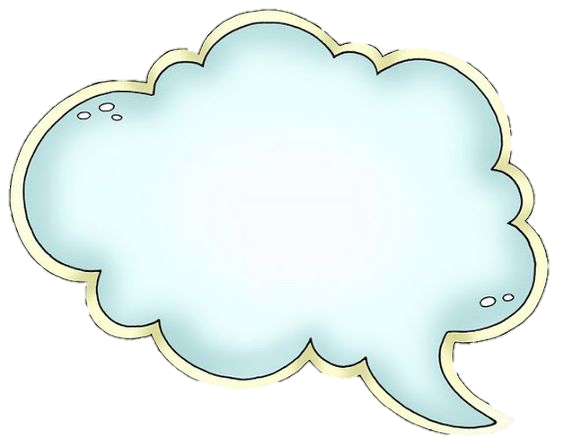 Tế lễ và các hoạt động vui chơi, giải trí.
Trong lễ hội có những hoạt động nào?
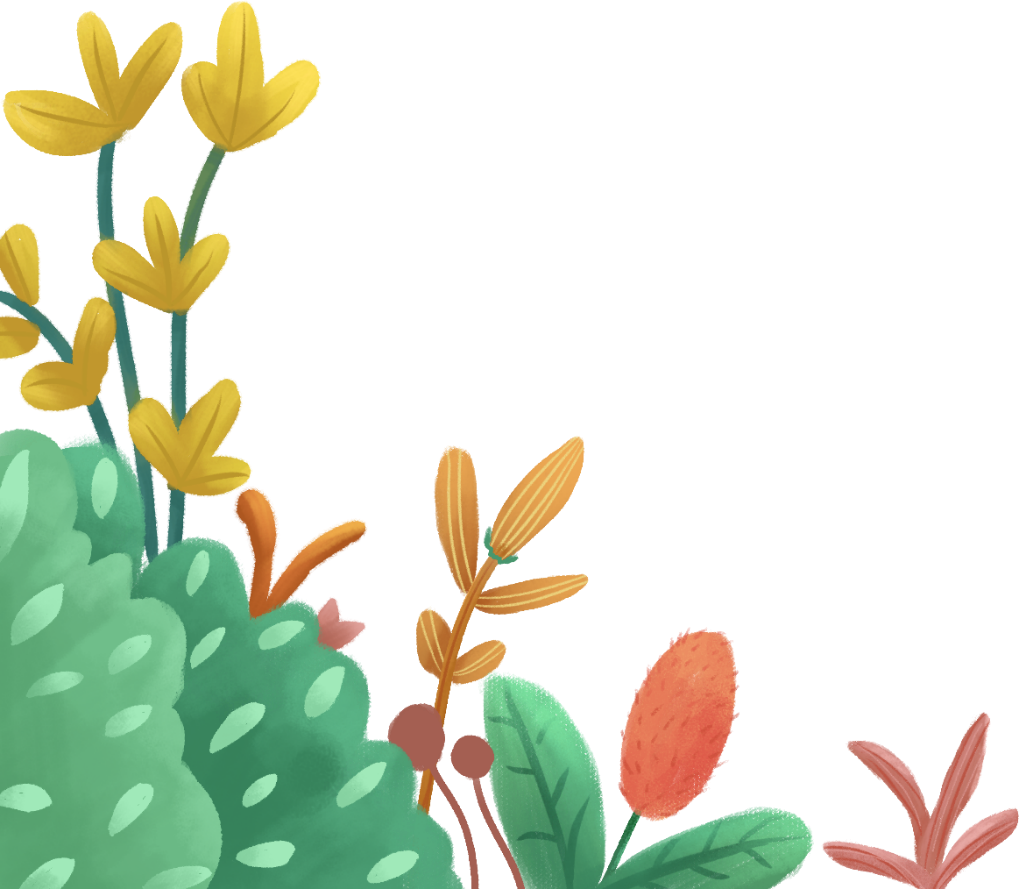 KTUTS
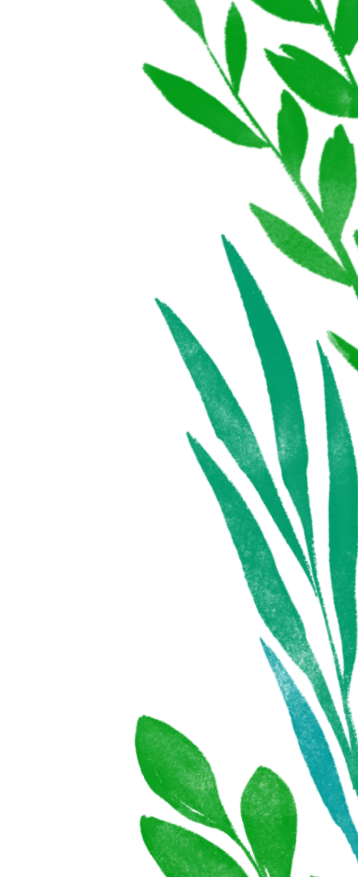 KTUTS
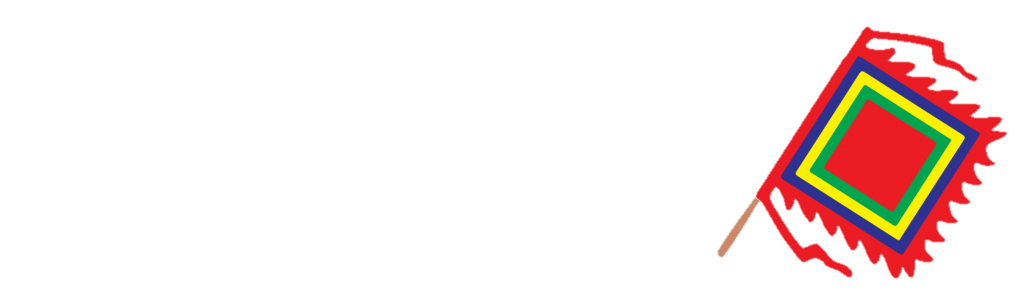 HOẠT ĐỘNG 2
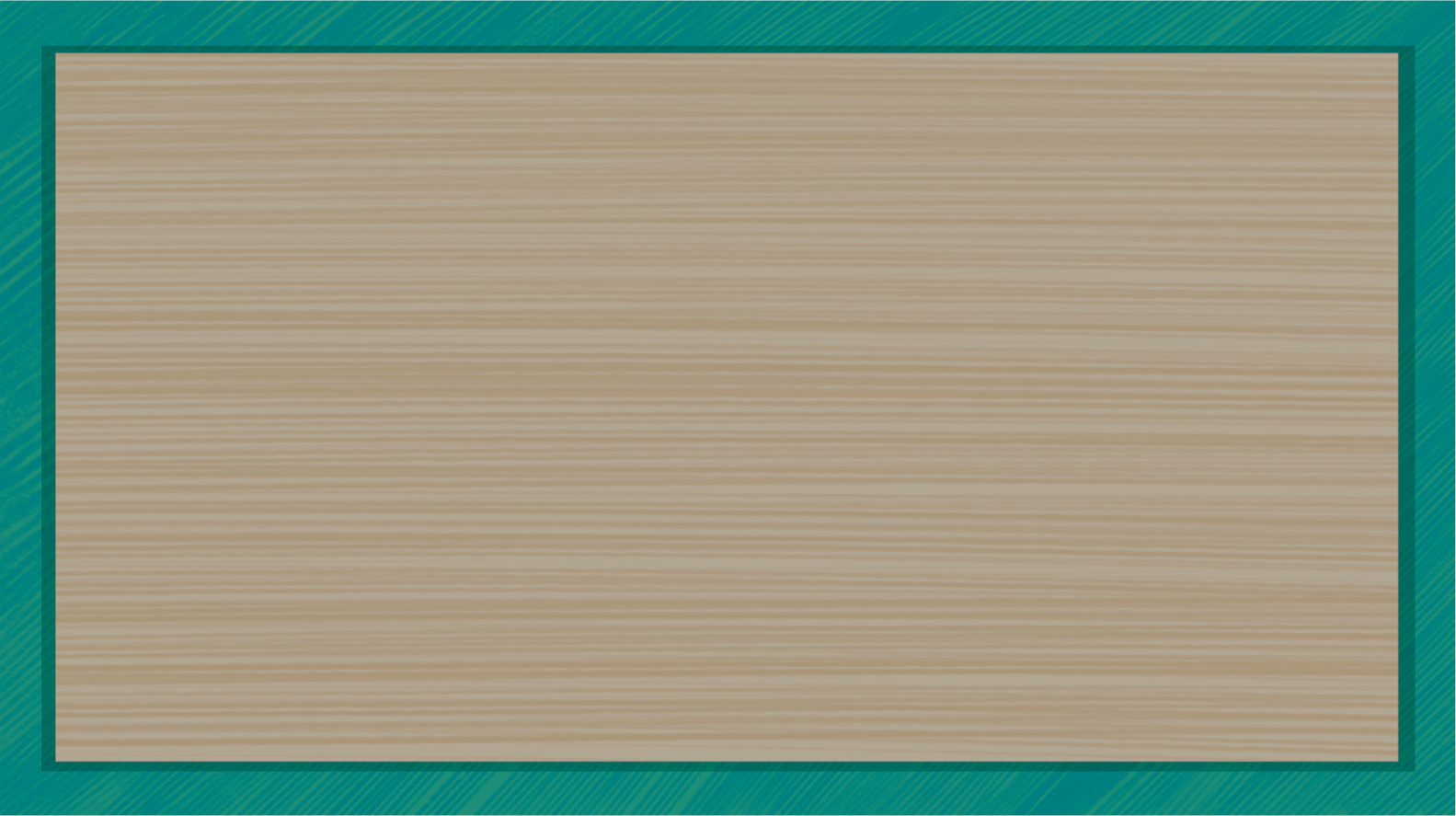 TRANG PHỤC VÀ LỄ HỘI
Hội Chùa Hương, Hội Lim, Hội Gióng,… là những lễ hội nổi tiếng ở đồng bằng Bắc Bộ.
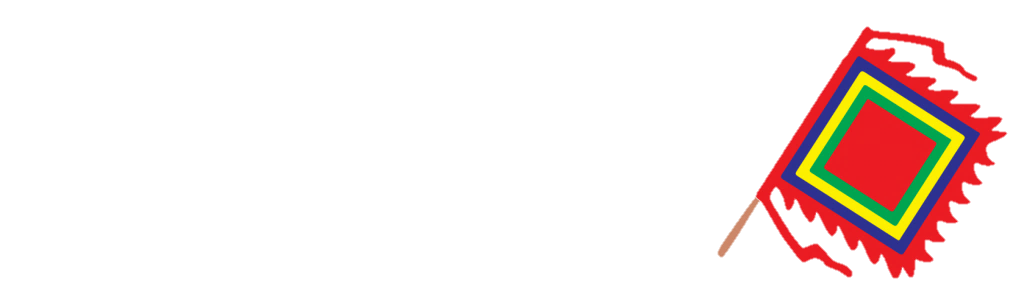 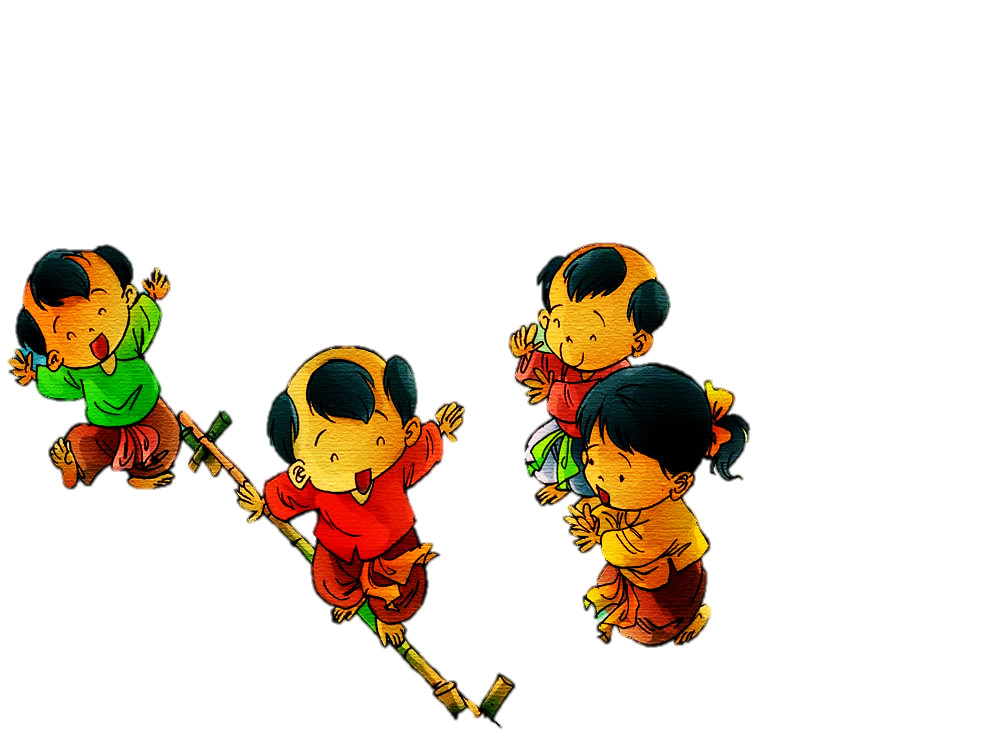 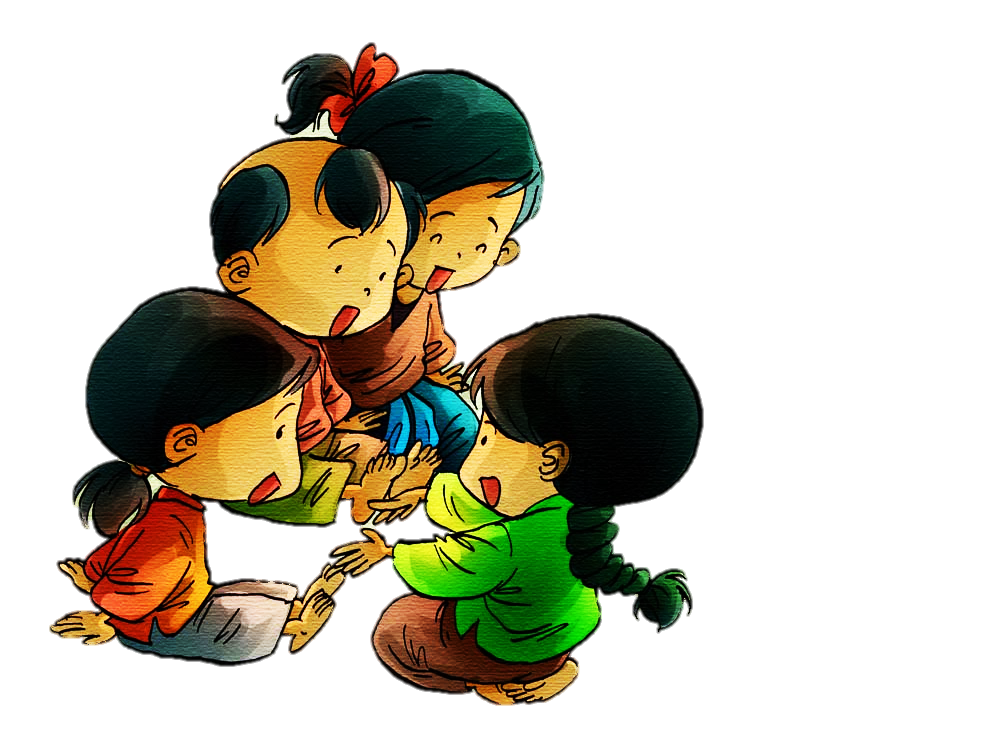 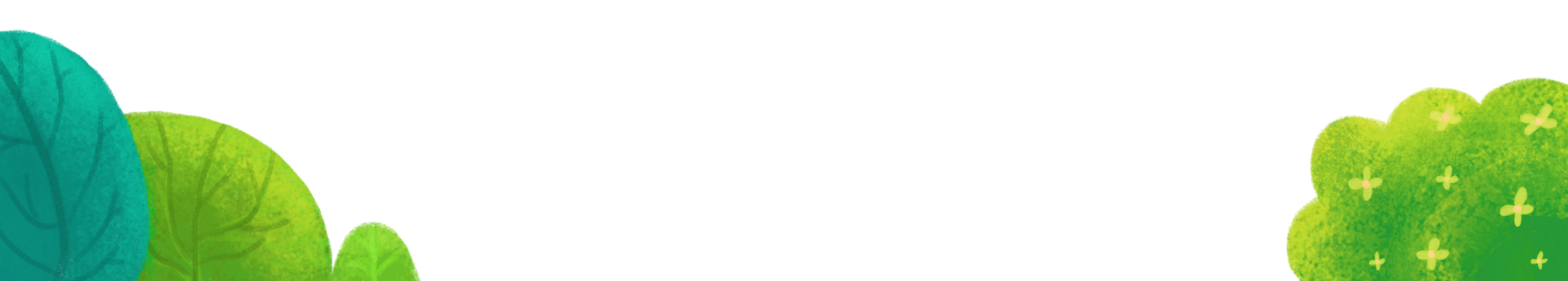 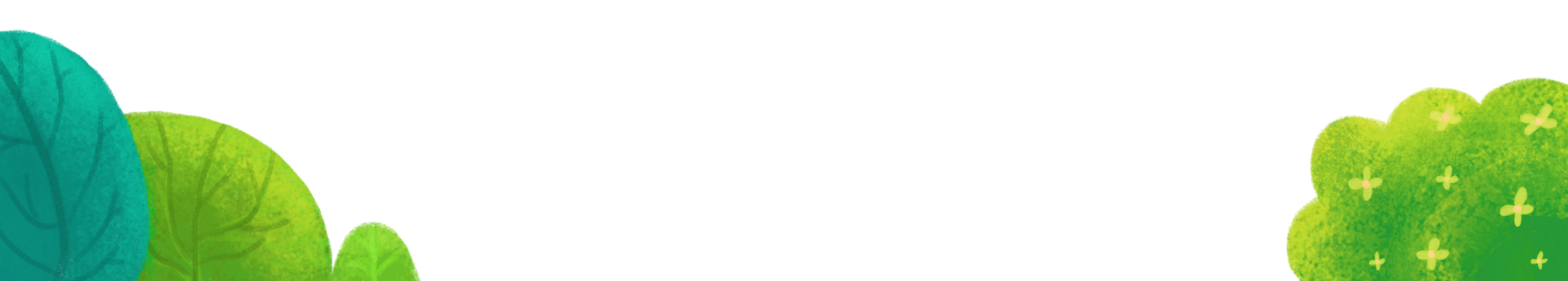 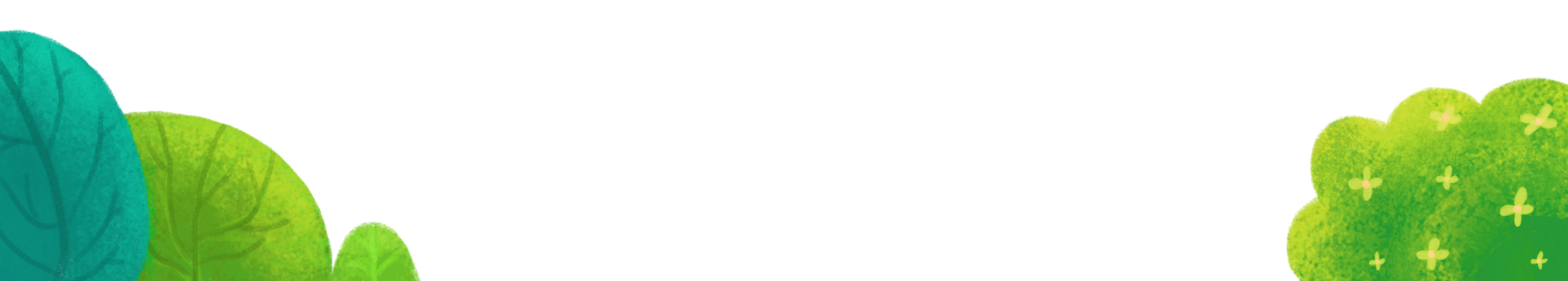 KTUTS
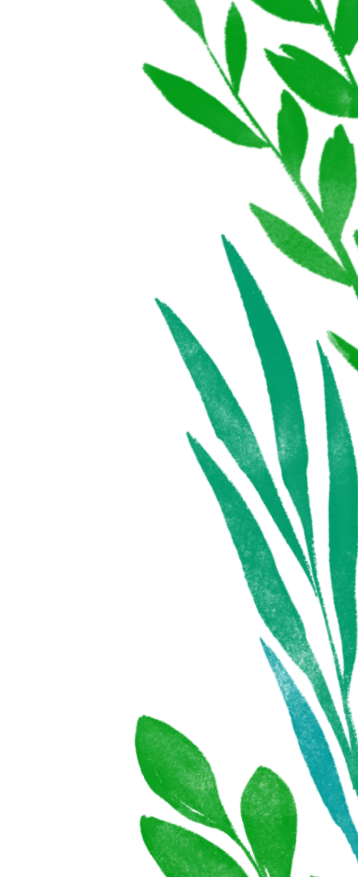 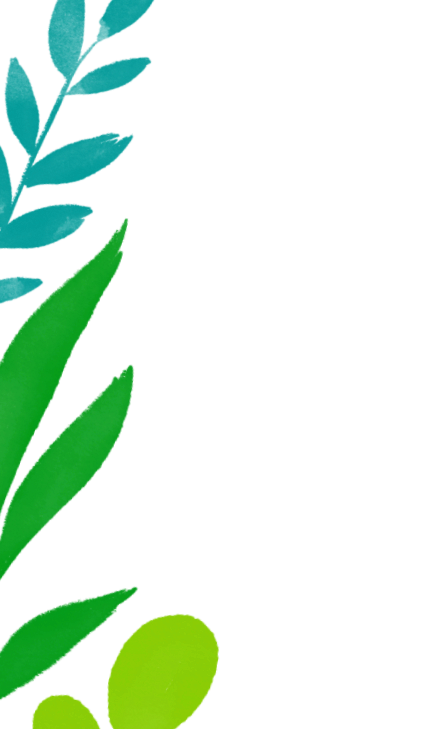 KTUTS
GHI NHỚ
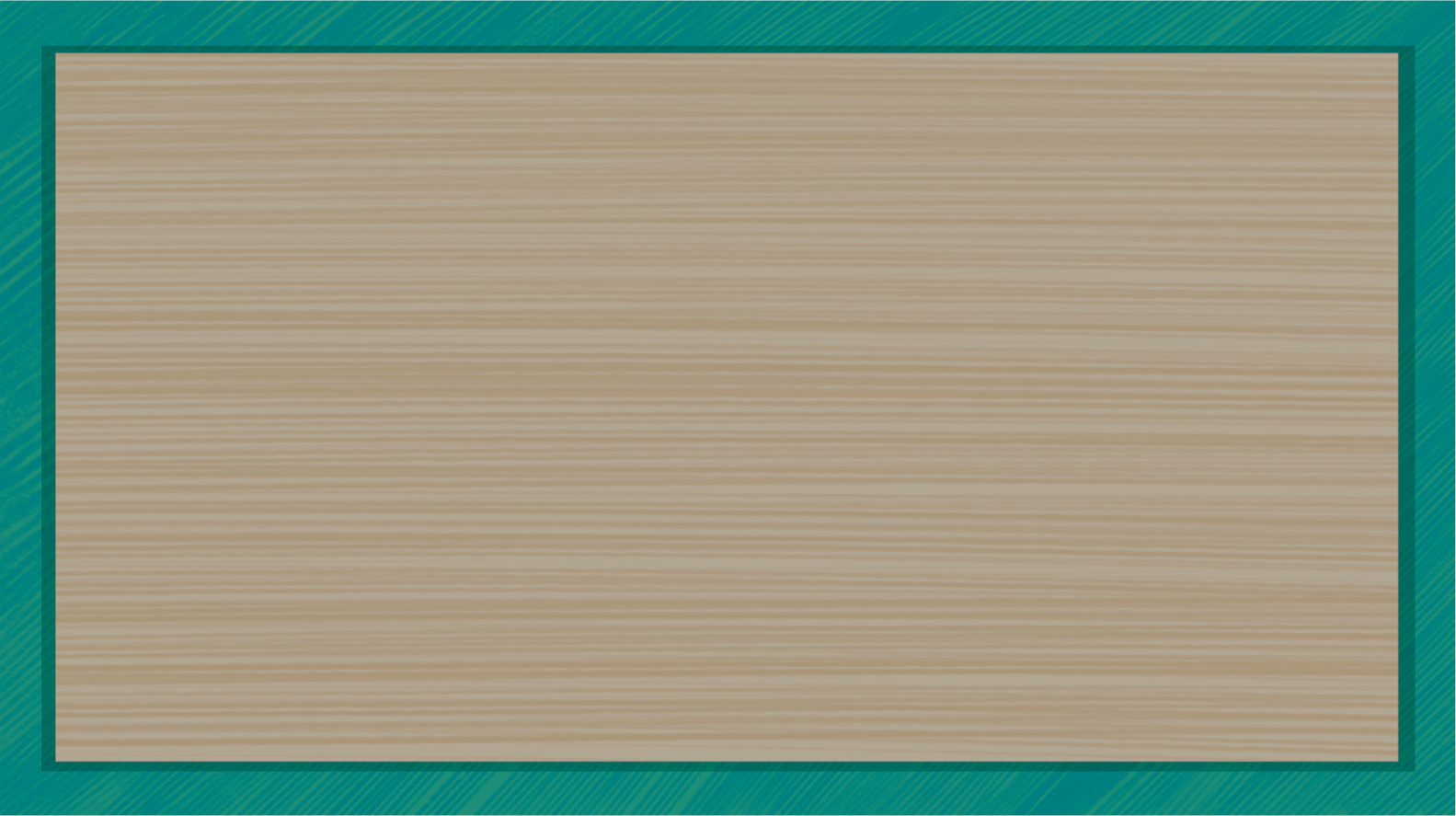 Người dân sống ở đồng bằng Bắc Bộ chủ yếu là người Kinh. Đây là vùng có dân cư tập trung đông đúc nhất nước ta. Làng ở đồng bằng Bắc Bộ có nhiều ngôi nhà quay quần bên nhau.
	Hội Chùa Hương, Hội Lim, Hội Gióng, … là những lễ hội nổi tiếng ở đồng bằng Bắc Bộ.
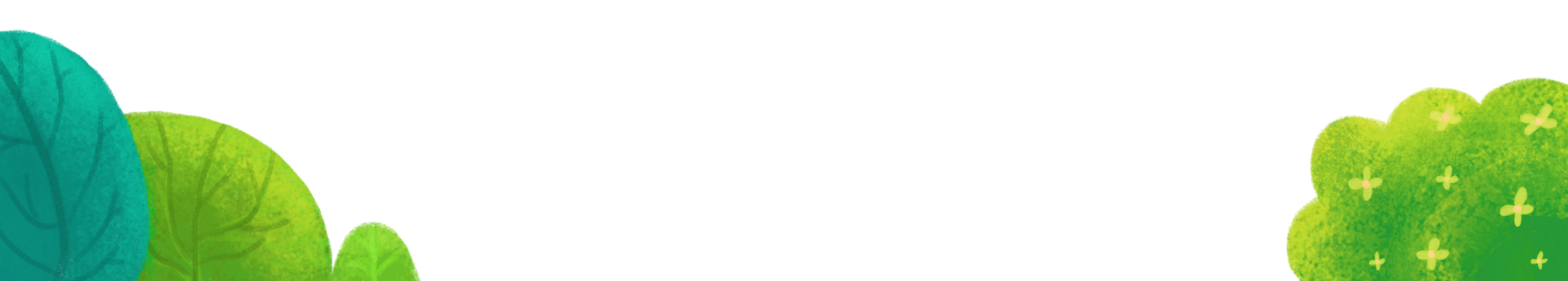 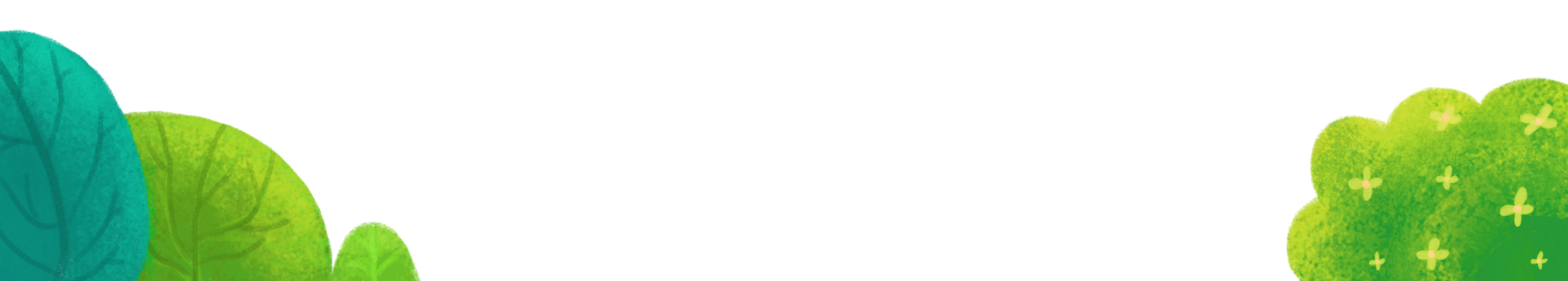 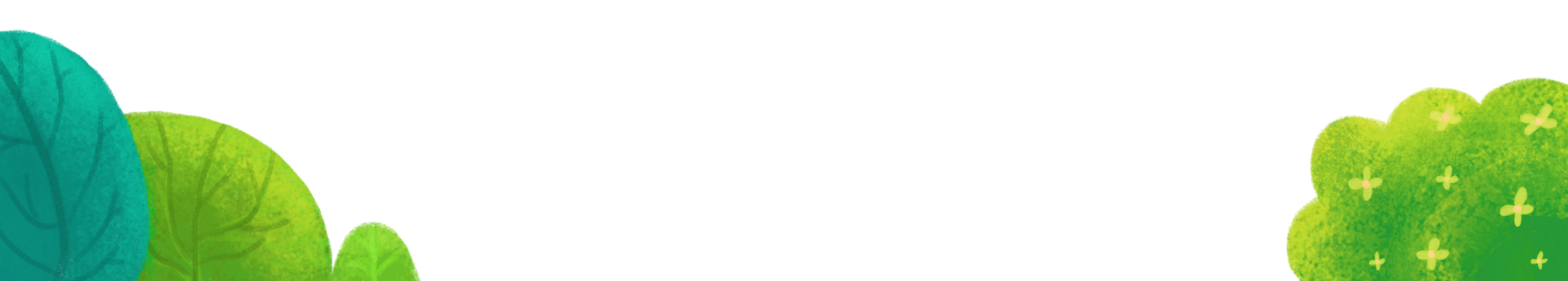 KTUTS
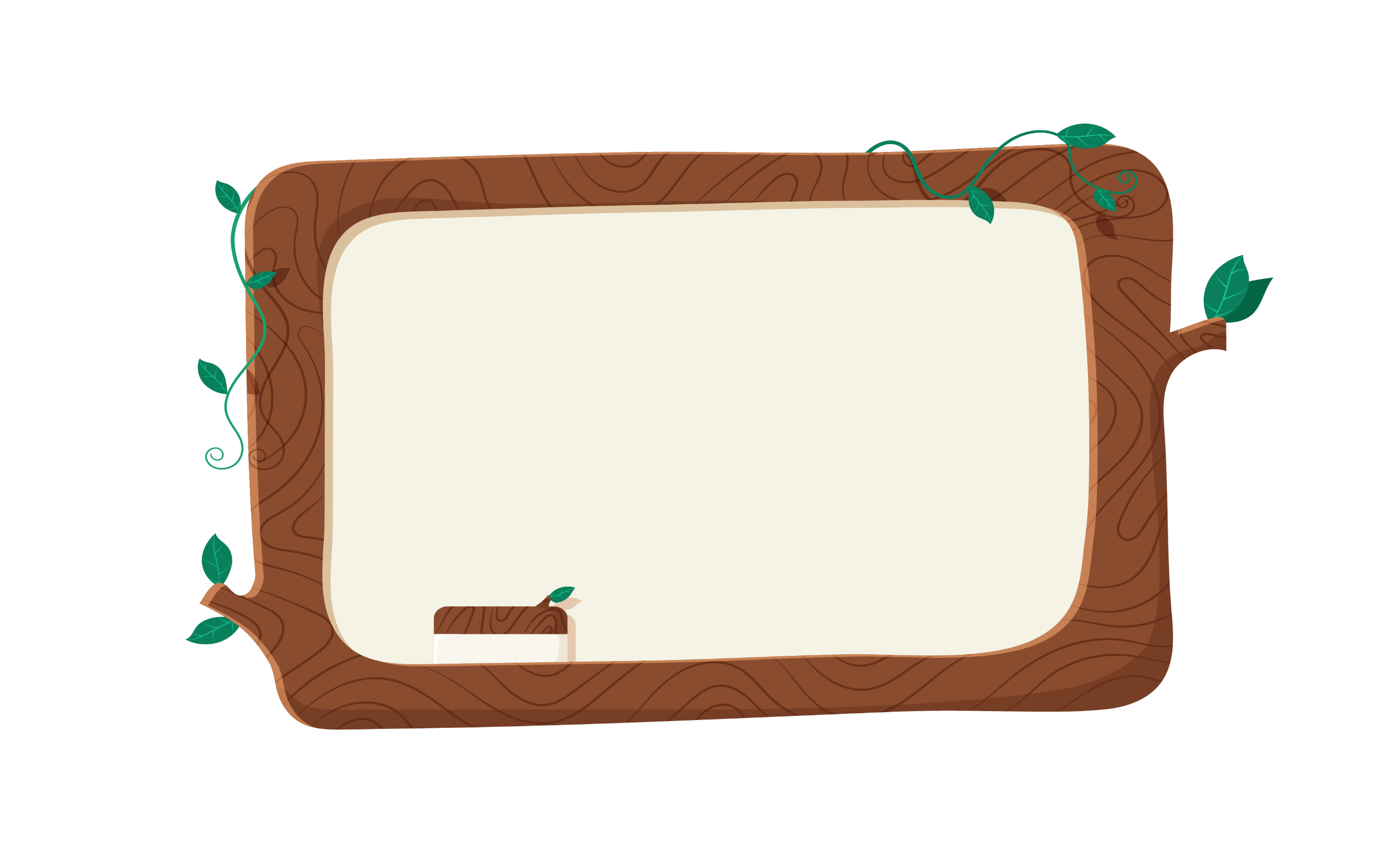 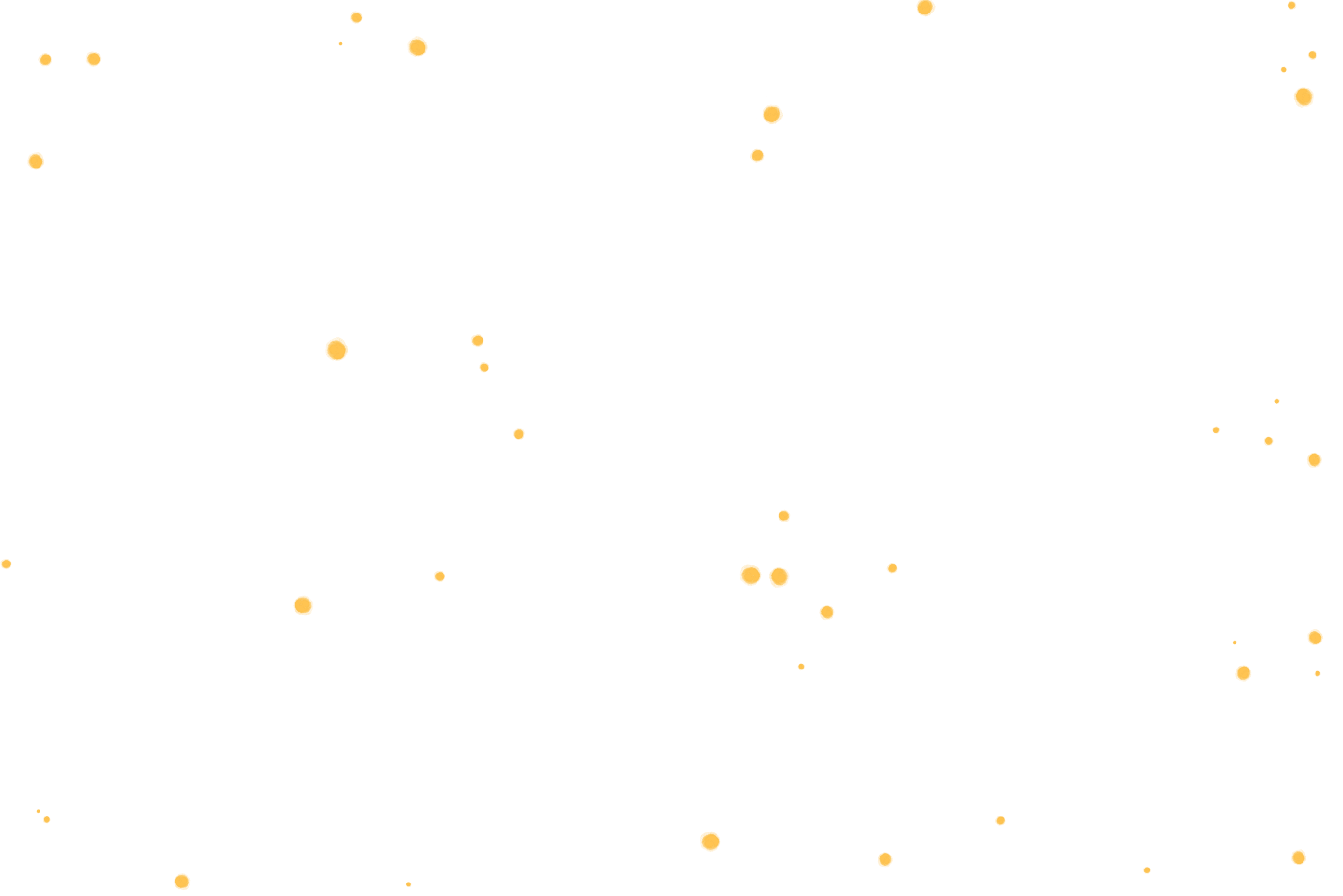 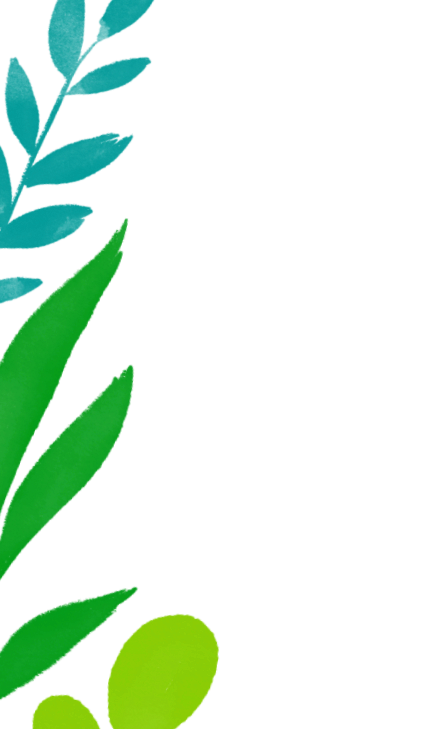 KTUTS
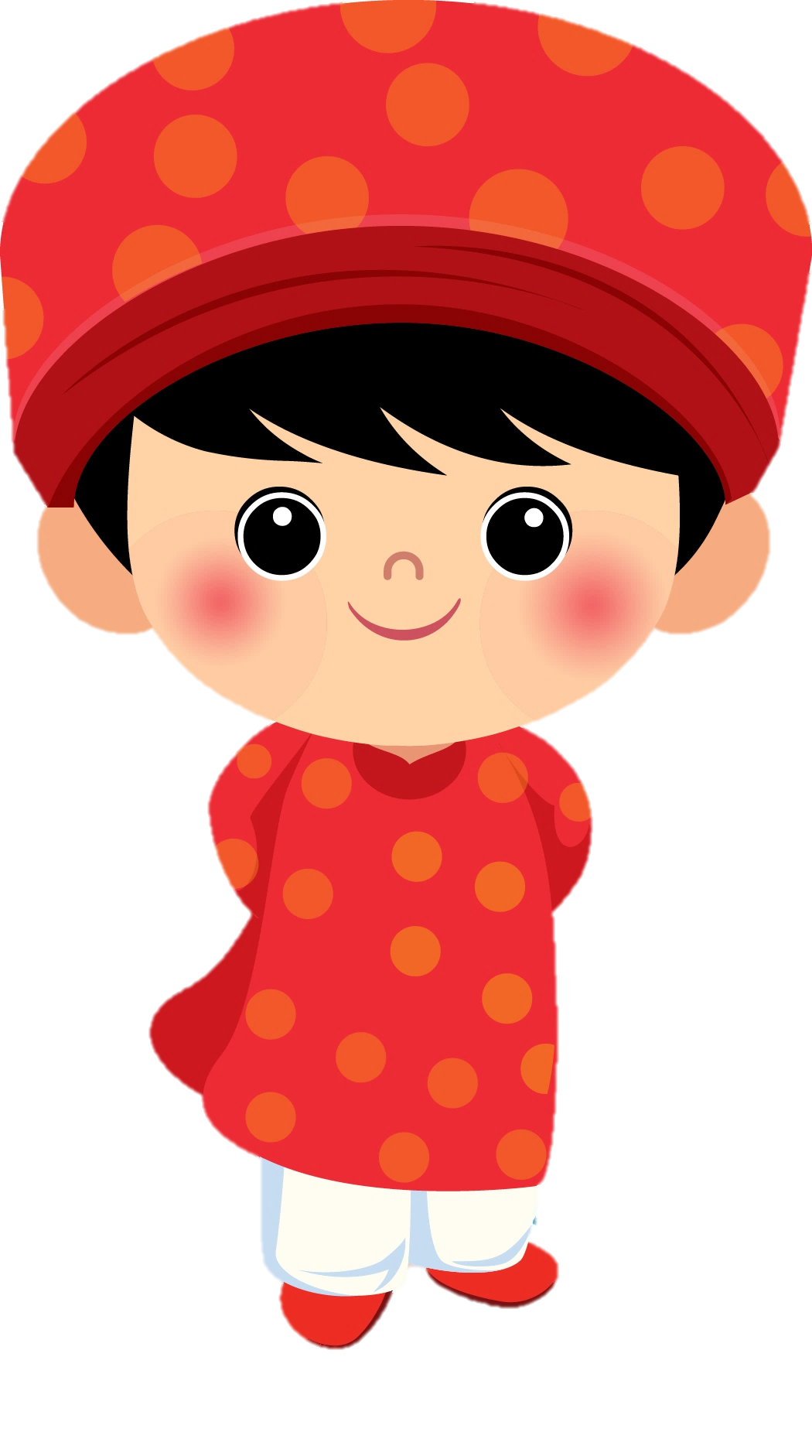 DẶN DÒ
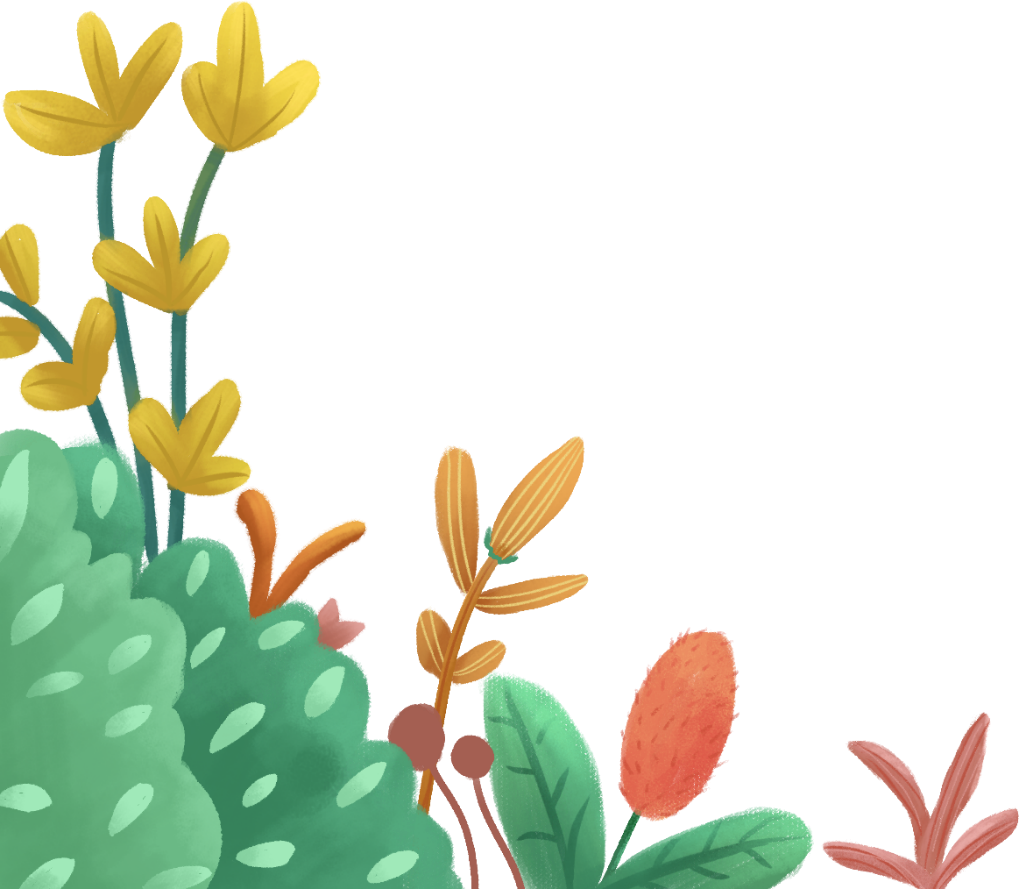 KTUTS
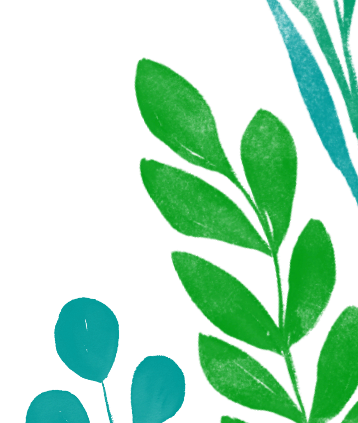 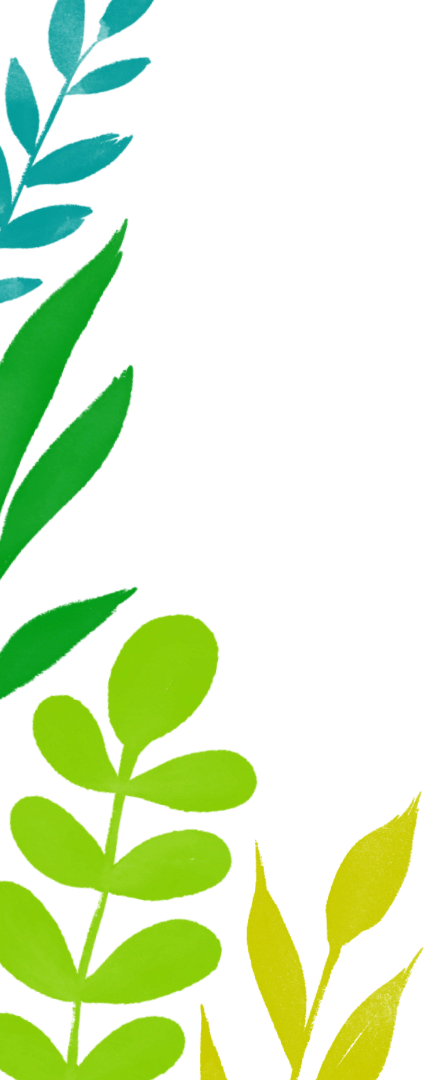 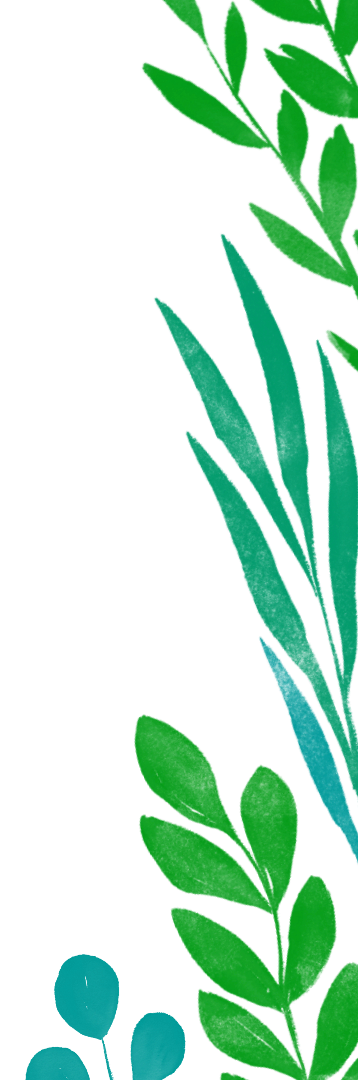 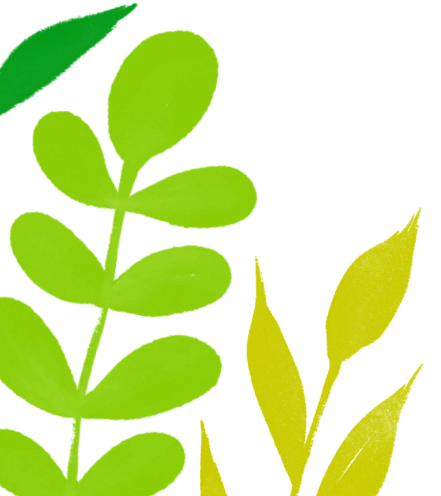 KTUTS
CHÀO 
TẠM BIỆT
KTUTS